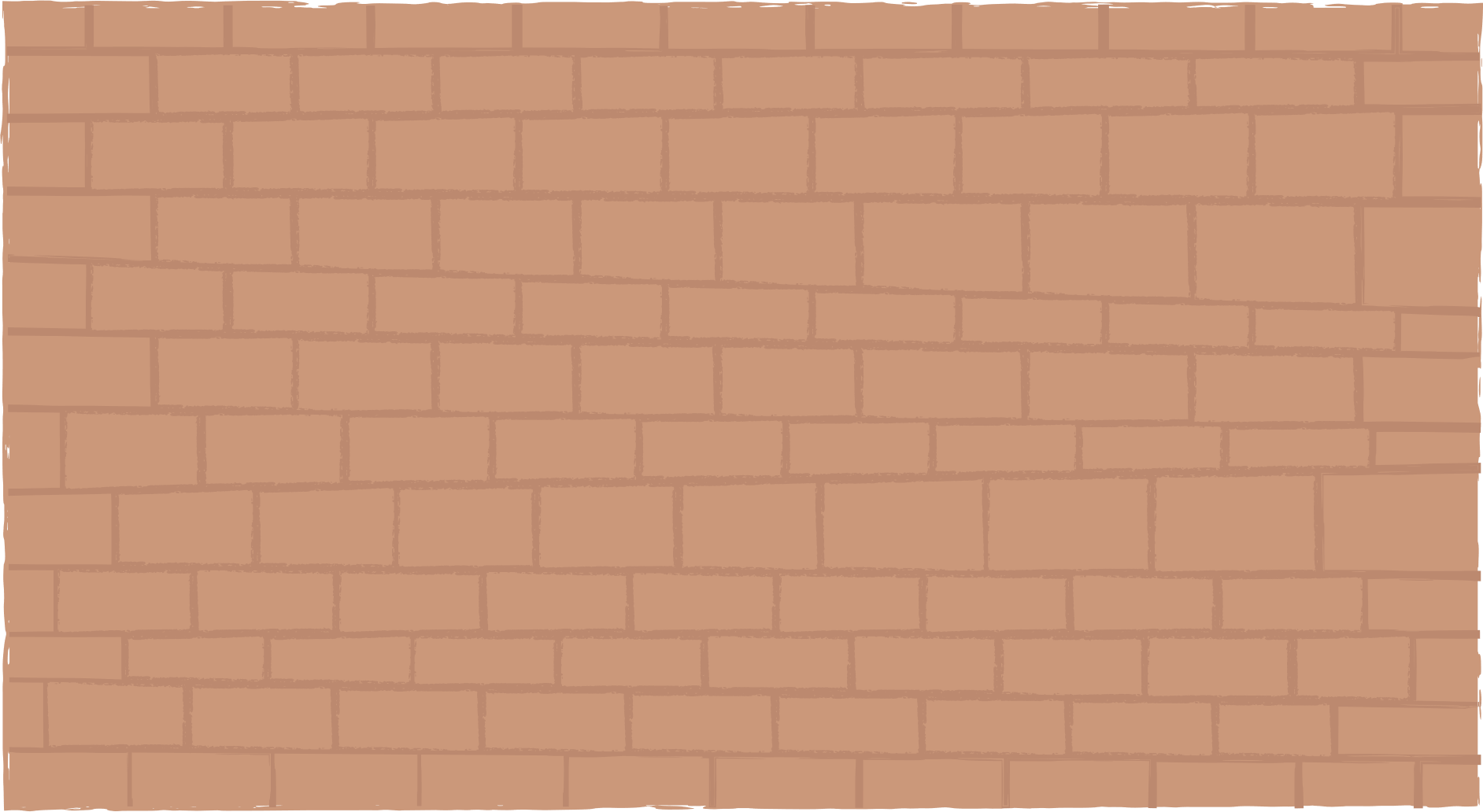 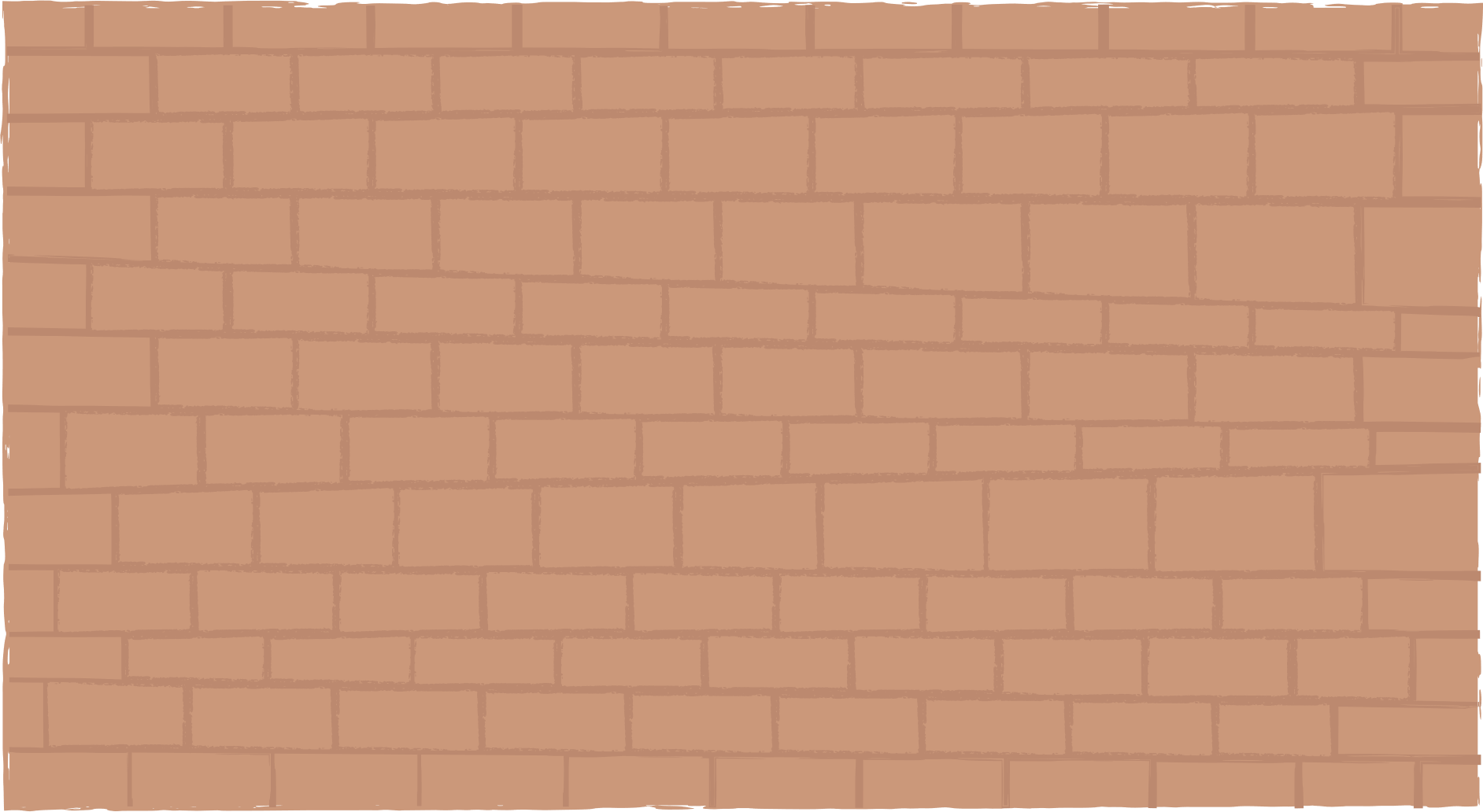 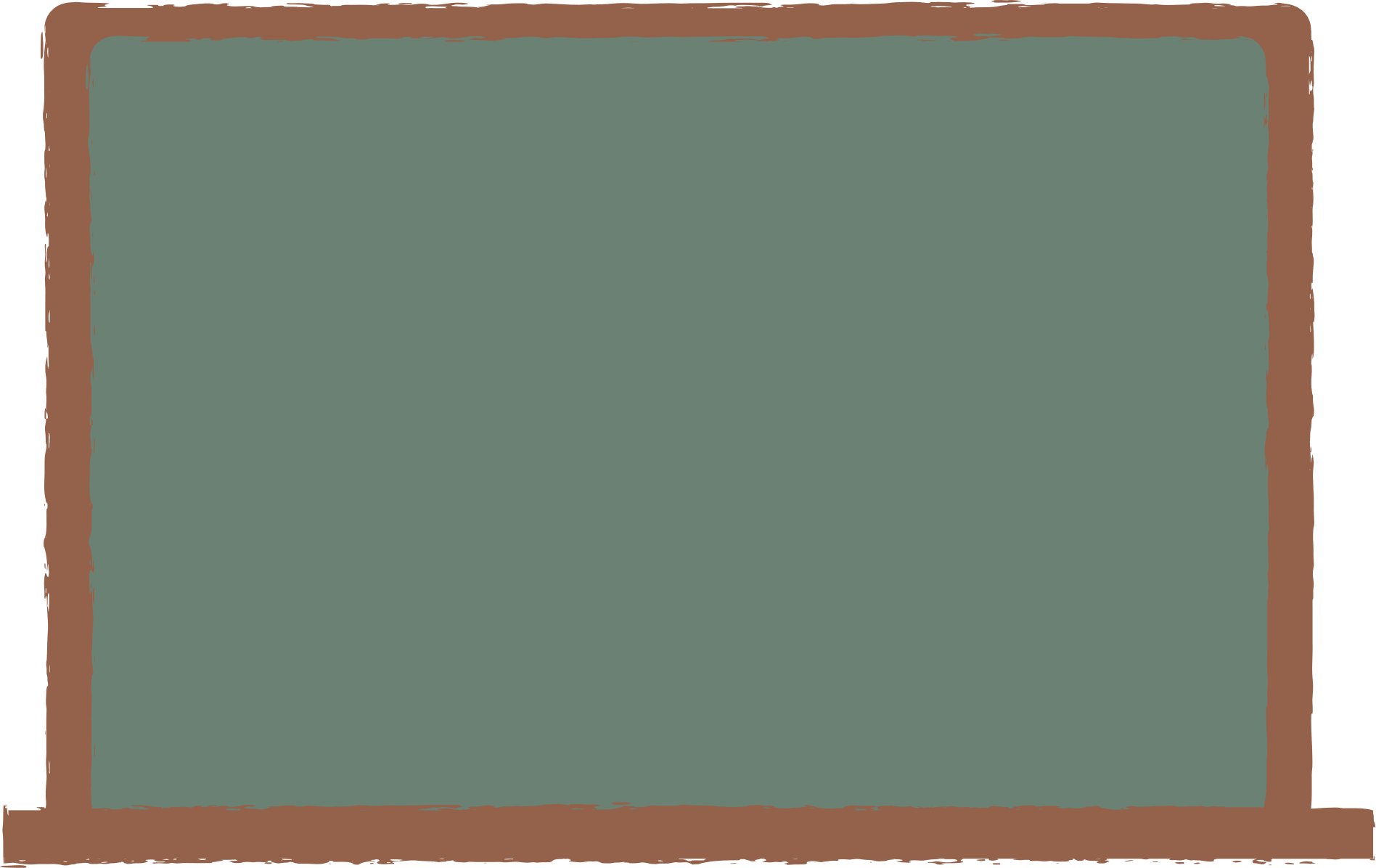 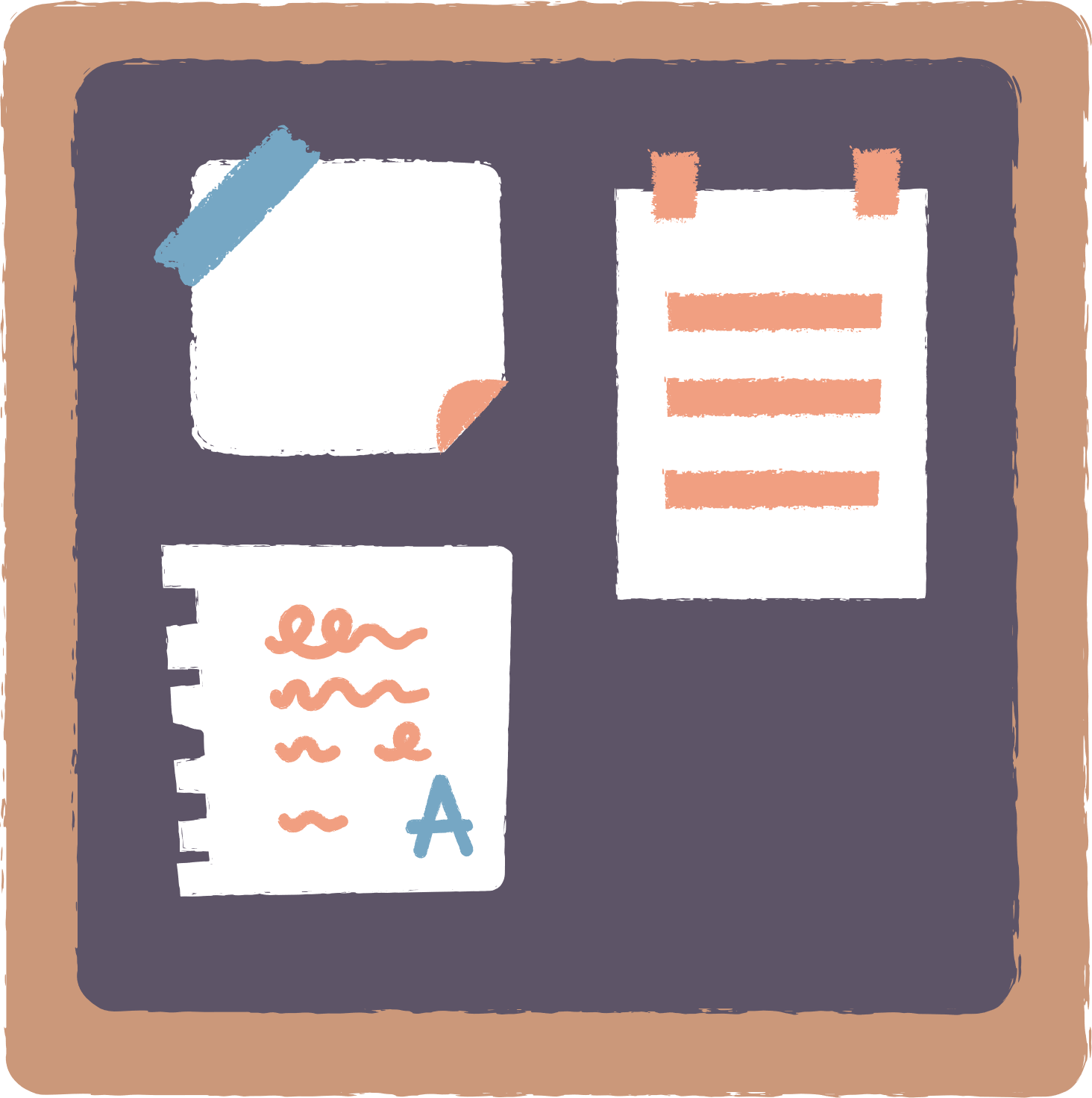 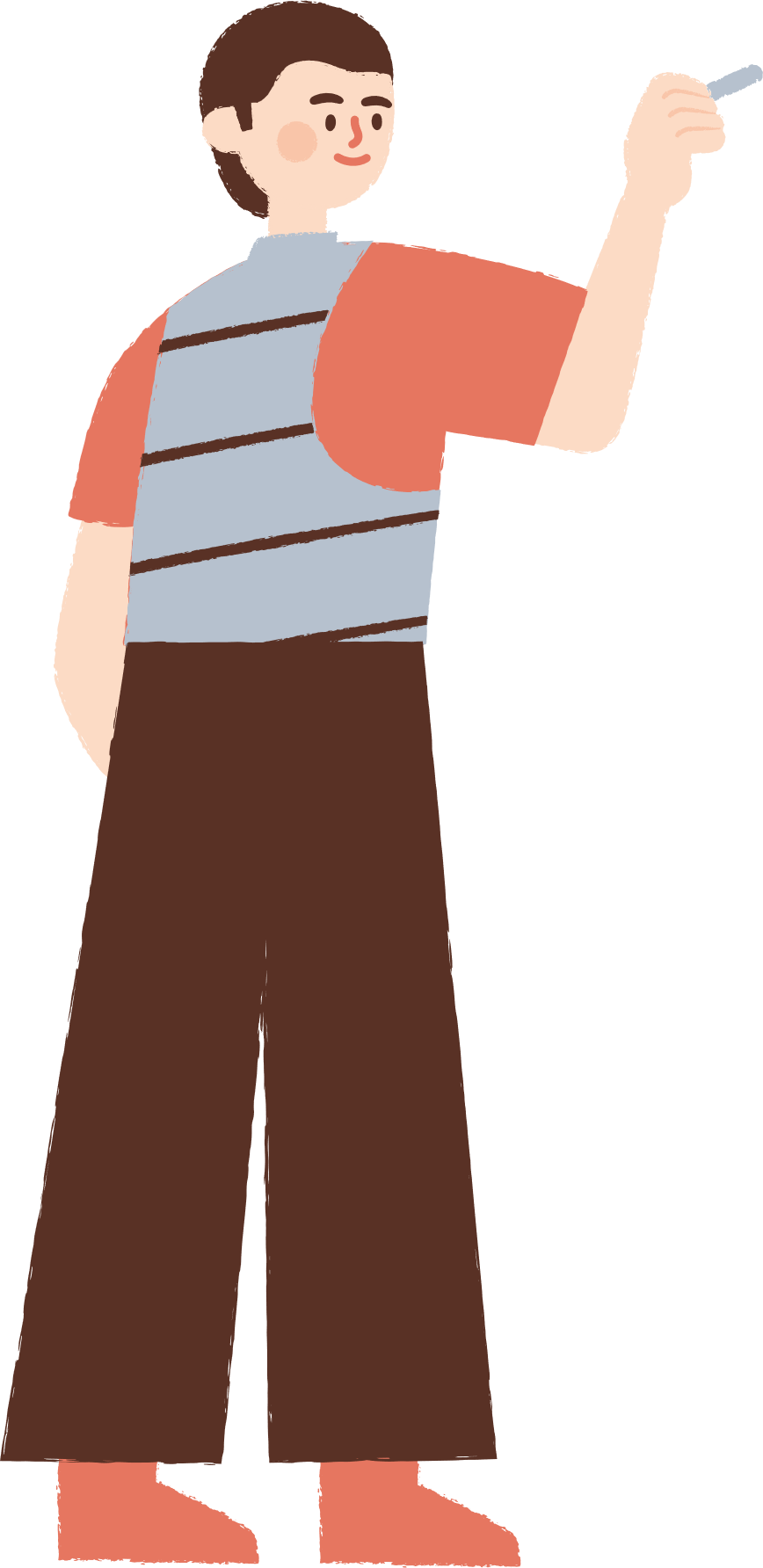 CHÀO MỪNG CÁC EM
ĐÃ ĐẾN VỚI BÀI HỌC 
HÔM NAY!
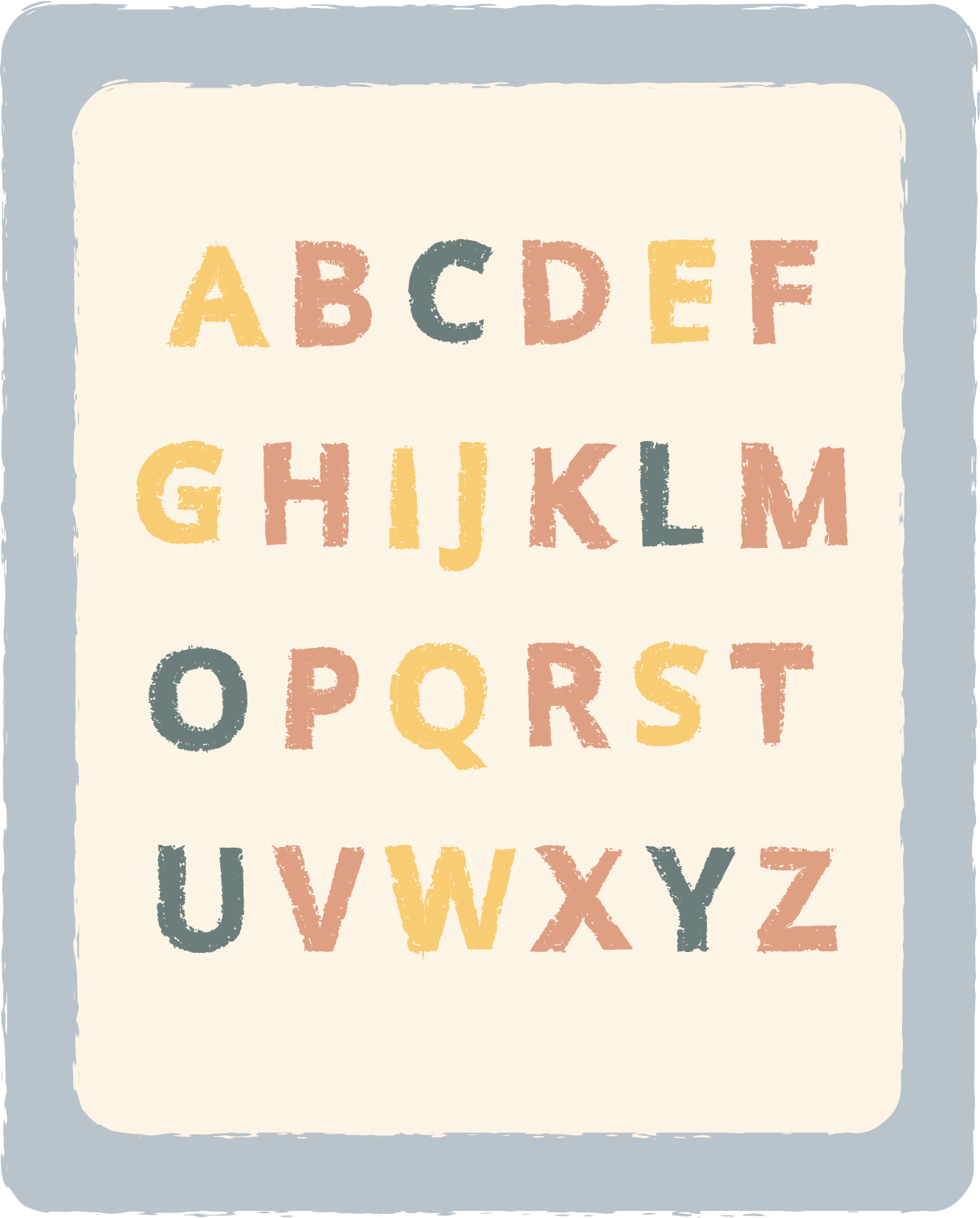 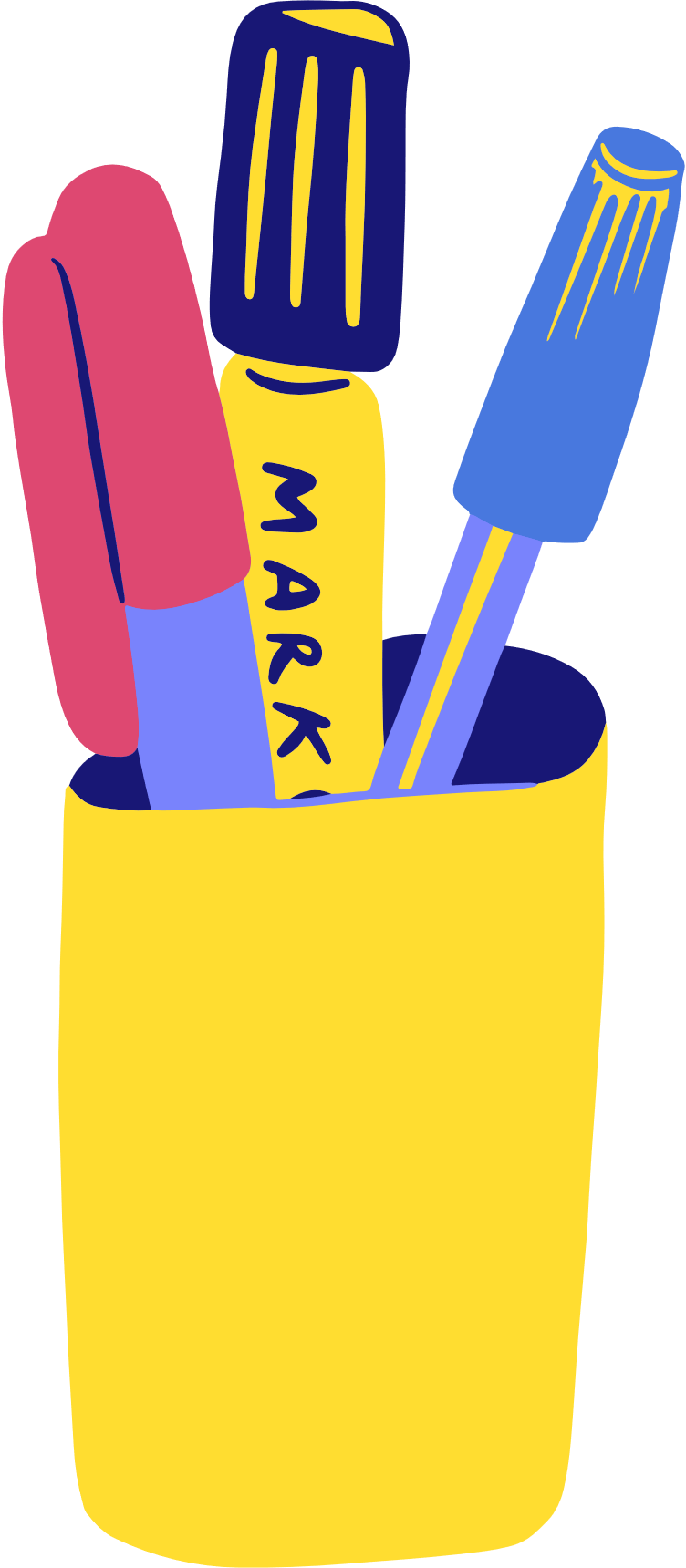 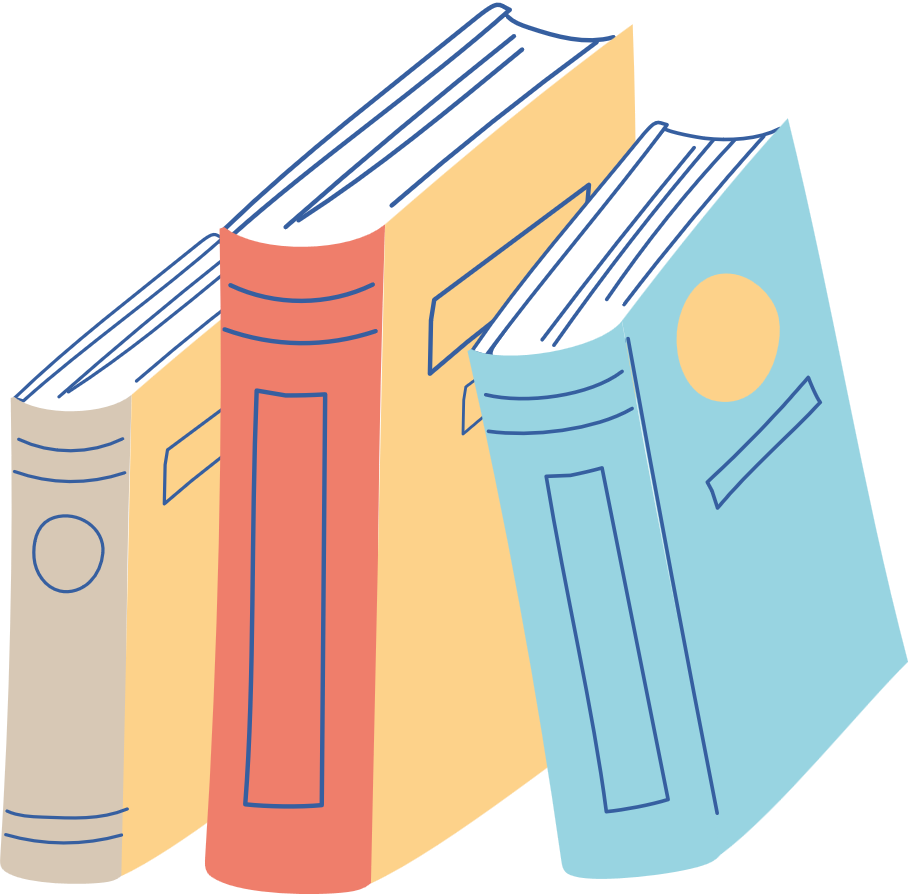 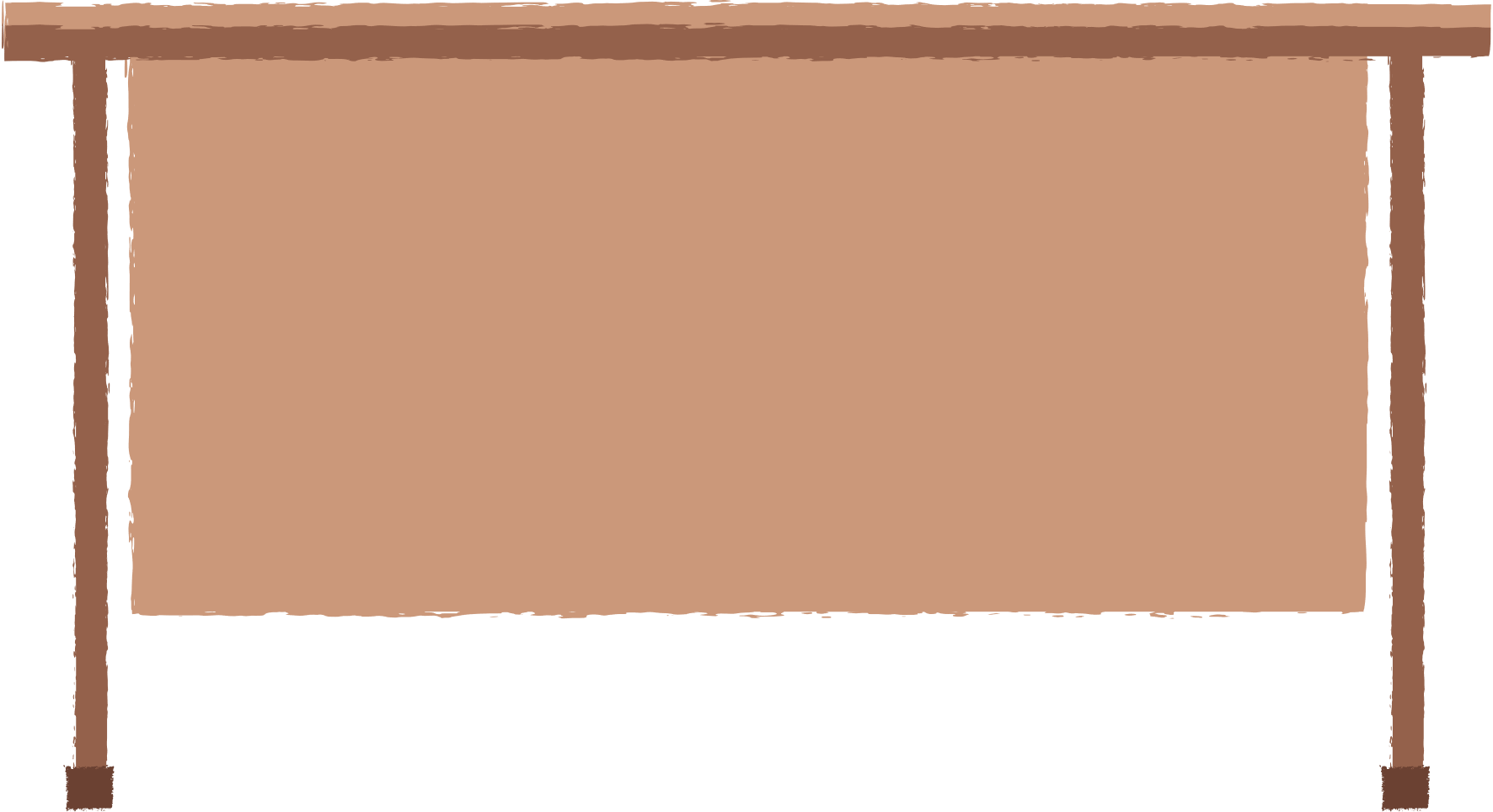 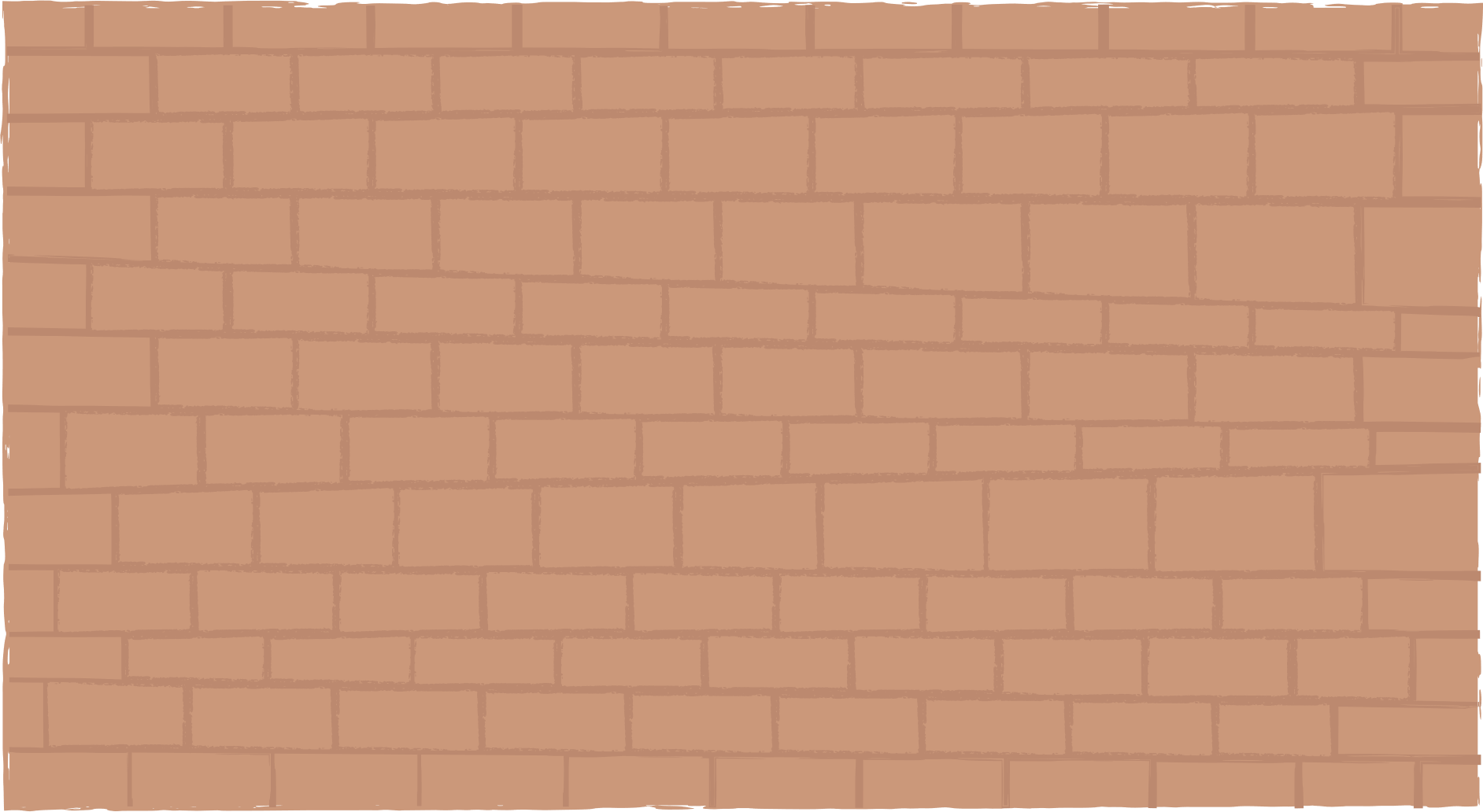 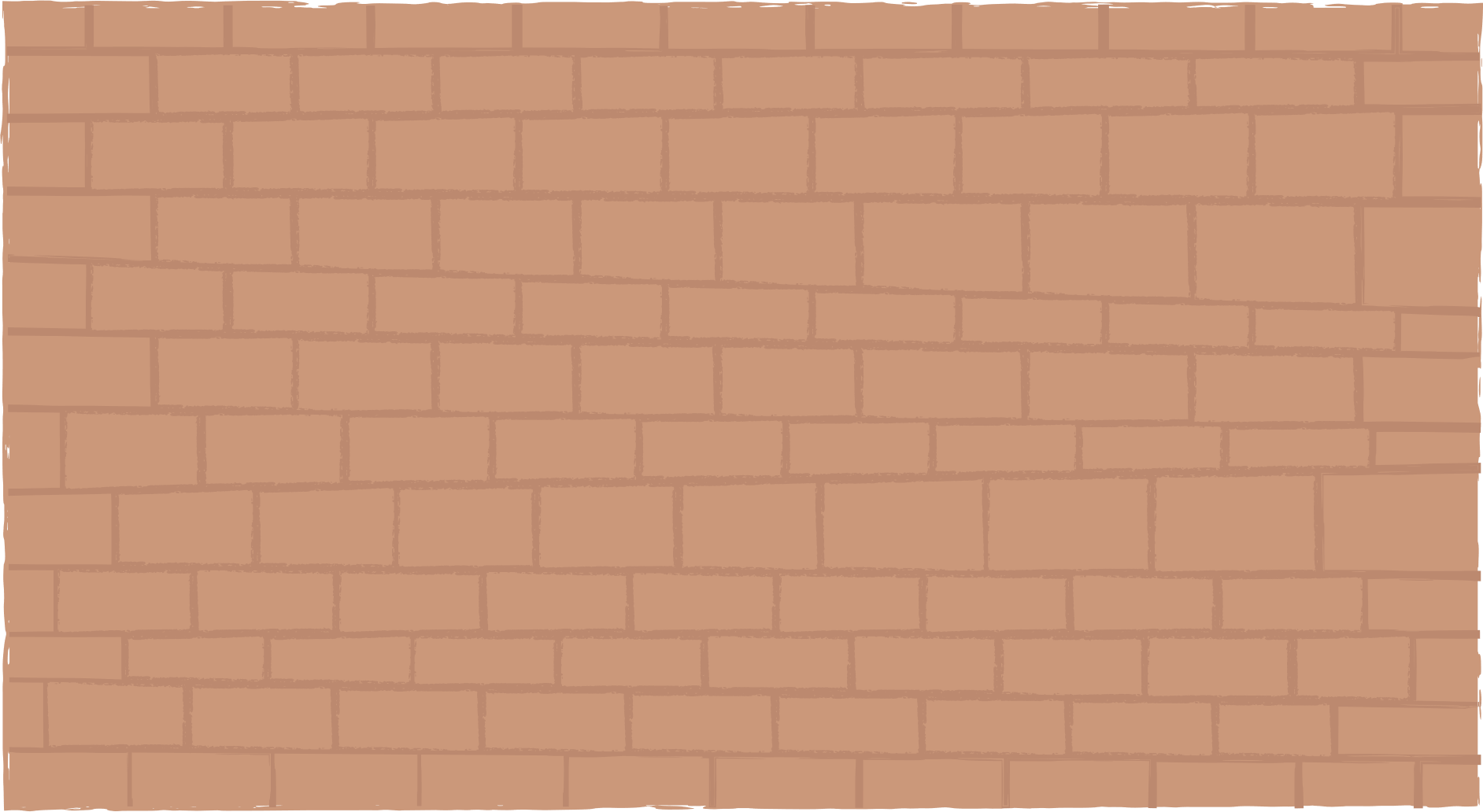 KHỞI ĐỘNG
Trò chơi “Ai nhanh nhất”
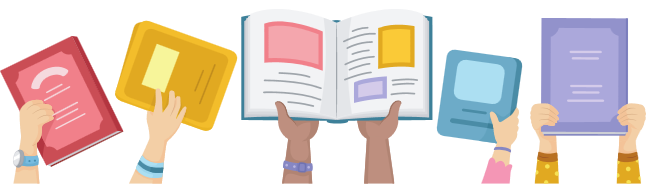 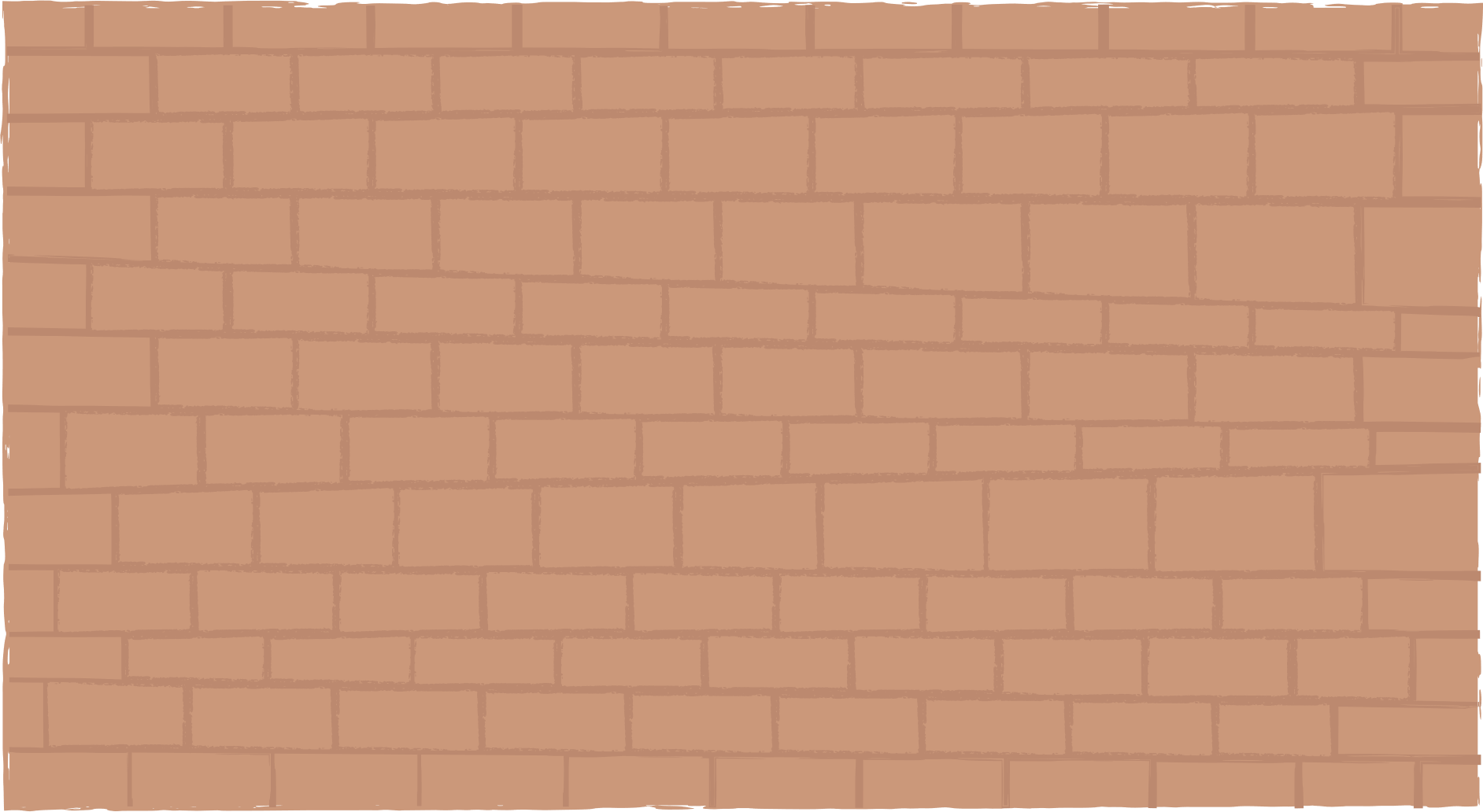 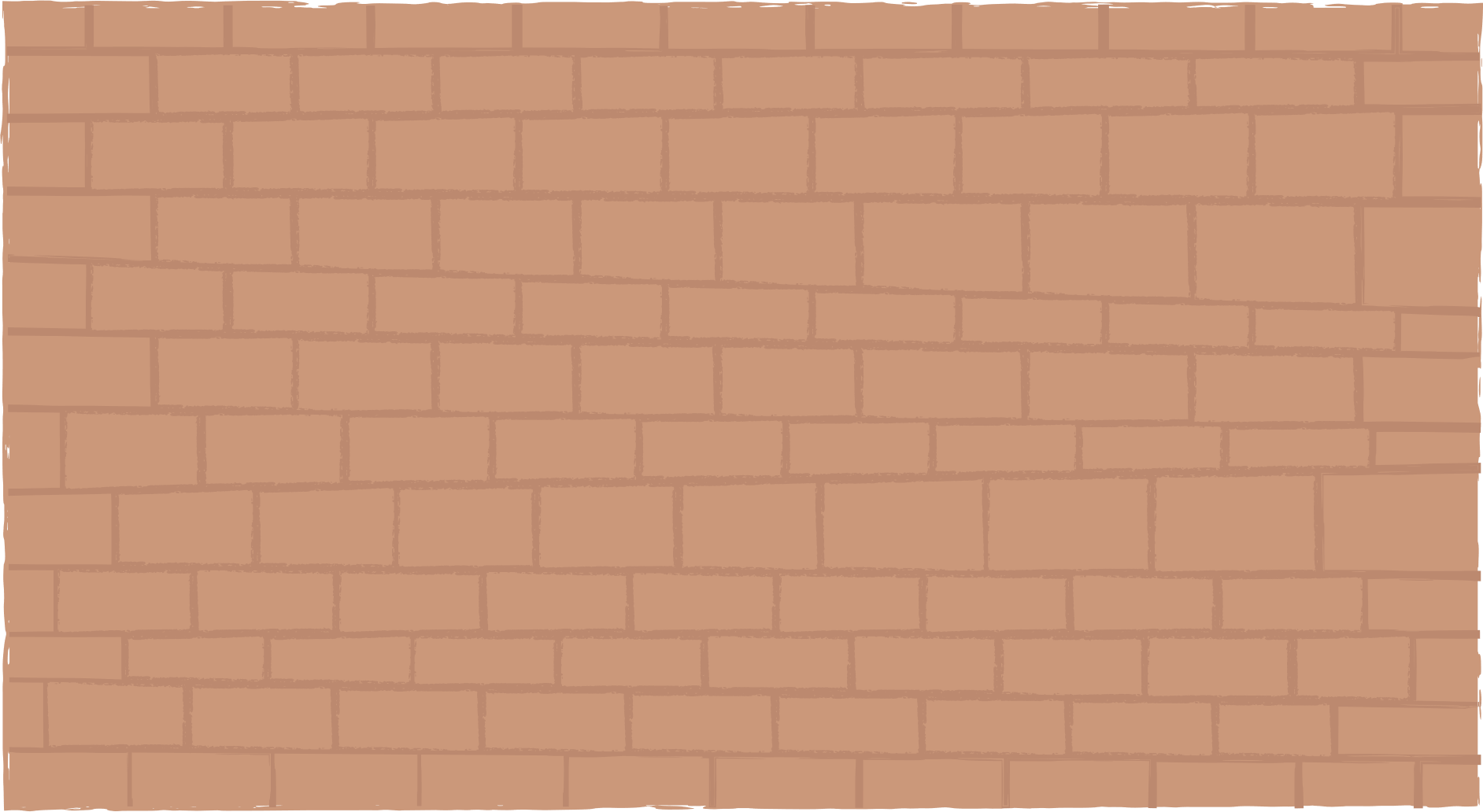 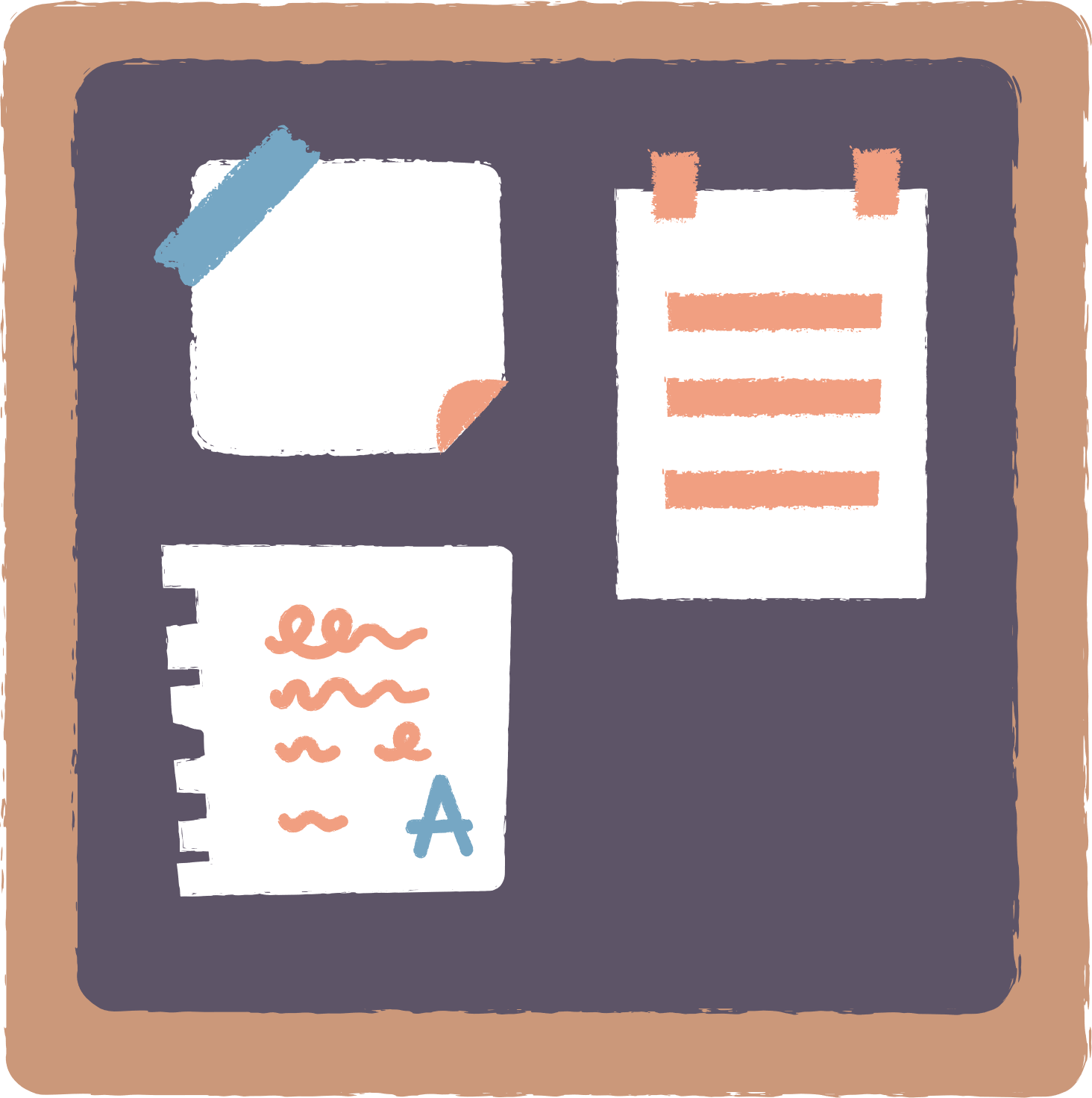 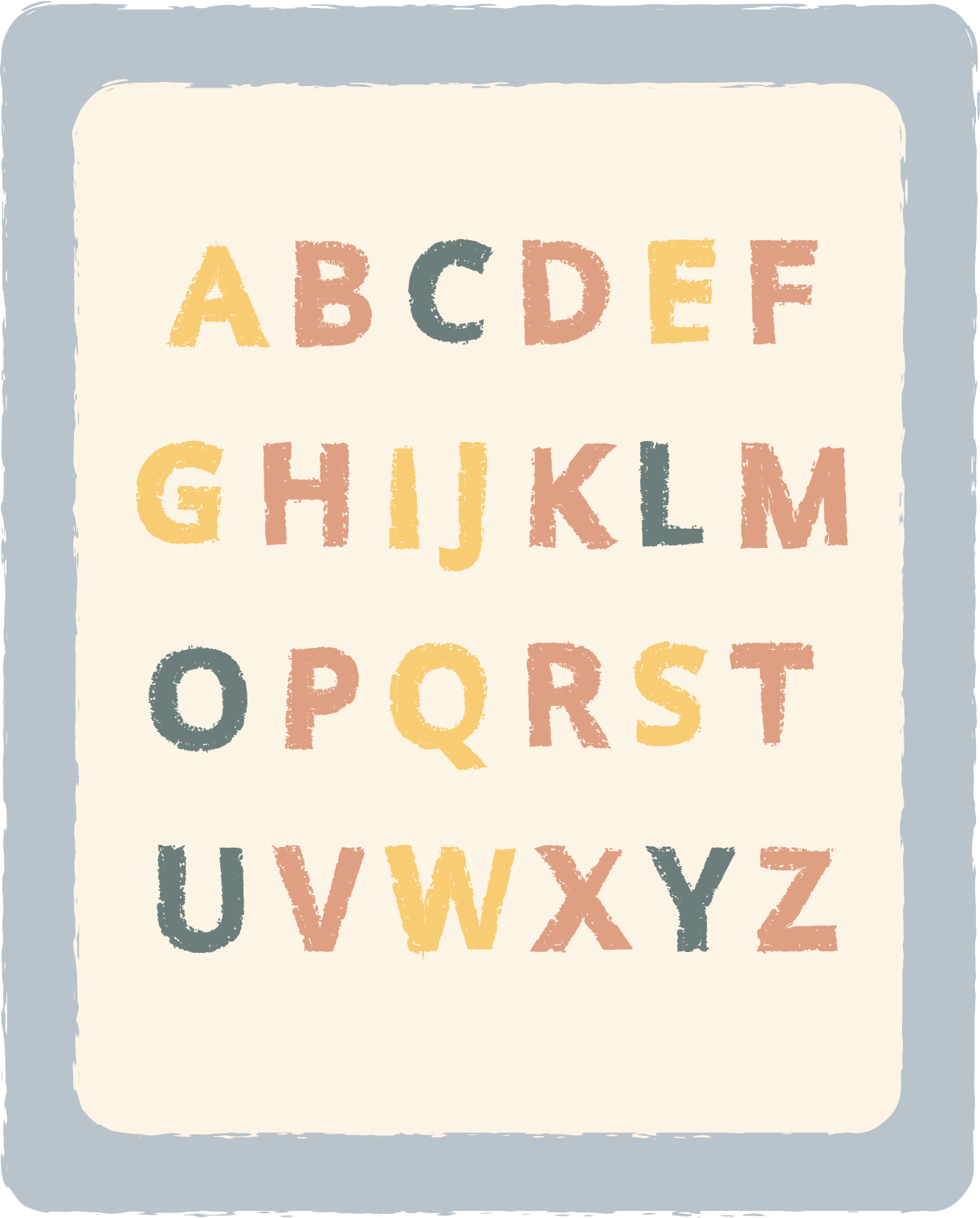 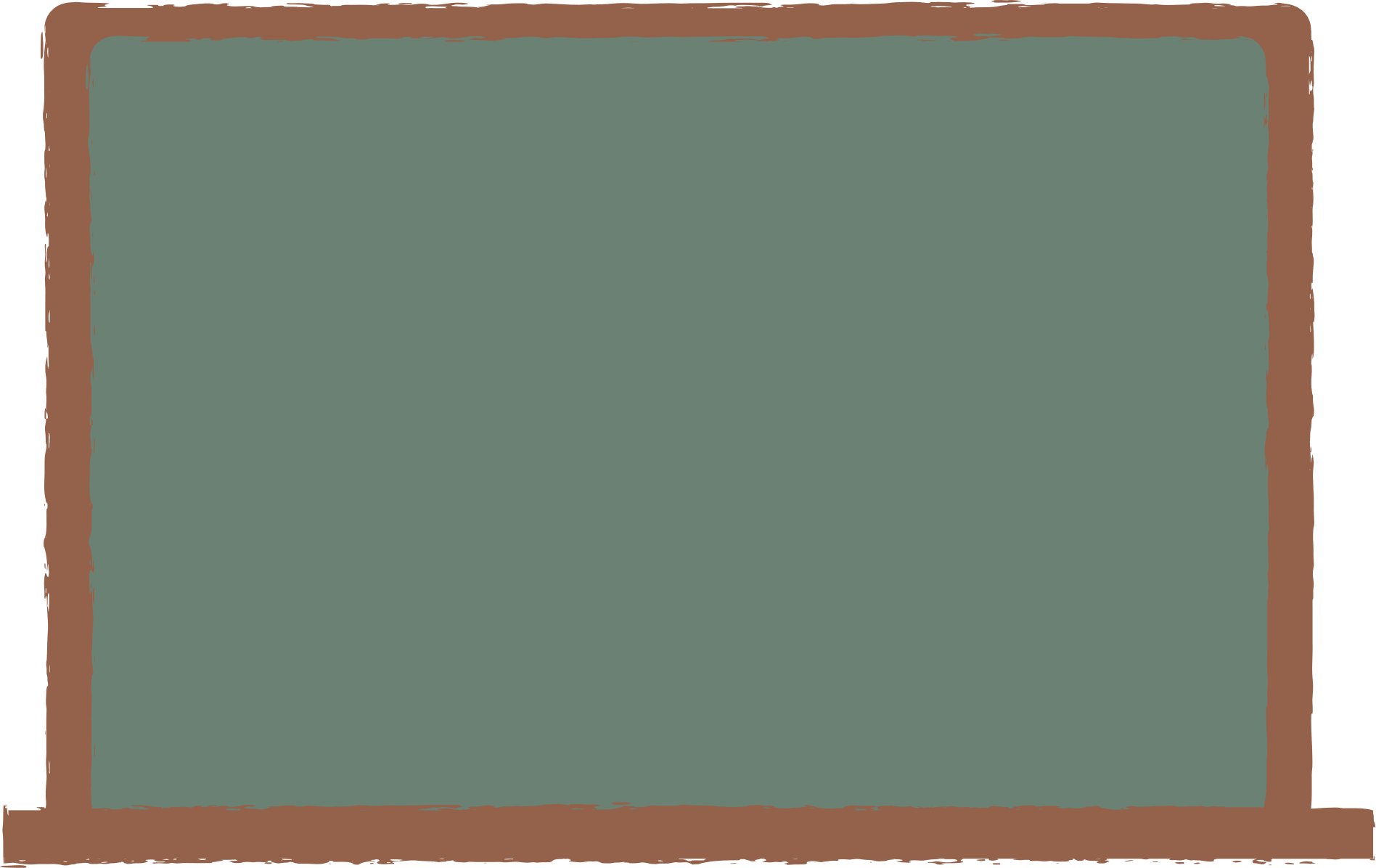 CHƯƠNG II. HẰNG ĐẲNG THỨC ĐÁNG NHỚ VÀ ỨNG DỤNG
LUYỆN TẬP CHUNG
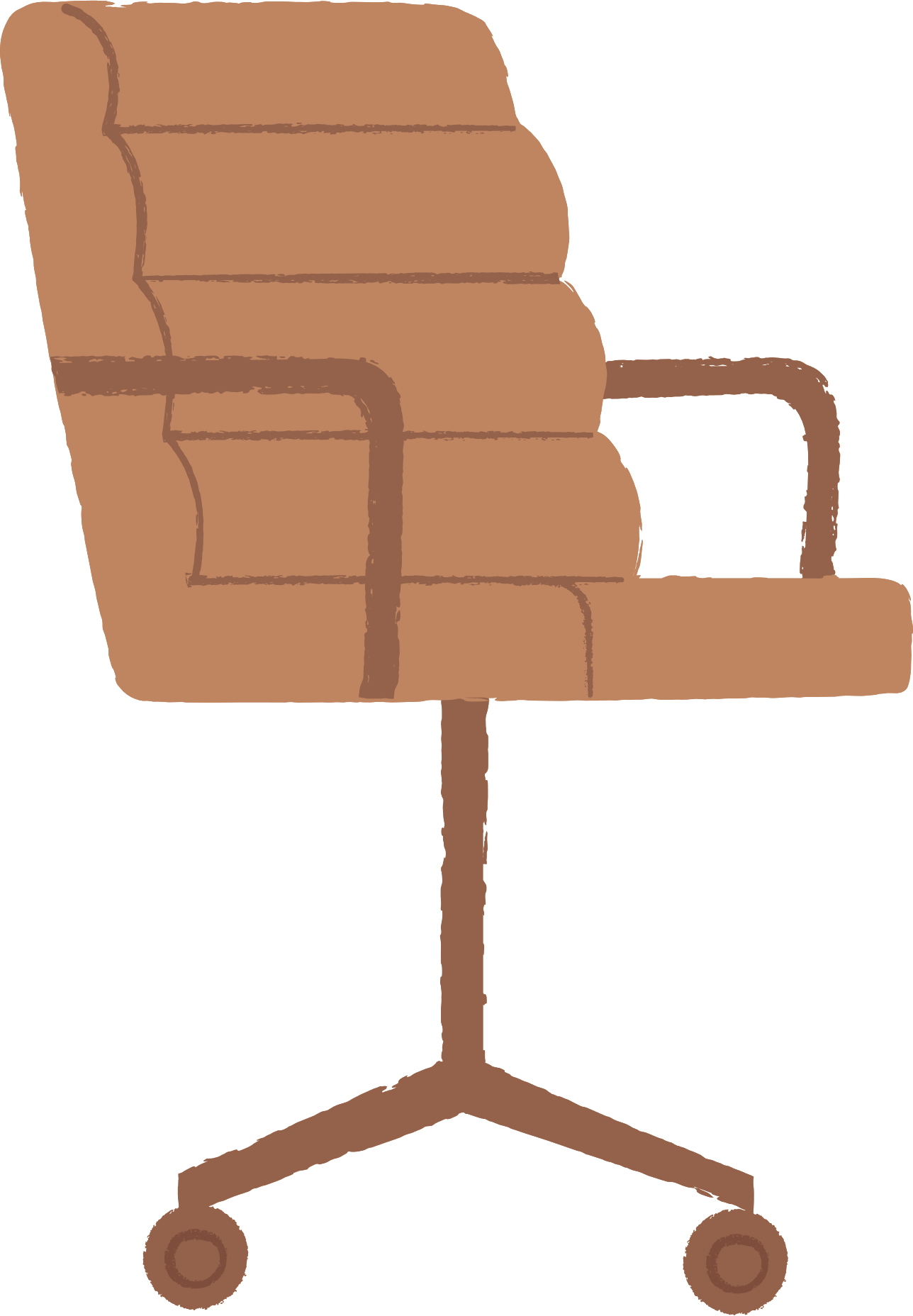 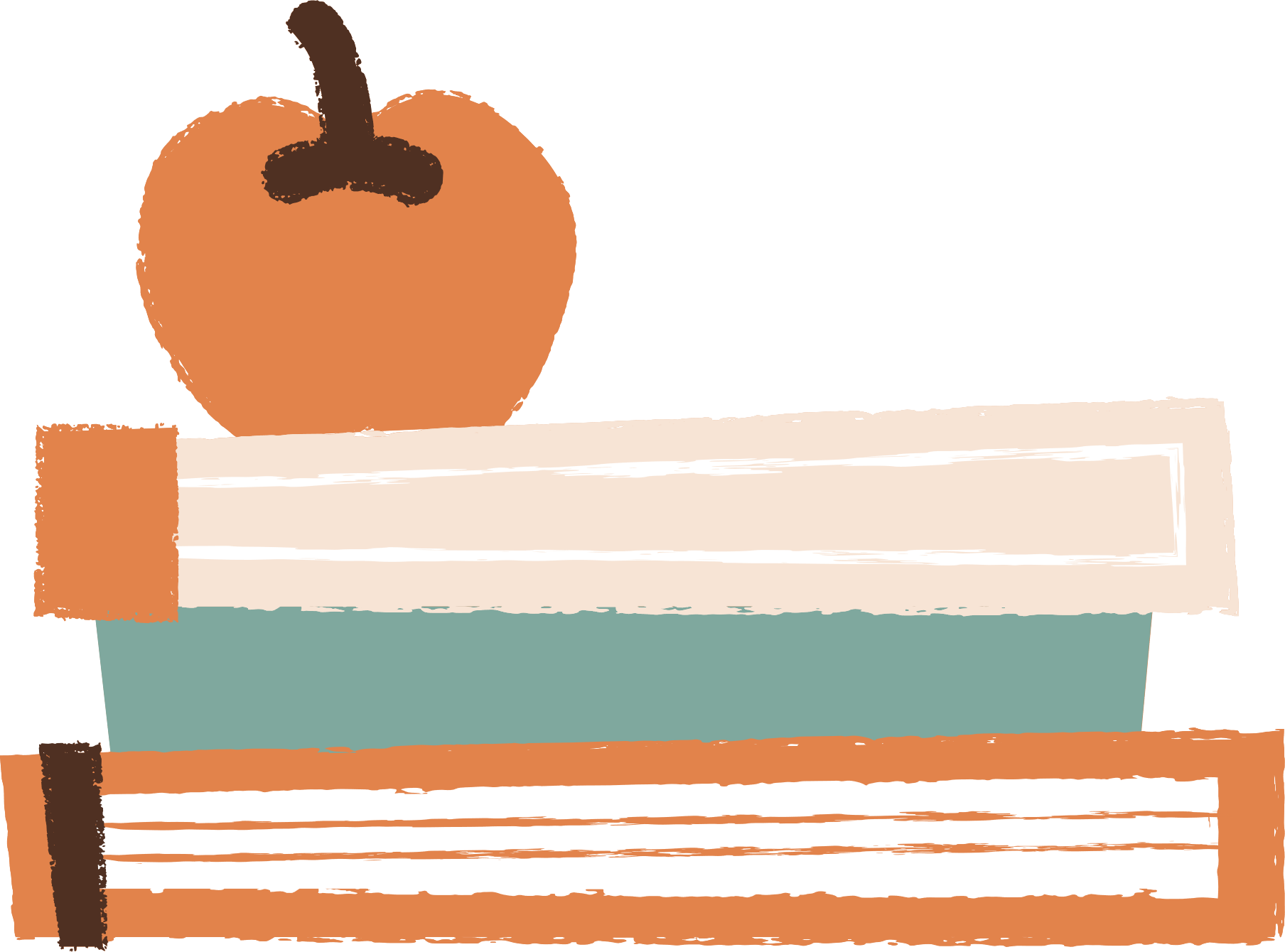 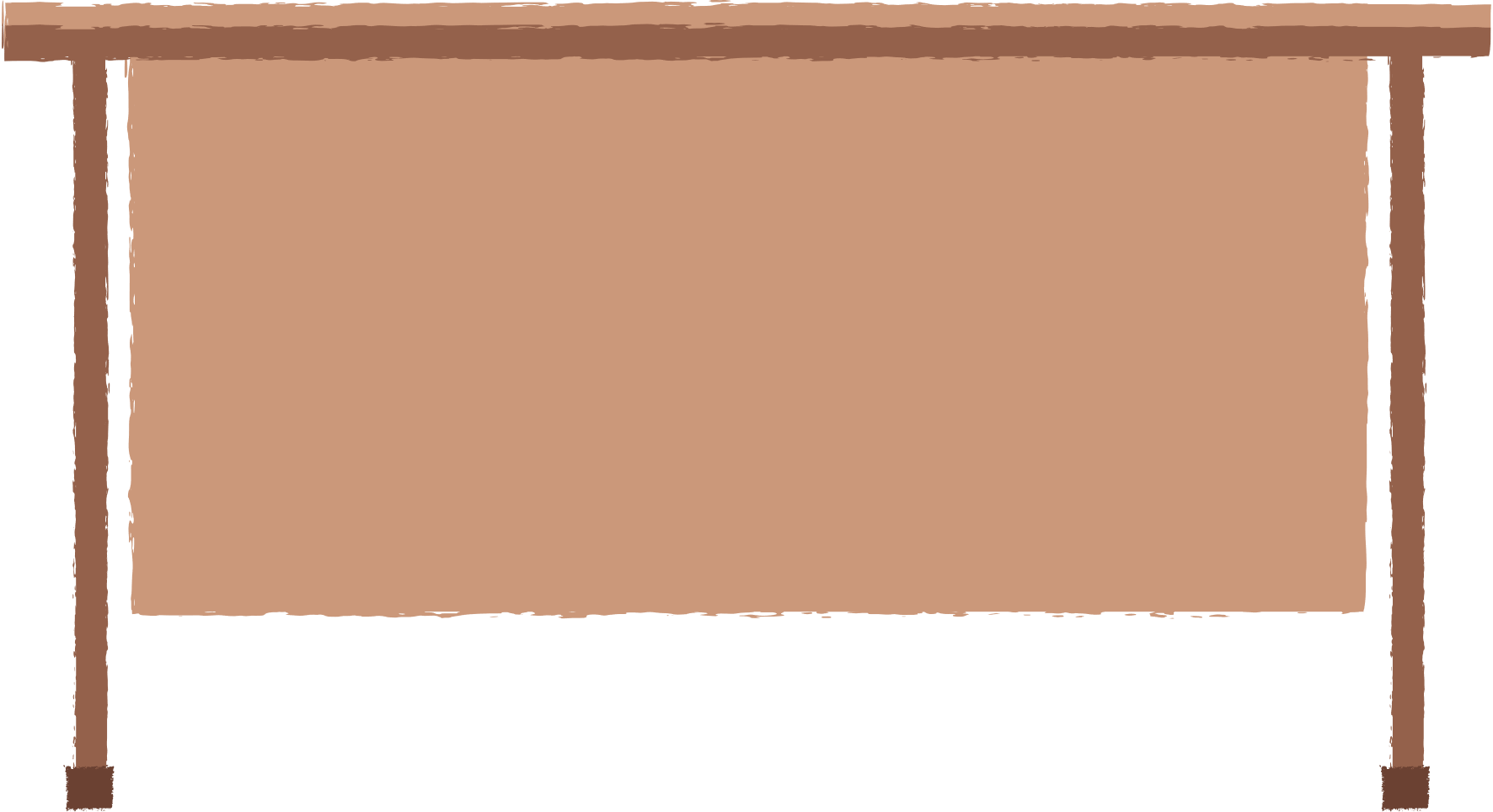 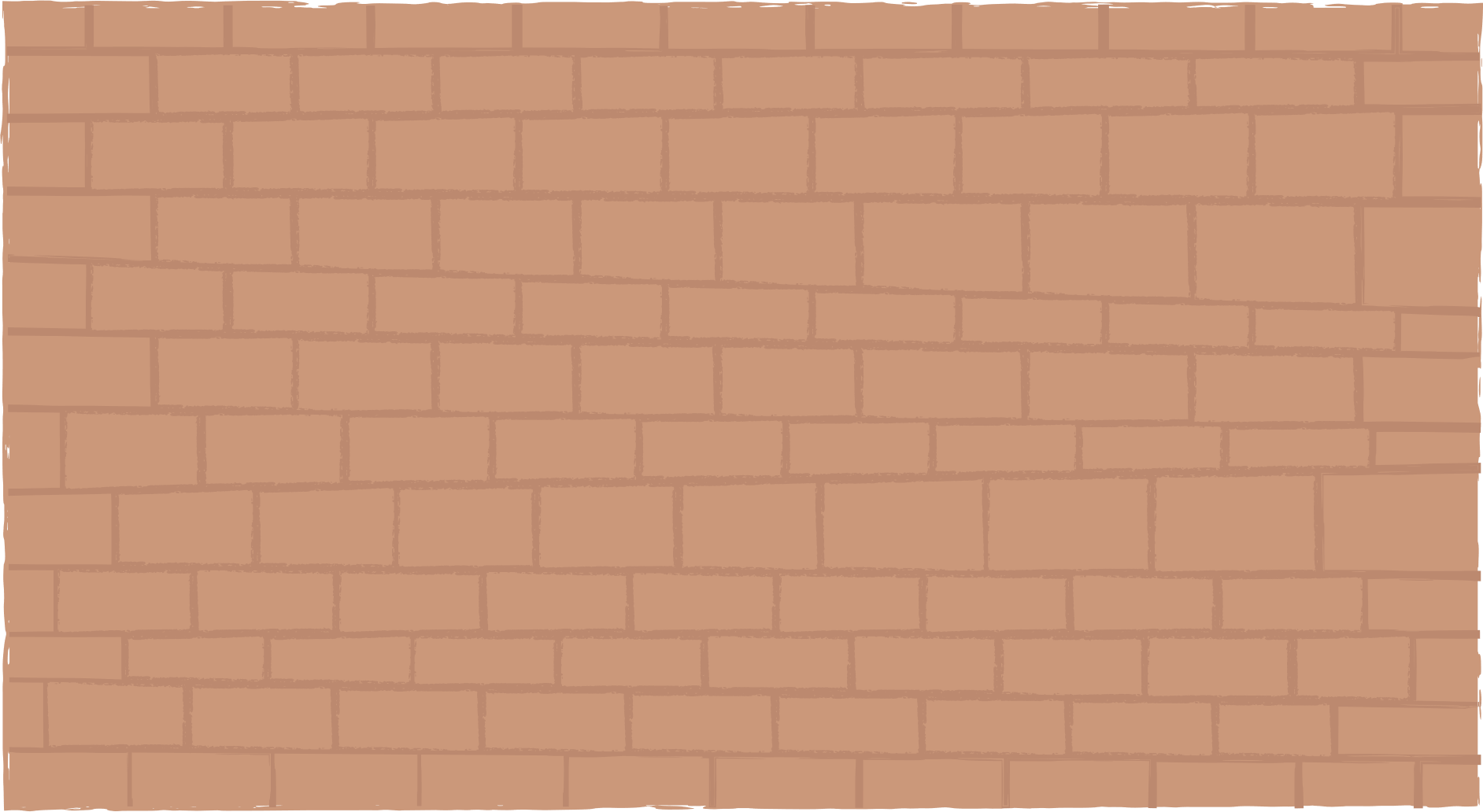 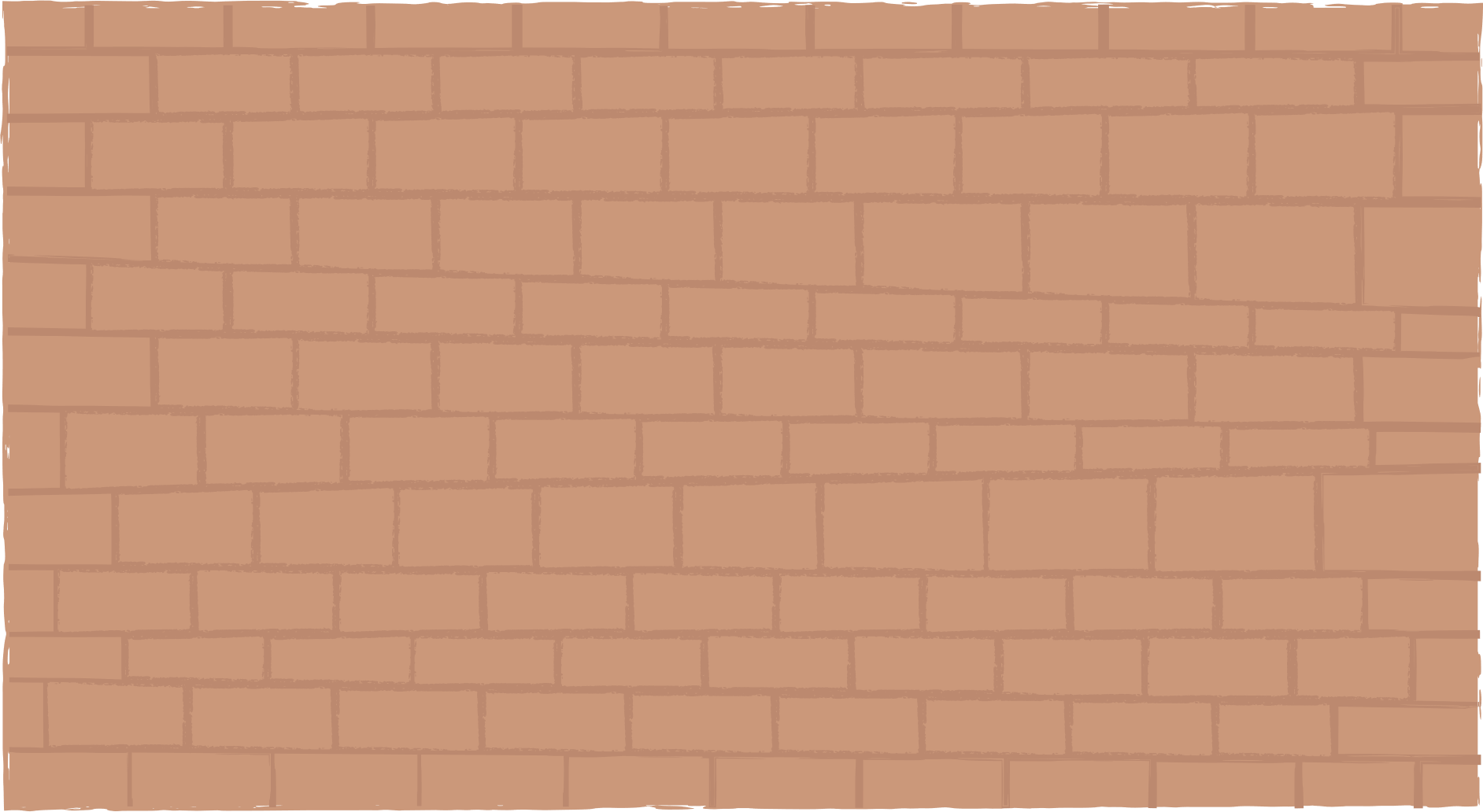 Ví dụ 1 (SGK – tr45)
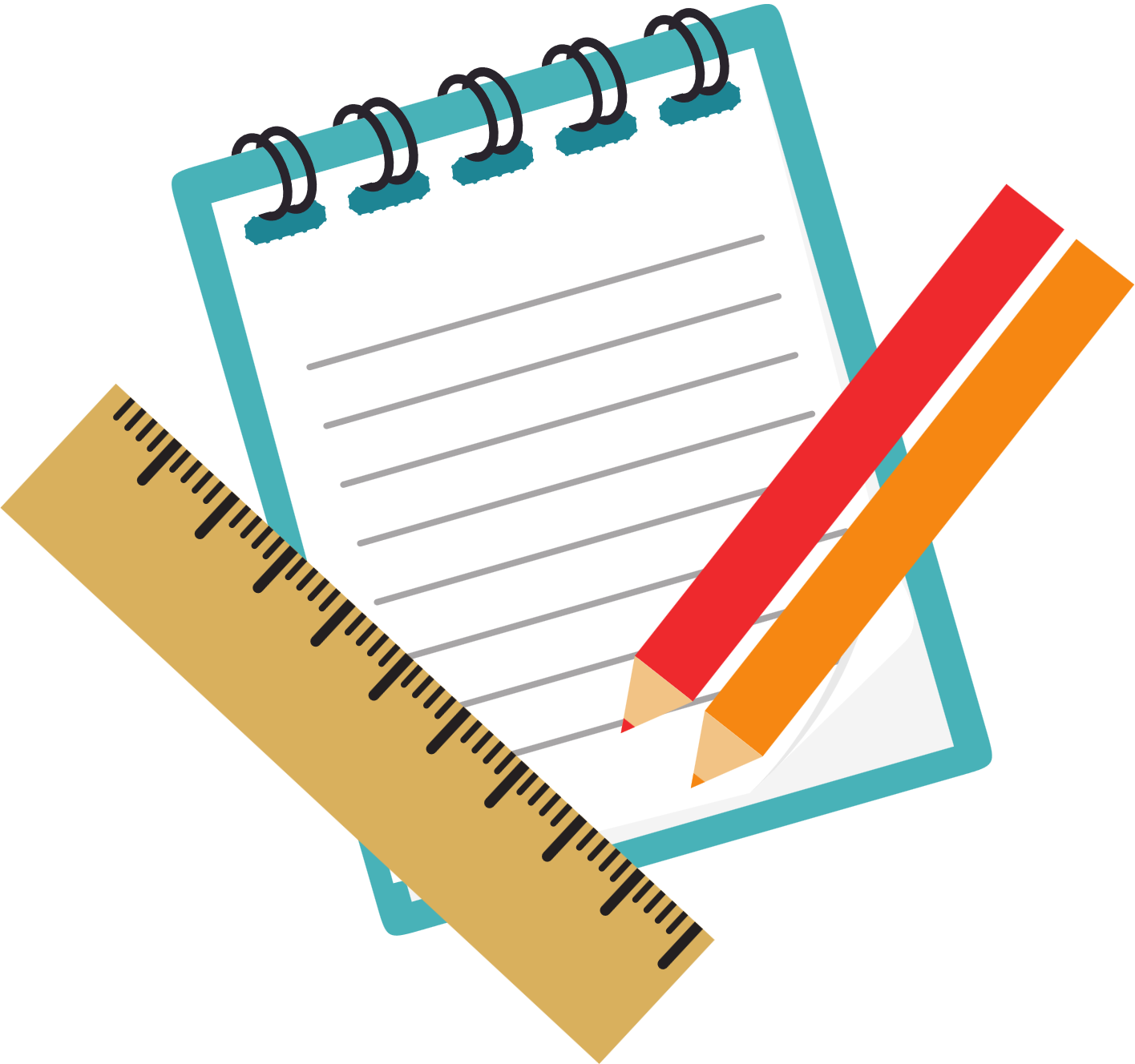 Giải
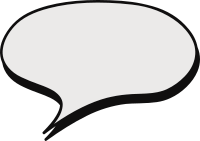 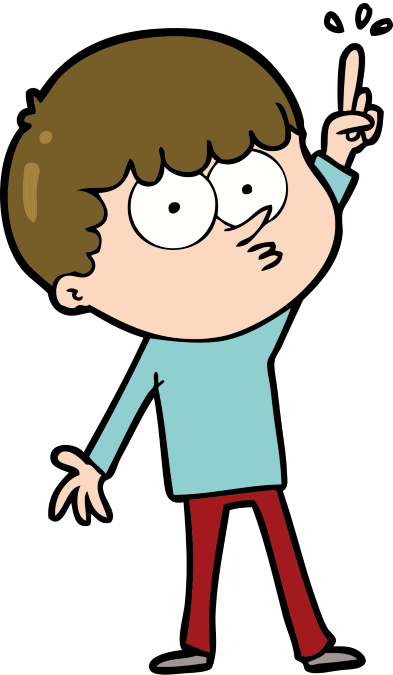 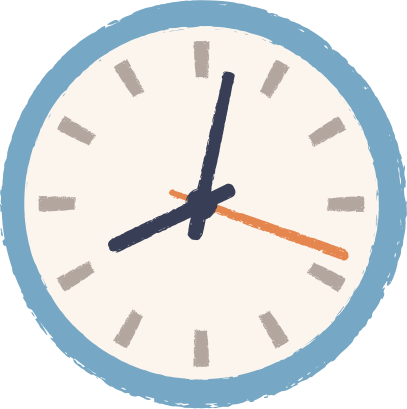 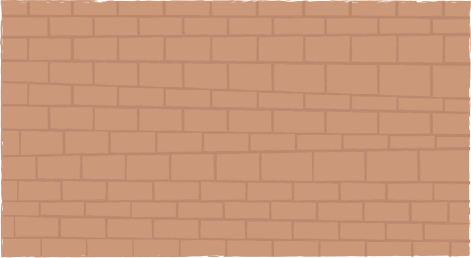 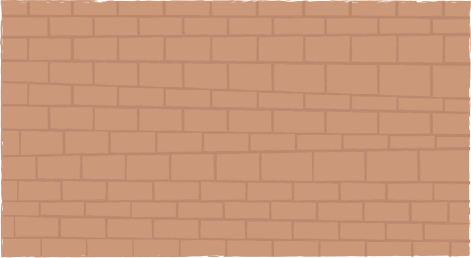 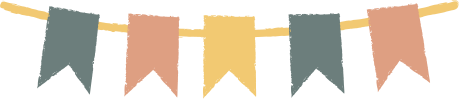 Ví dụ 2 (SGK – tr45)
Phân tích các đa thức sau thành nhân tử:
Giải
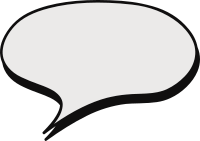 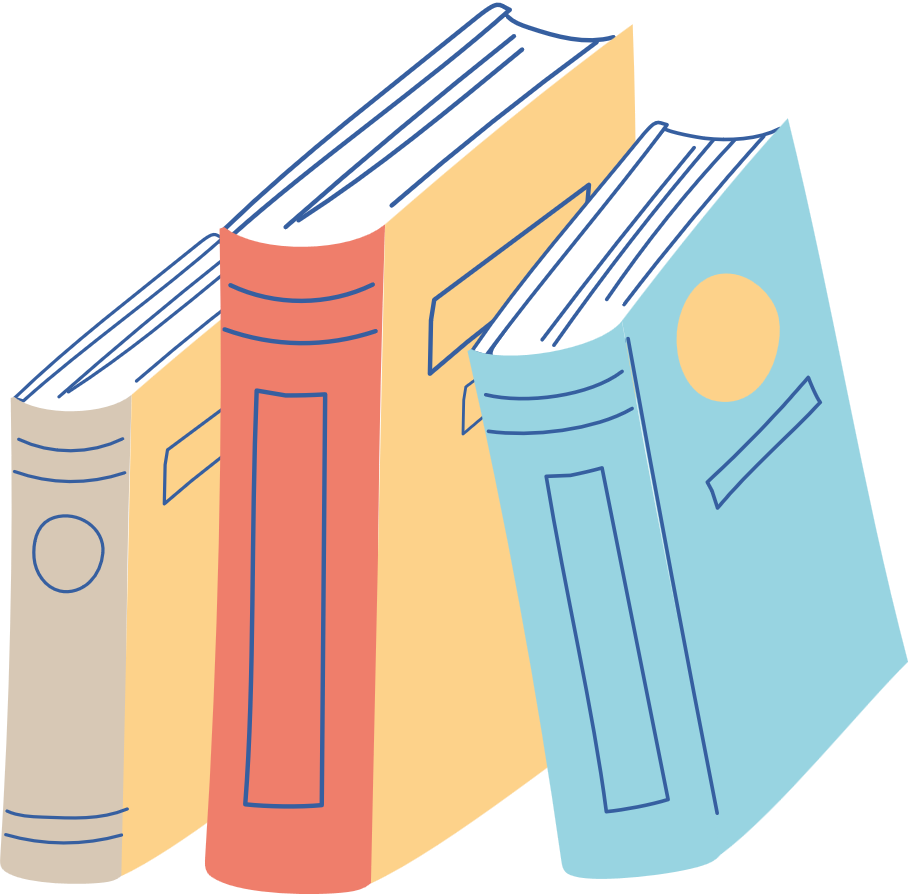 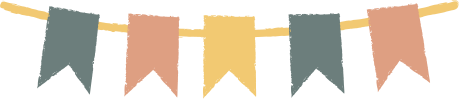 Ví dụ 3 (SGK – tr45)
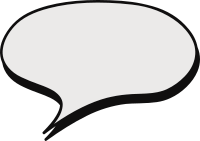 Giải
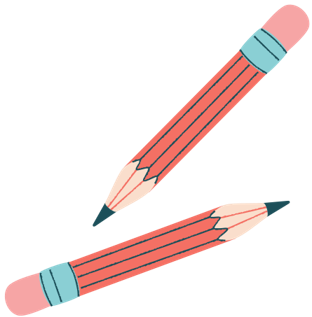 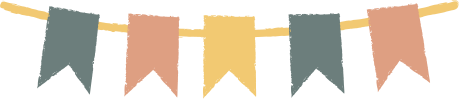 Ví dụ 3 (SGK – tr45)
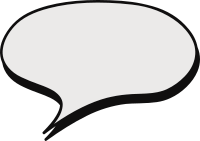 Giải
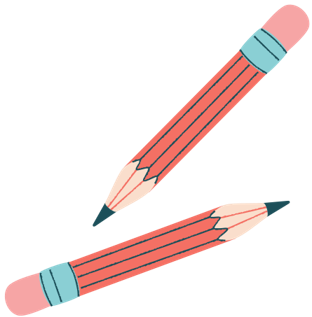 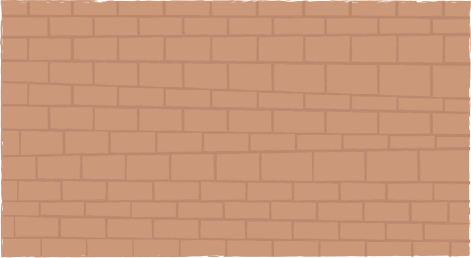 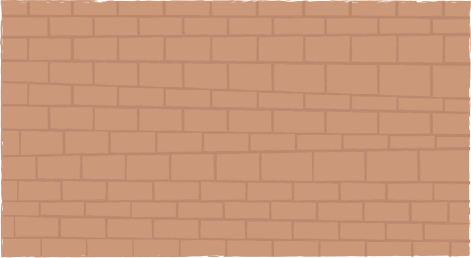 CÂU HỎI PHỤ
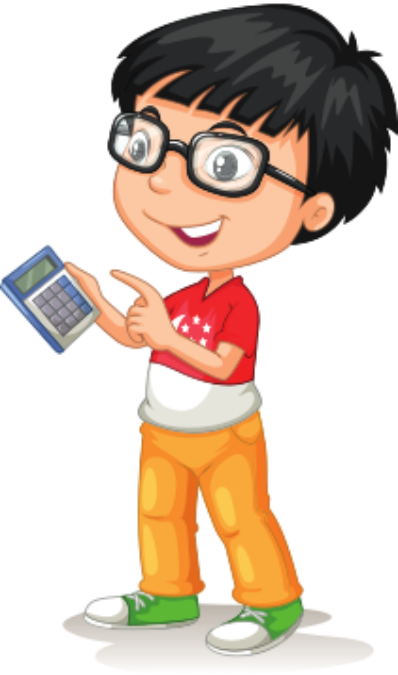 Giải
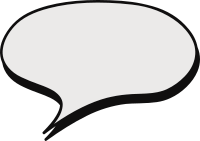 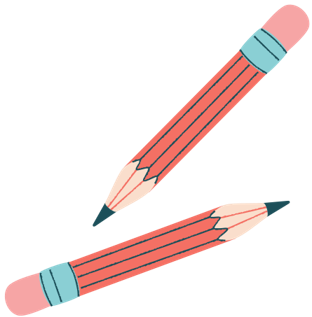 Tài liệu được chia sẻ bởi Website VnTeach.Com
https://www.vnteach.com
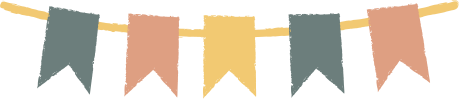 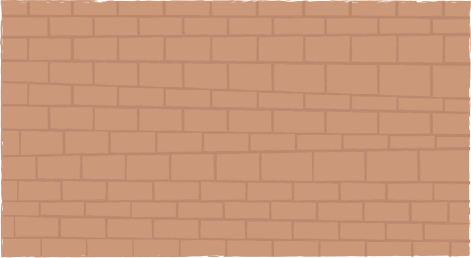 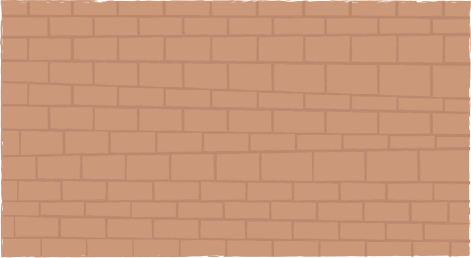 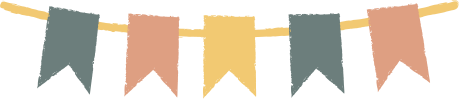 Giải
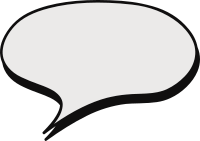 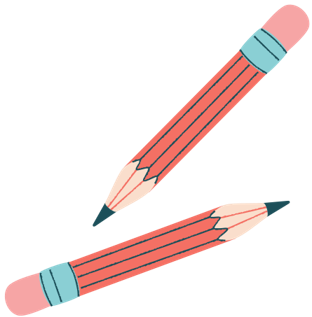 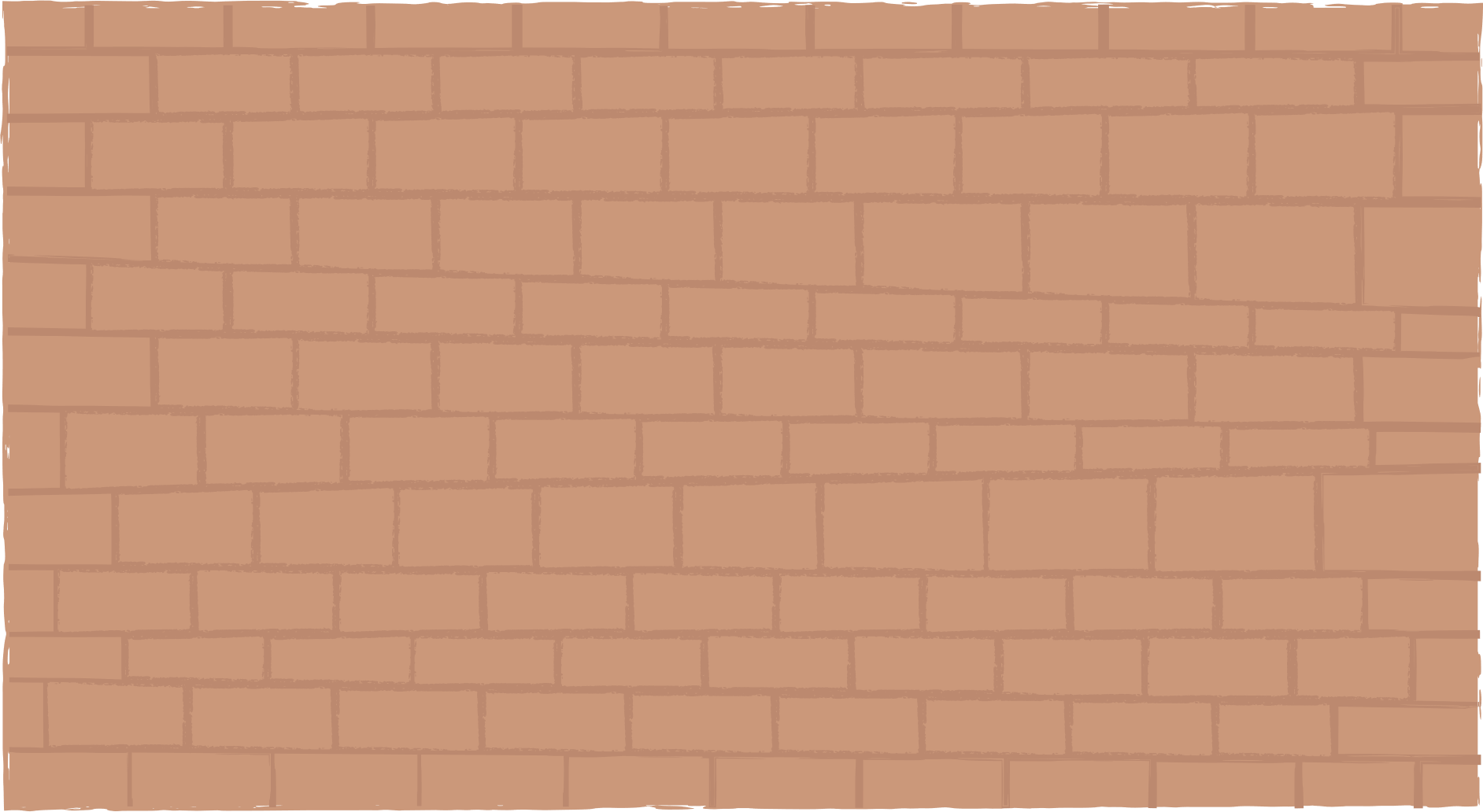 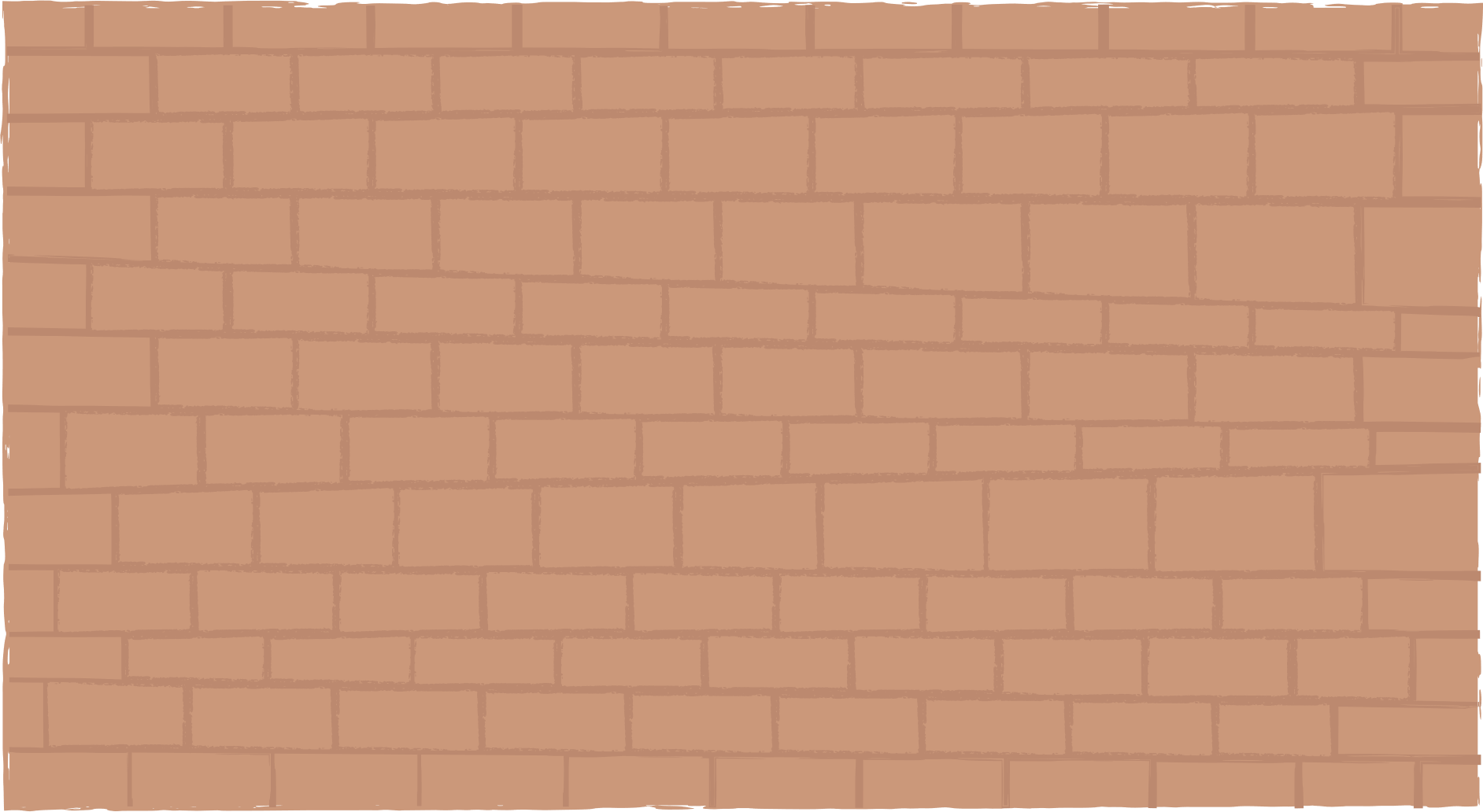 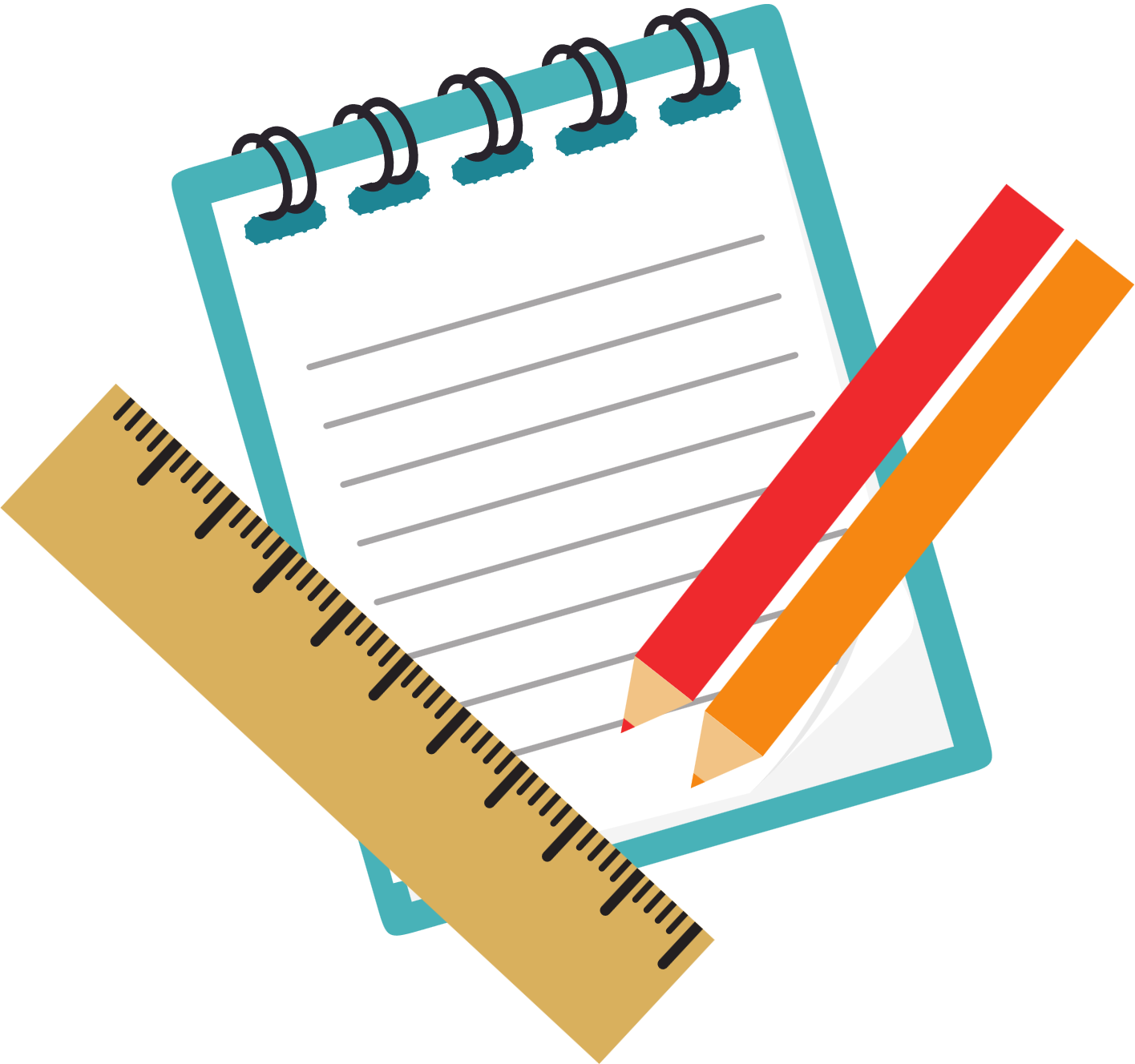 LUYỆN TẬP
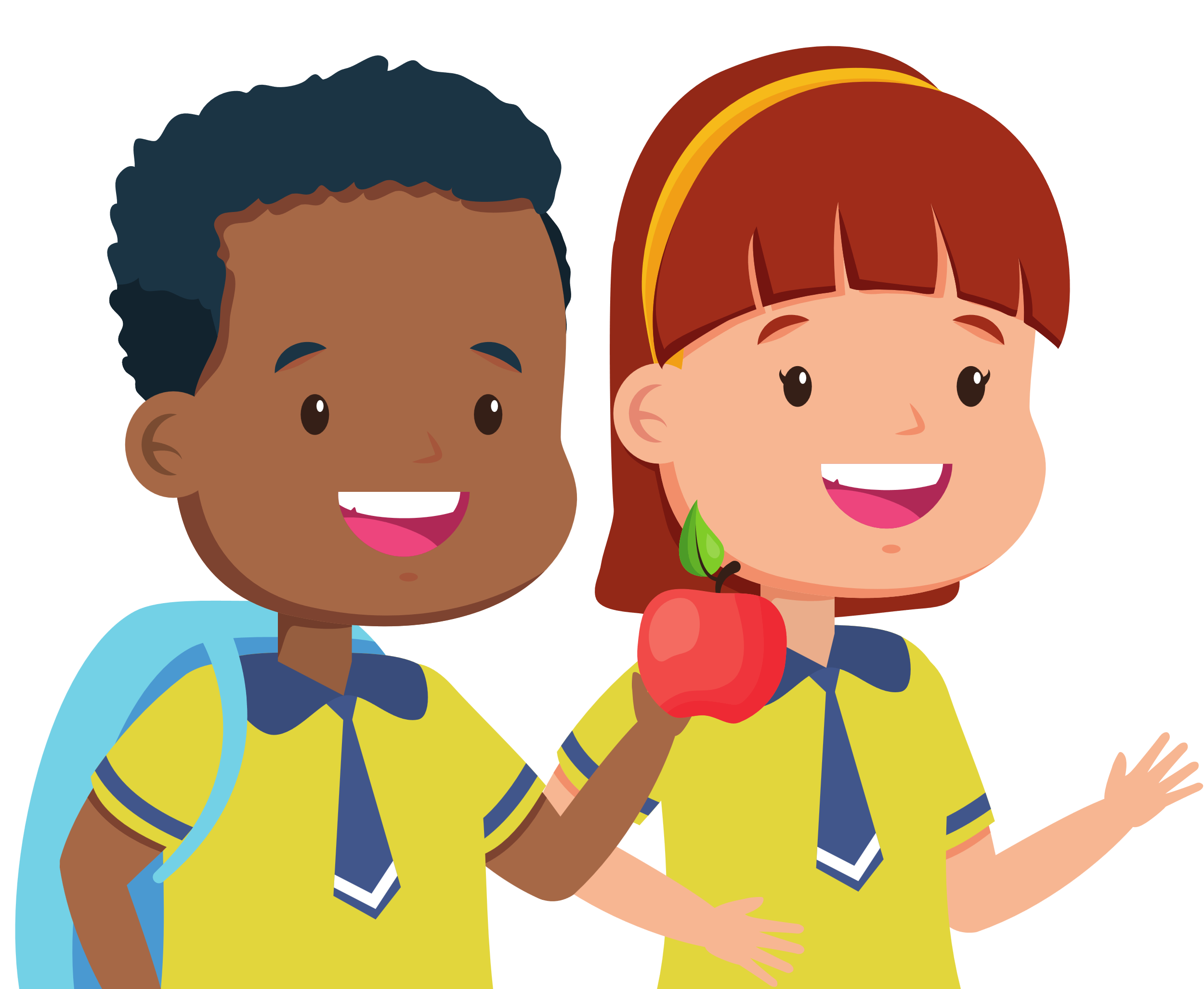 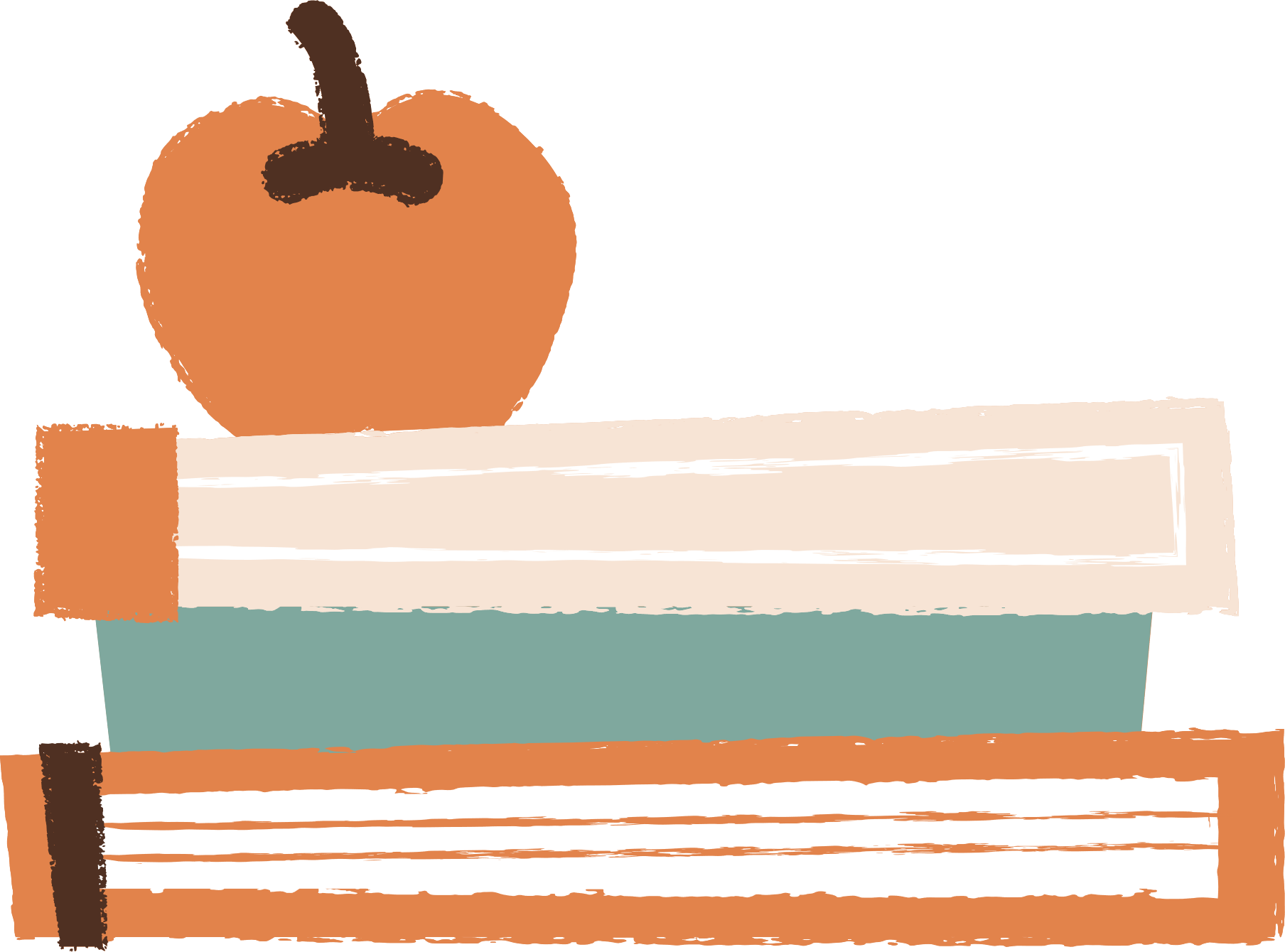 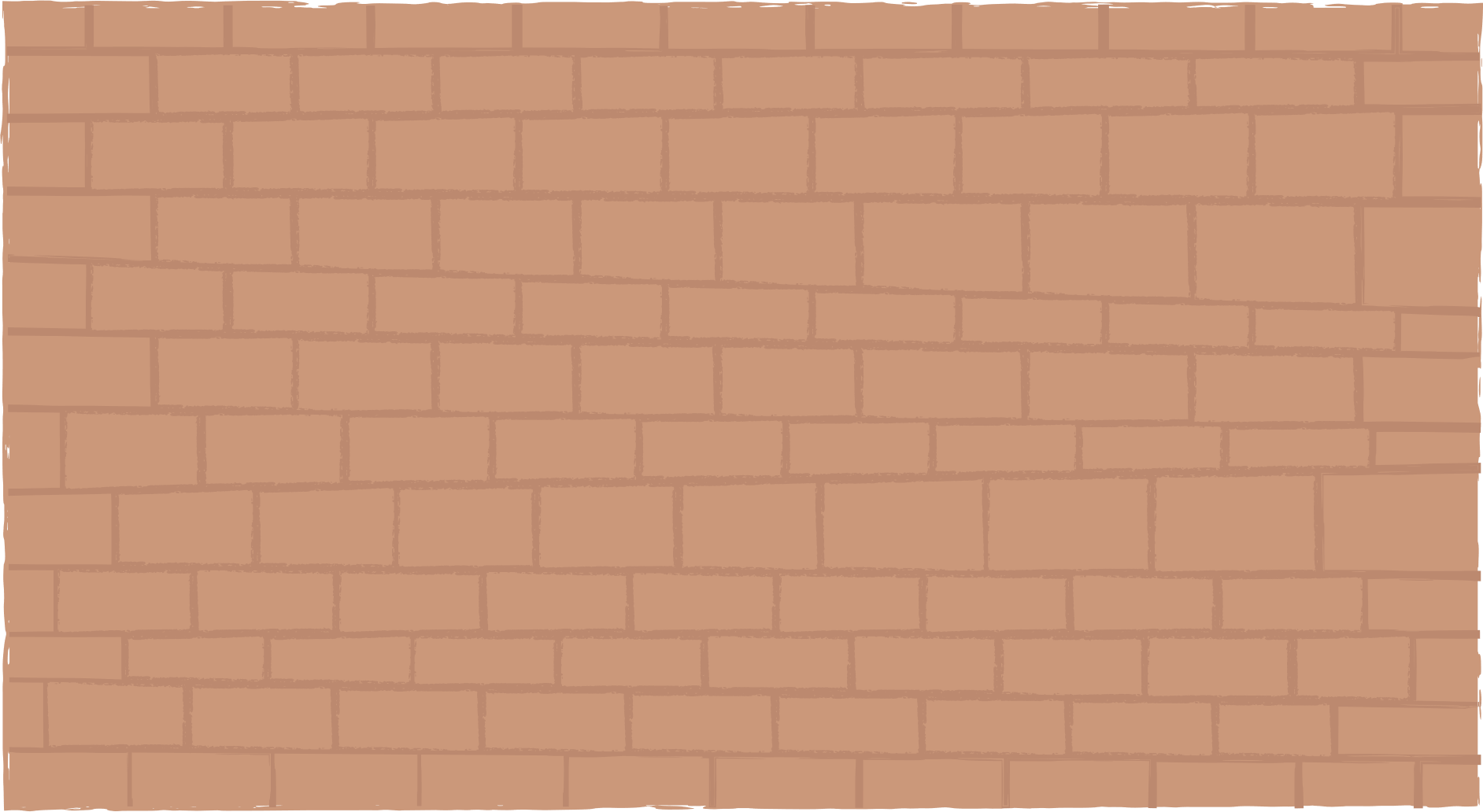 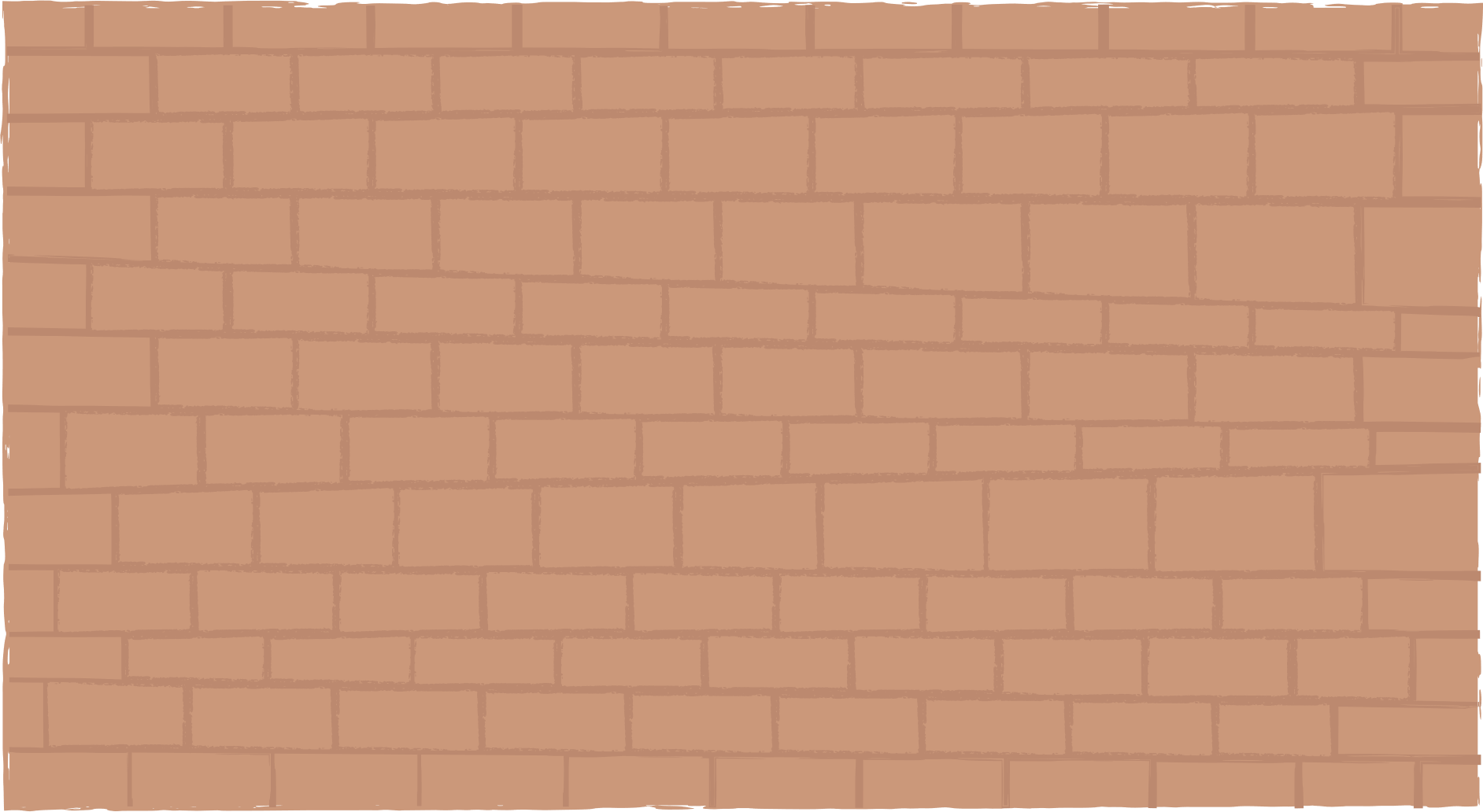 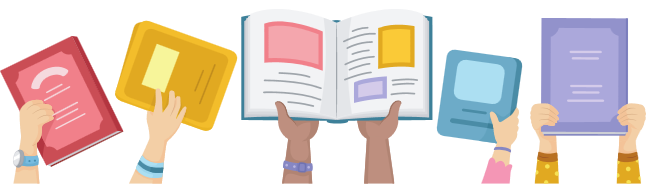 BÀI TẬP TRẮC NGHIỆM
Câu 1. Cho (A): 16x4(x – y) – x + y = (2x – 1)(2x + 1)(4x + 1)2(x + y)
và (B): 2x3y – 2xy3 – 4xy2 – 2xy = 2xy(x + y – 1)(x – y + 1).
Chọn câu đúng.
A. (A) đúng, (B) sai                          B. (A) sai, (B) đúng
C. (A), (B) đều sai                            D. (A), (B) đều đúng
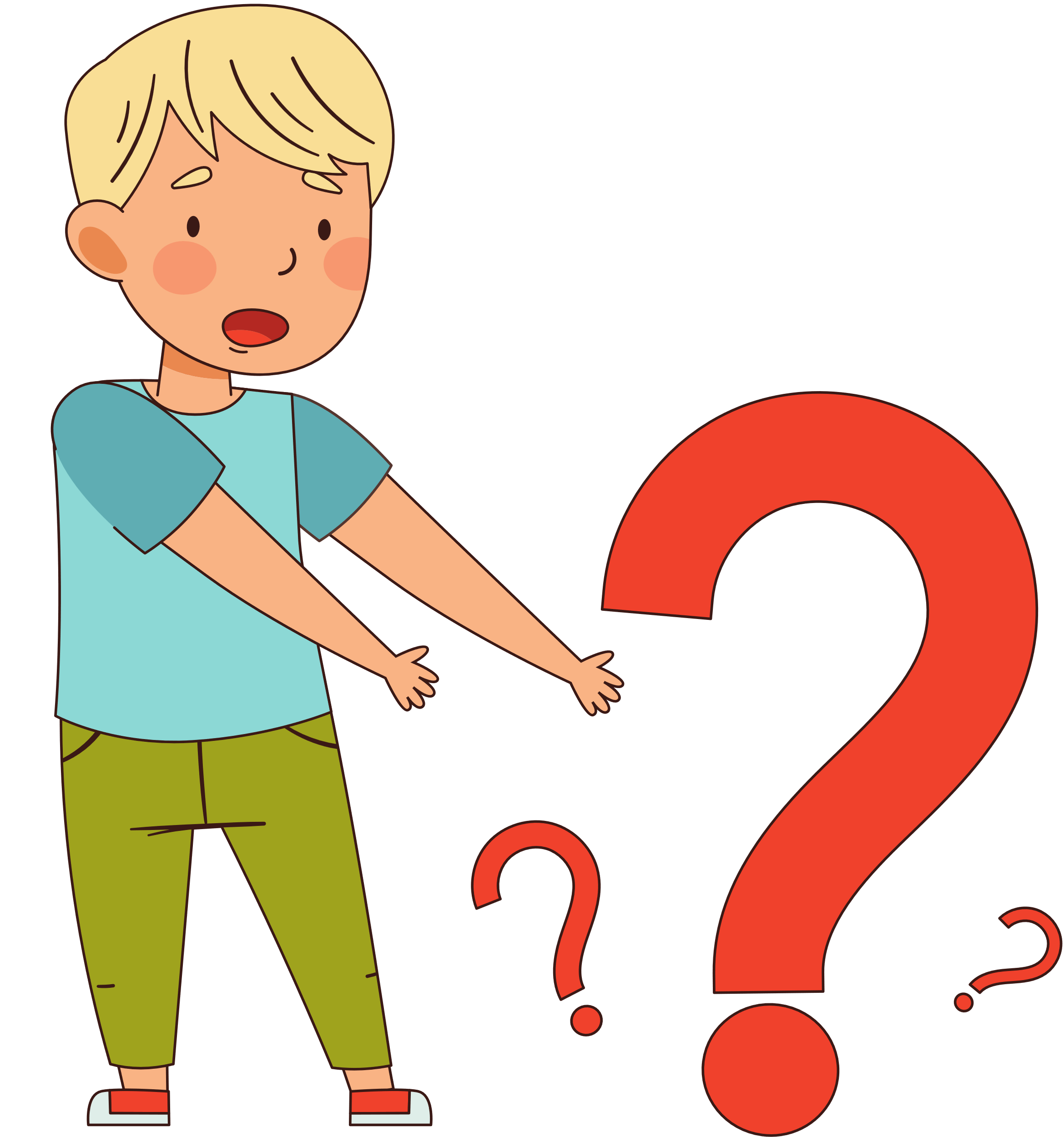 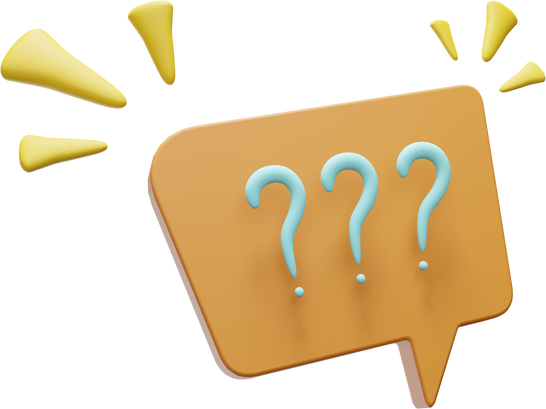 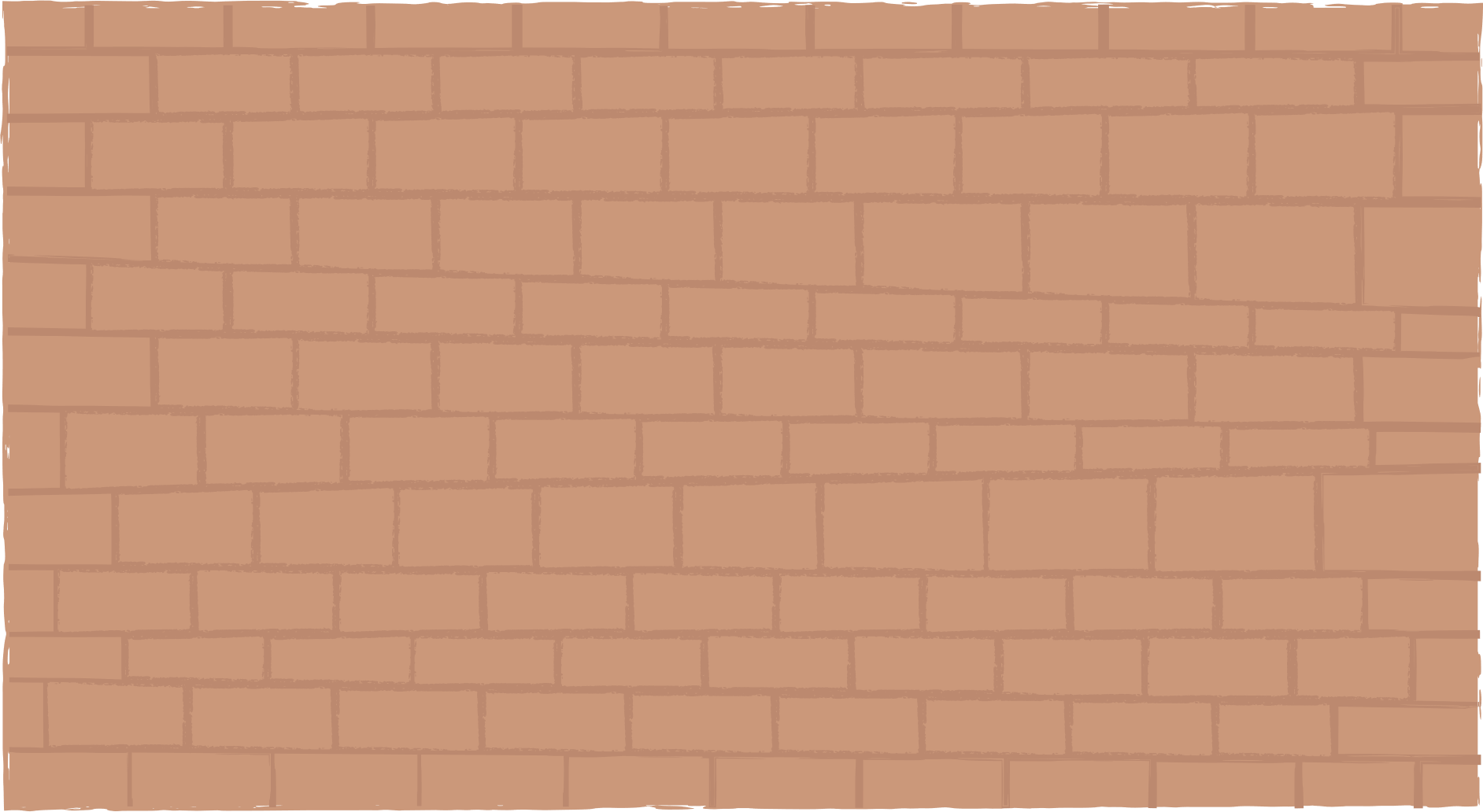 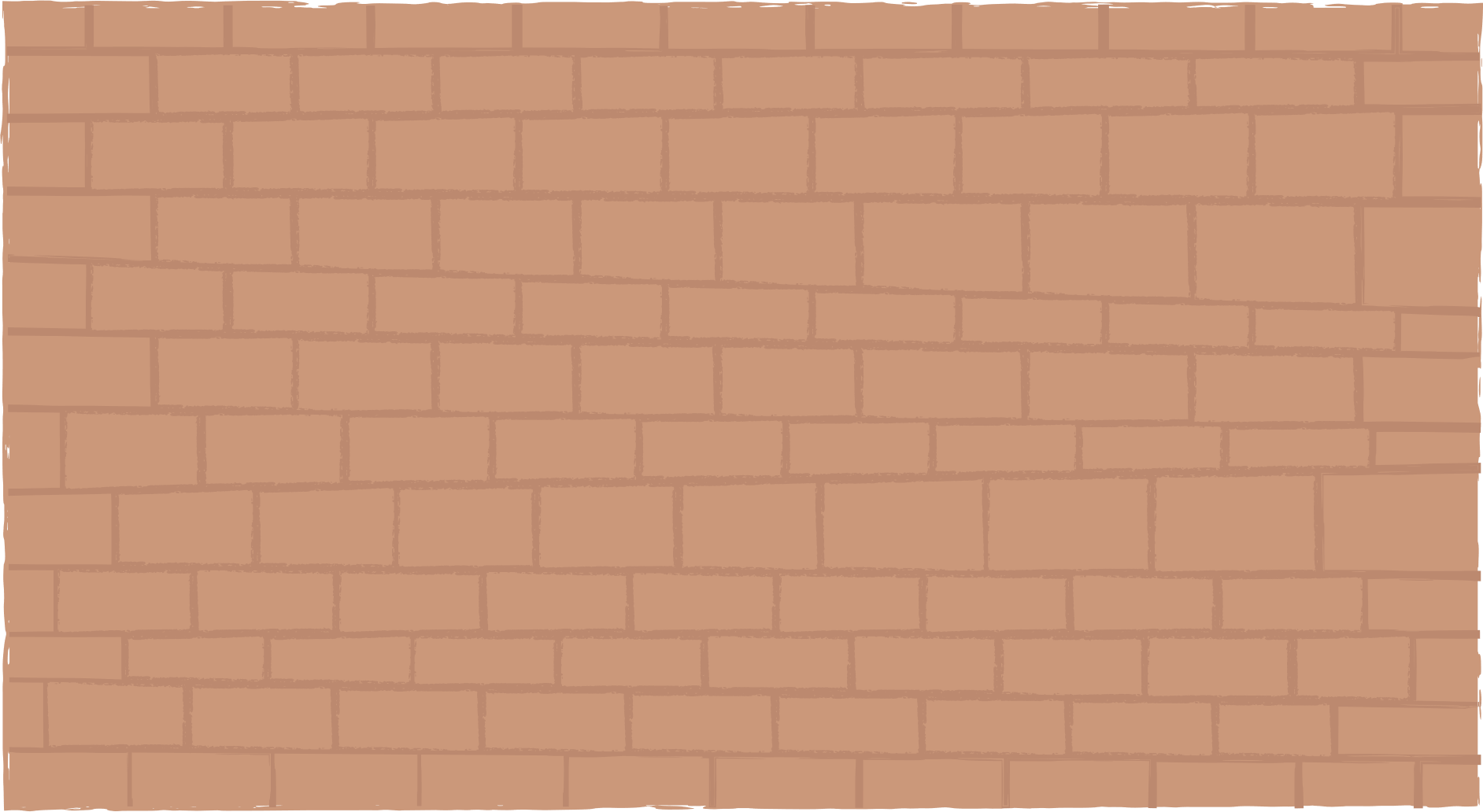 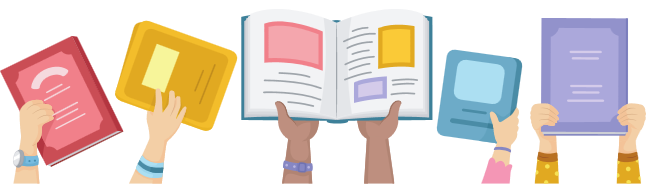 BÀI TẬP TRẮC NGHIỆM
Câu 2. Điền vào chỗ trống 4x2 + 4x – y2 + 1 = (…)(2x + y + 1)
A. 2x + y + 1         		B. 2x – y + 1         
C. 2x – y               		D. 2x + y
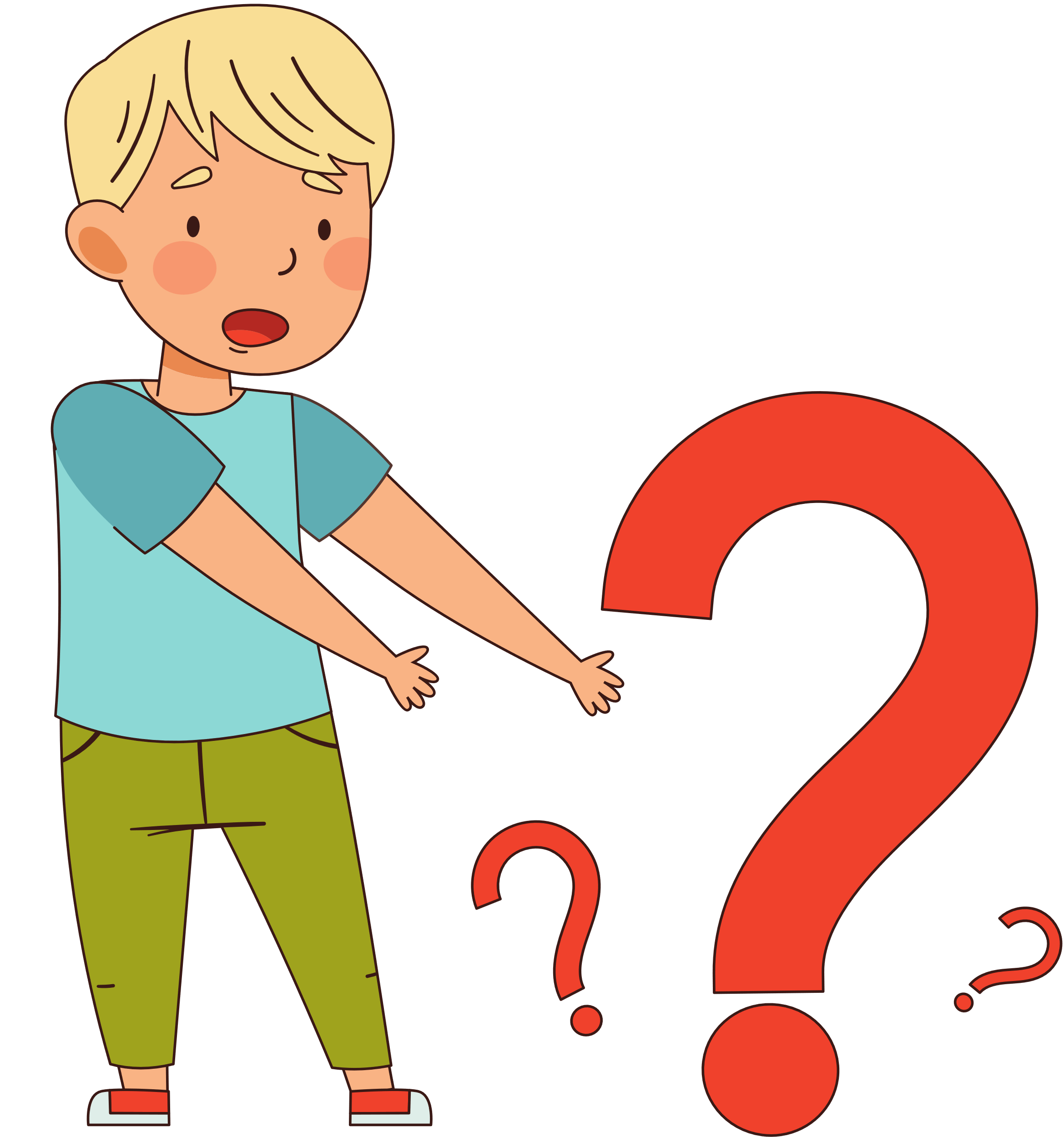 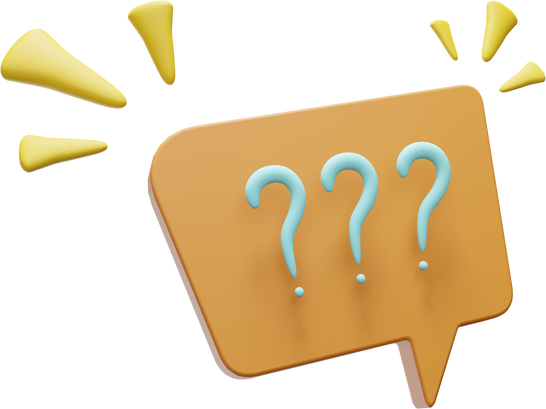 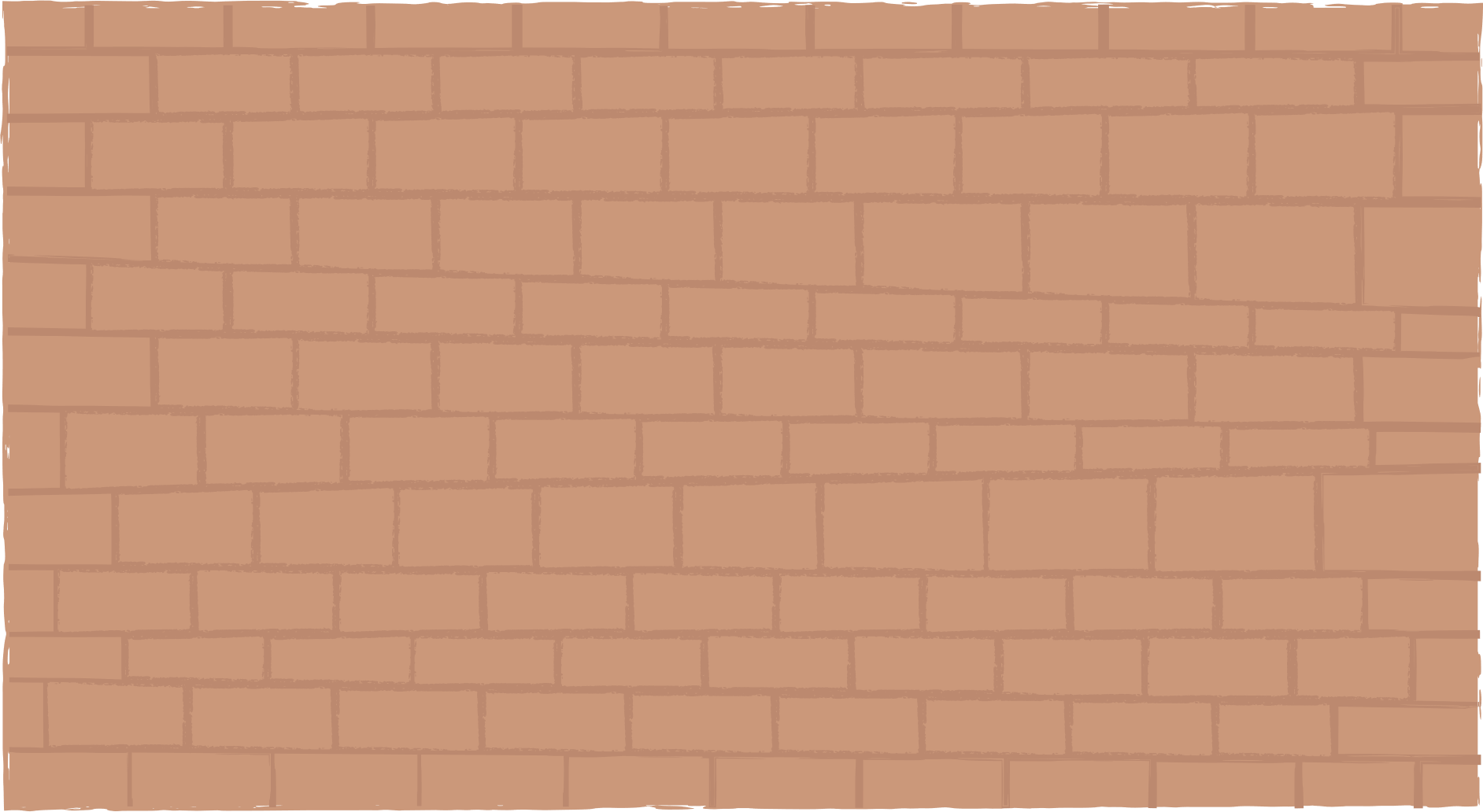 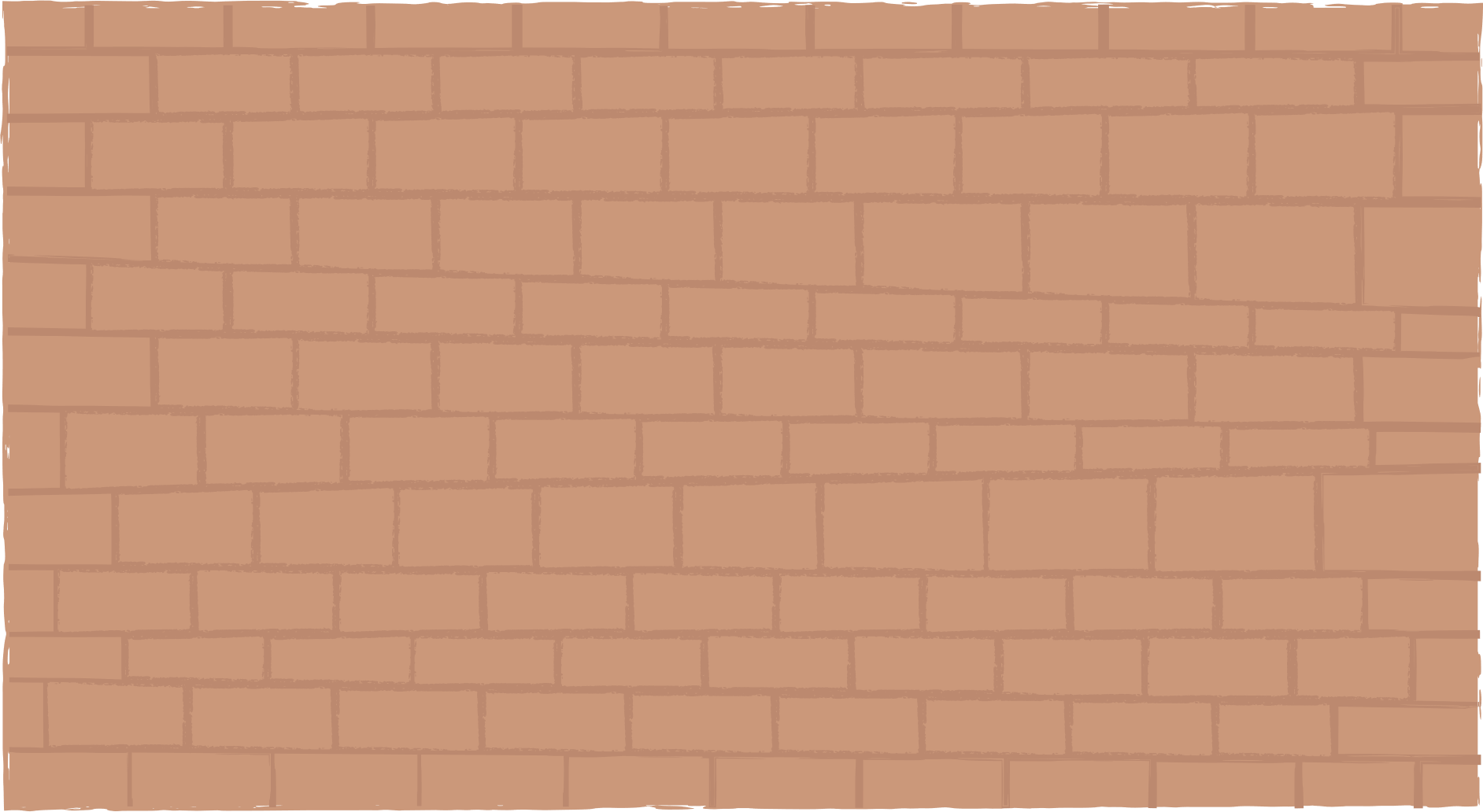 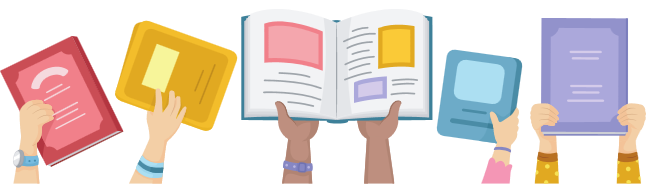 BÀI TẬP TRẮC NGHIỆM
Câu 3. Phân tích đa thức x2 - 5x + 6 thành nhân tử
A.(x + 6). (x – 1)		B.(x + 2). (x - 3)
C.(x - 2).(x - 3)			D.(x - 1).(x - 6)
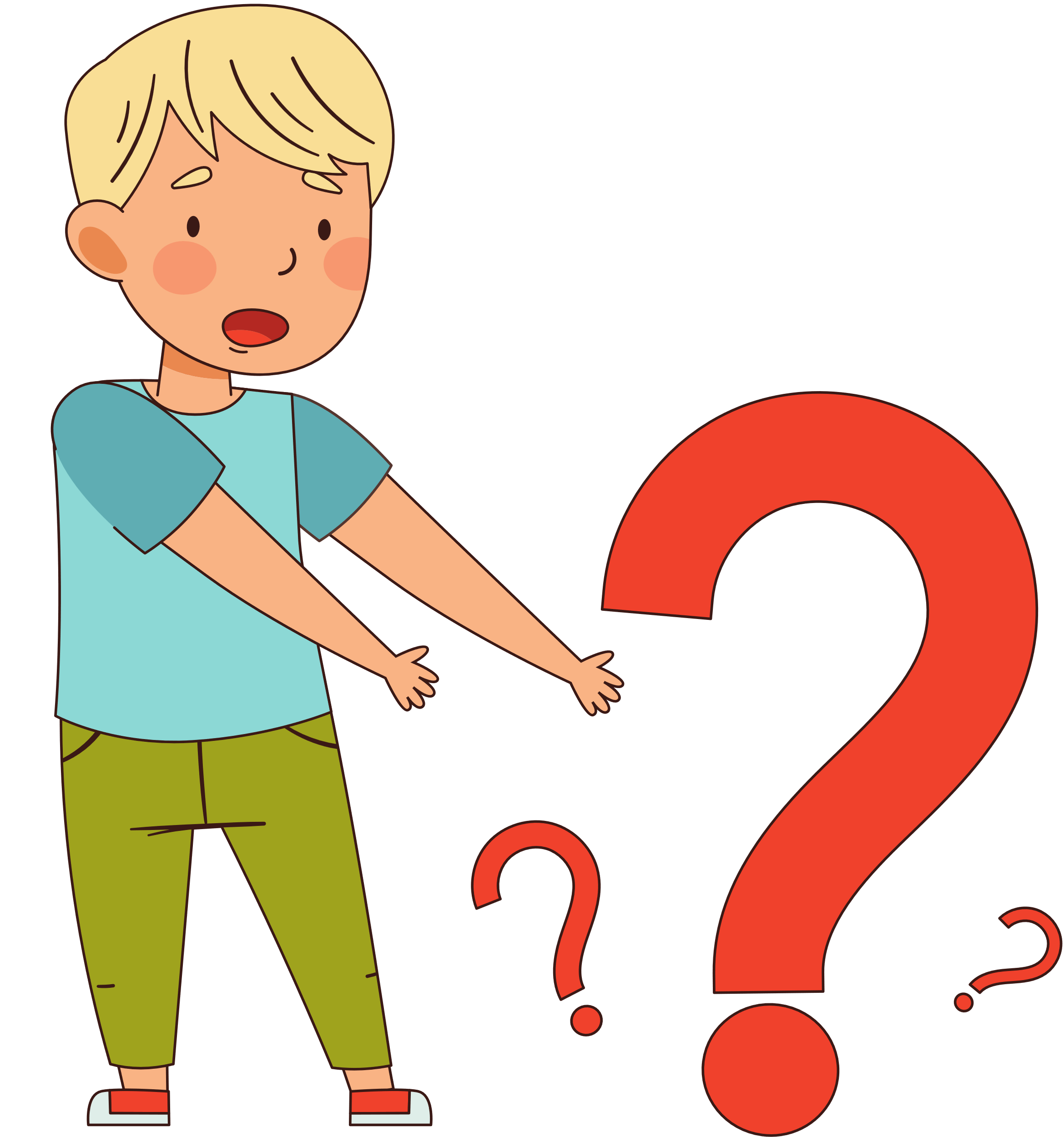 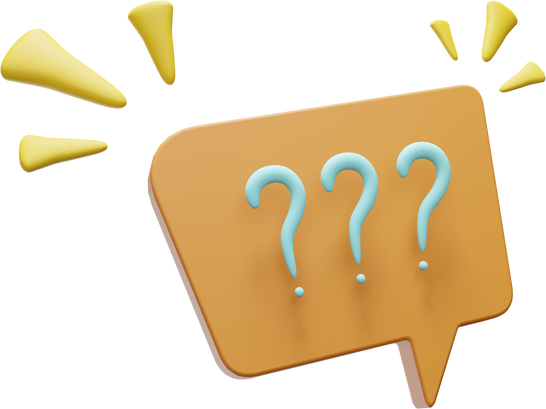 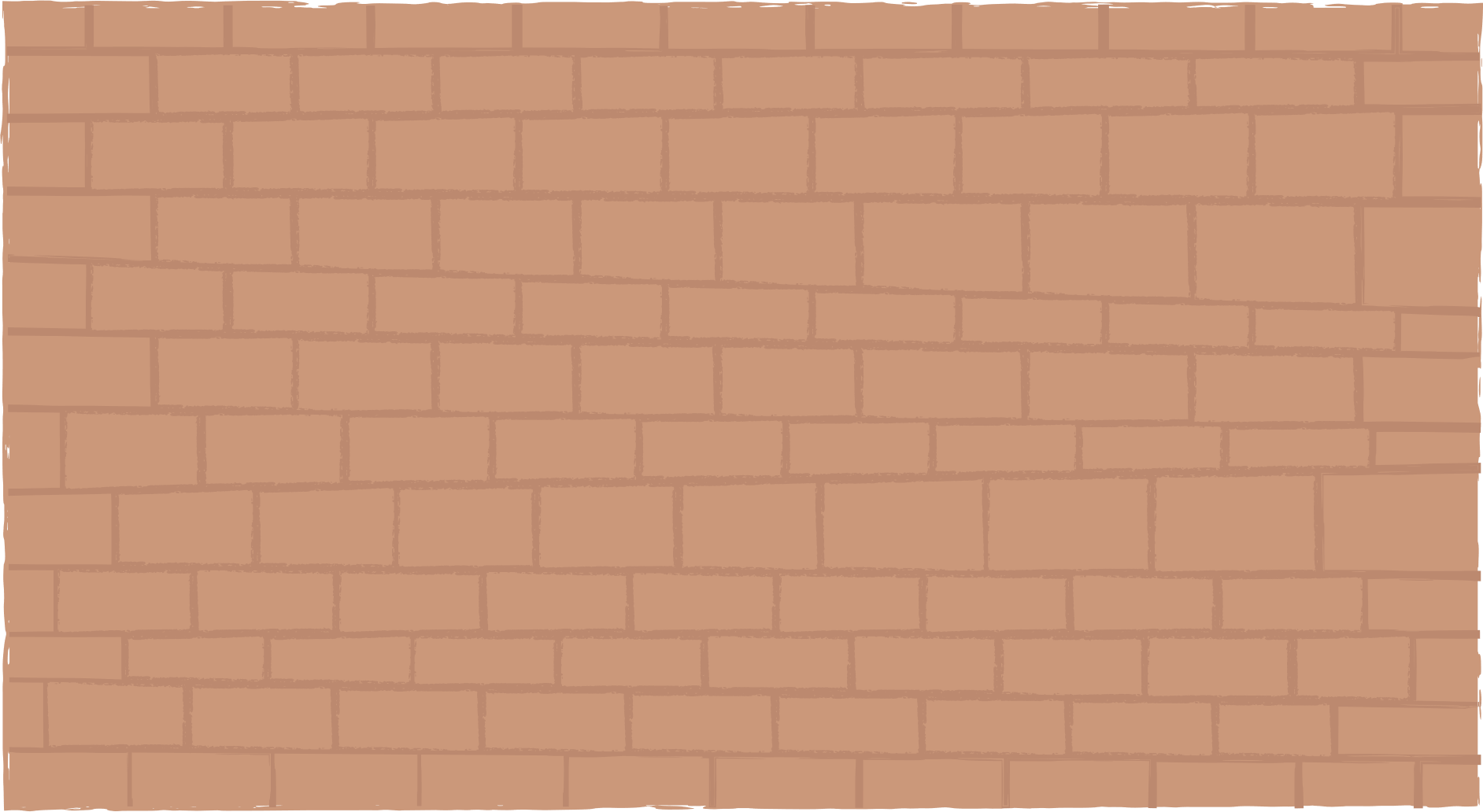 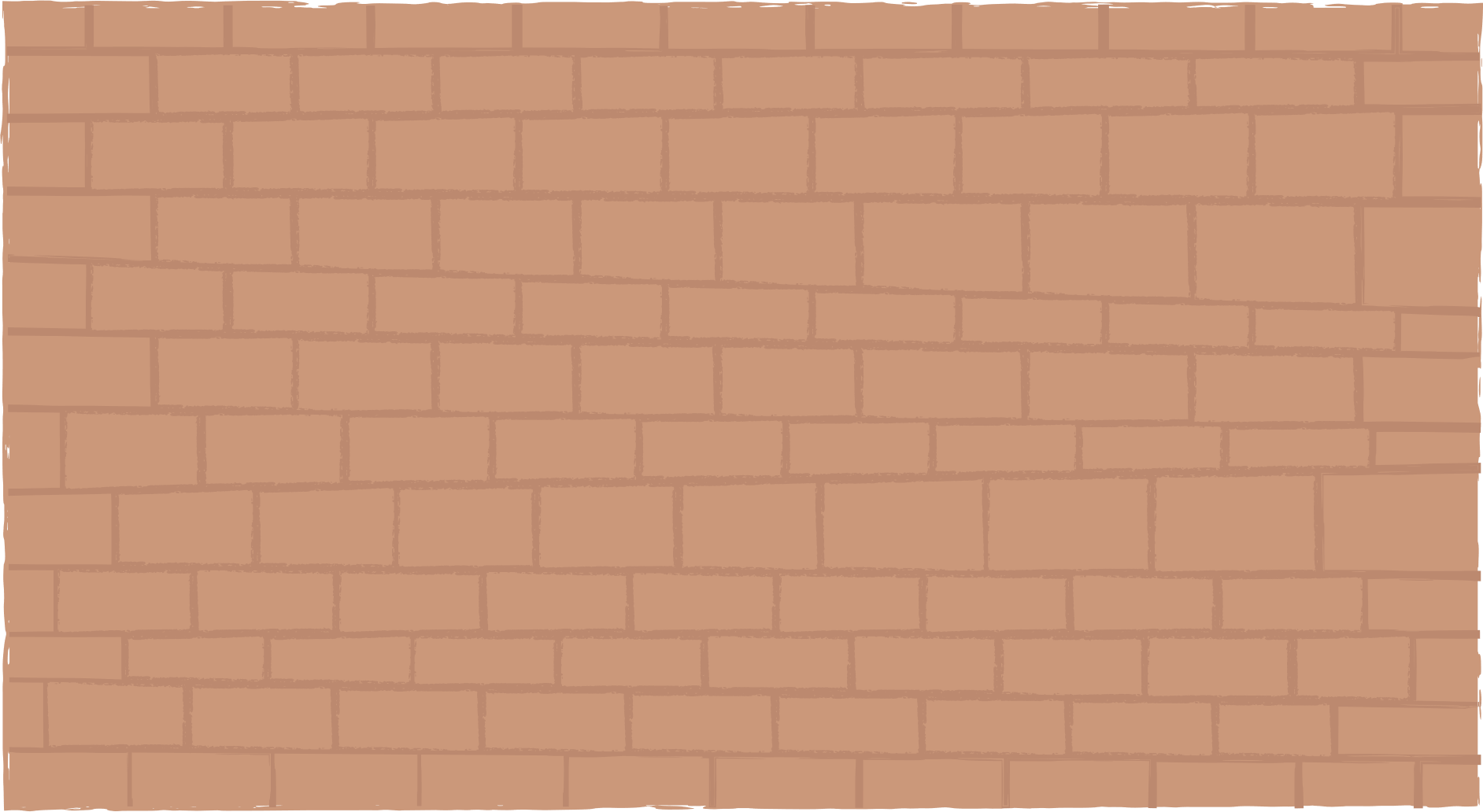 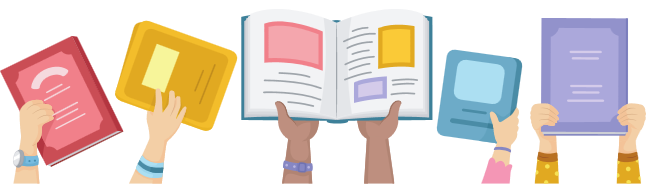 BÀI TẬP TRẮC NGHIỆM
Câu 4. Phân tích đa thức thành nhân tử x4 + 64
A. (x2 - 8 + 2x).(x2 - 8 - 2x)
B. (x2 + 4 + 2x).(x2 + 4 - 2x)
C. (x2 + 8 + 4x).(x2 + 8 - 4x)
D. Đáp án khác
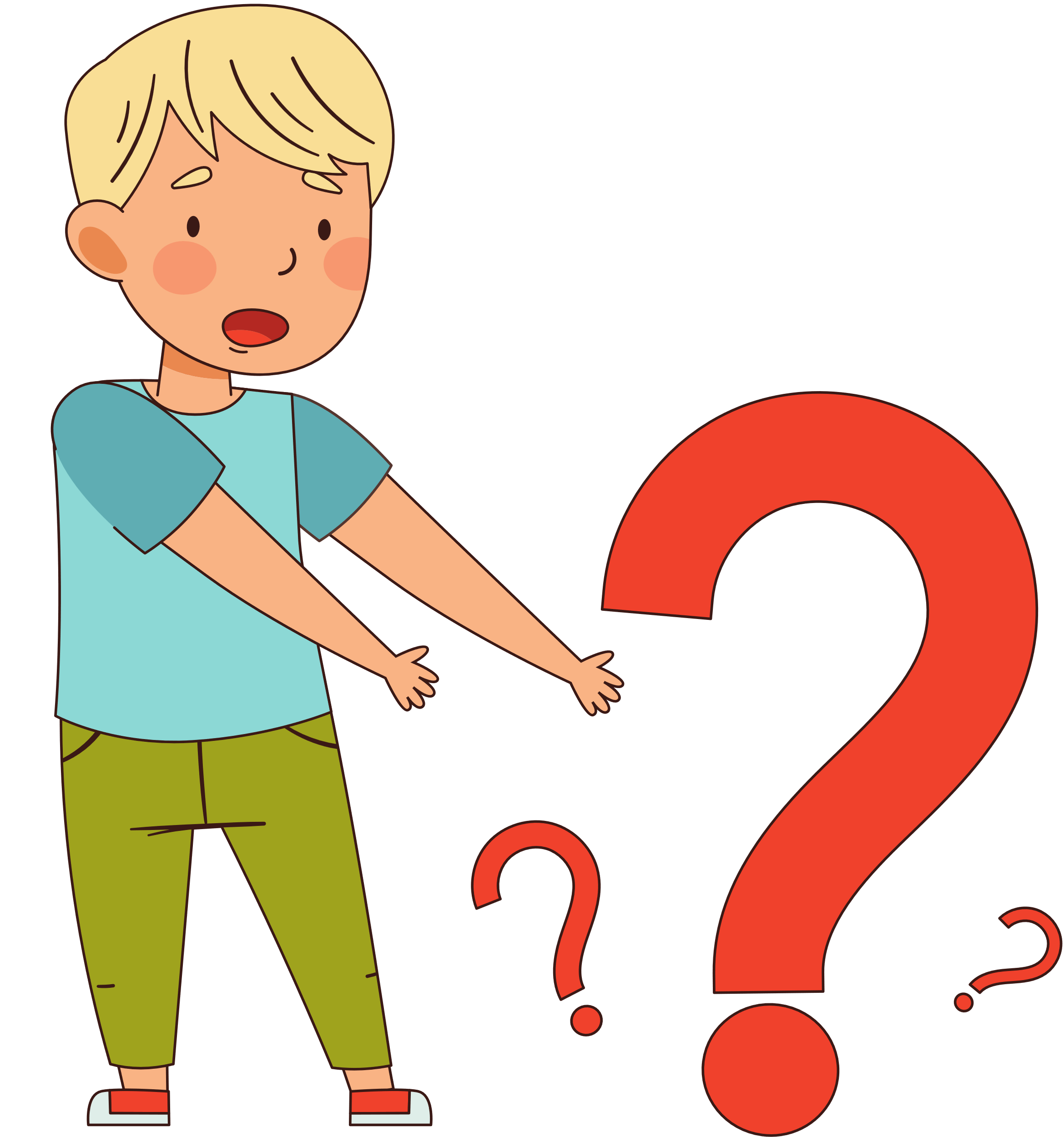 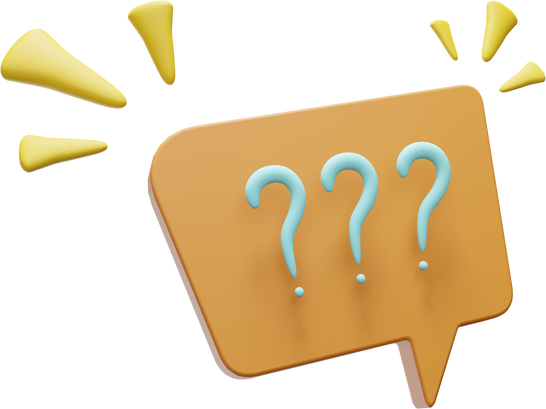 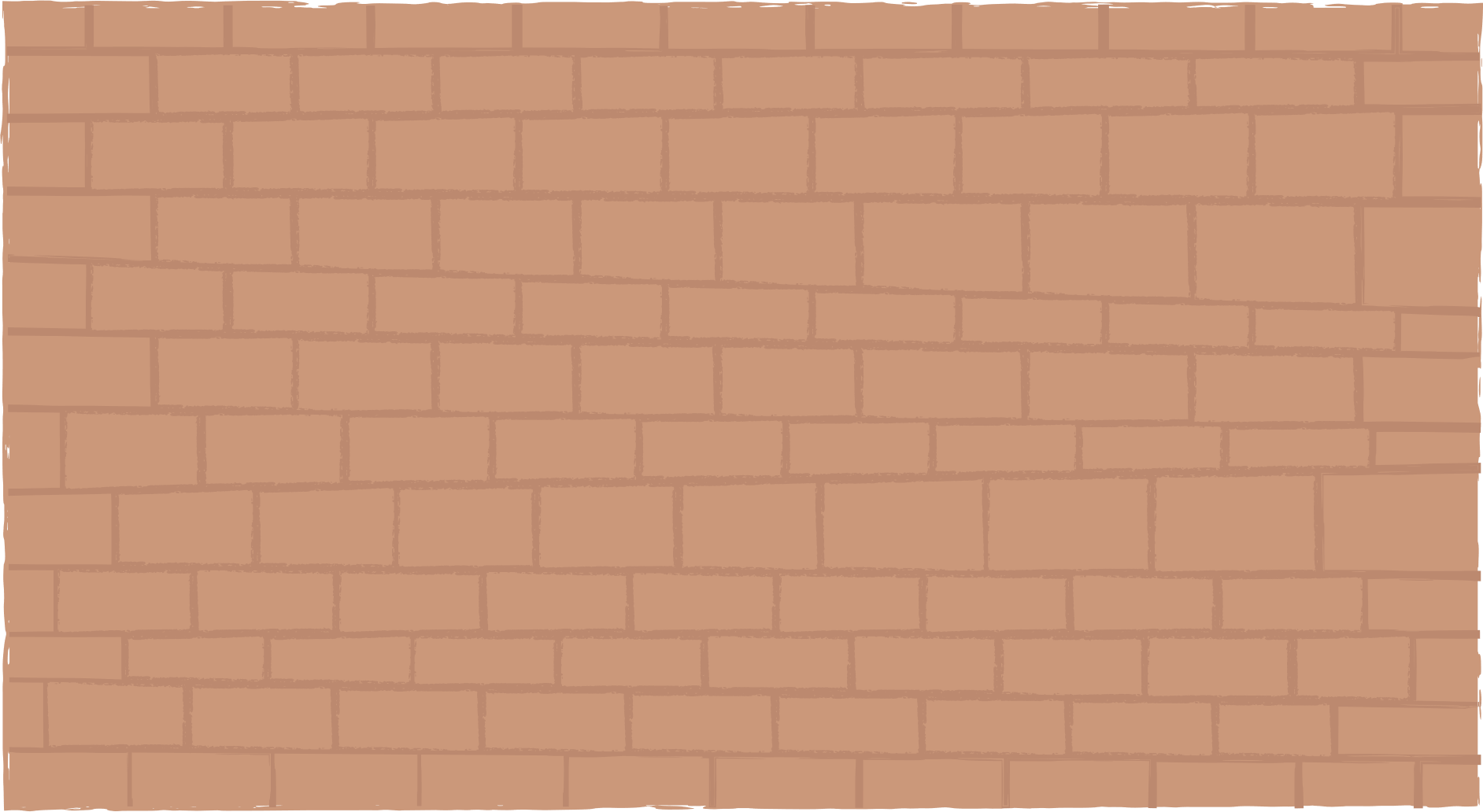 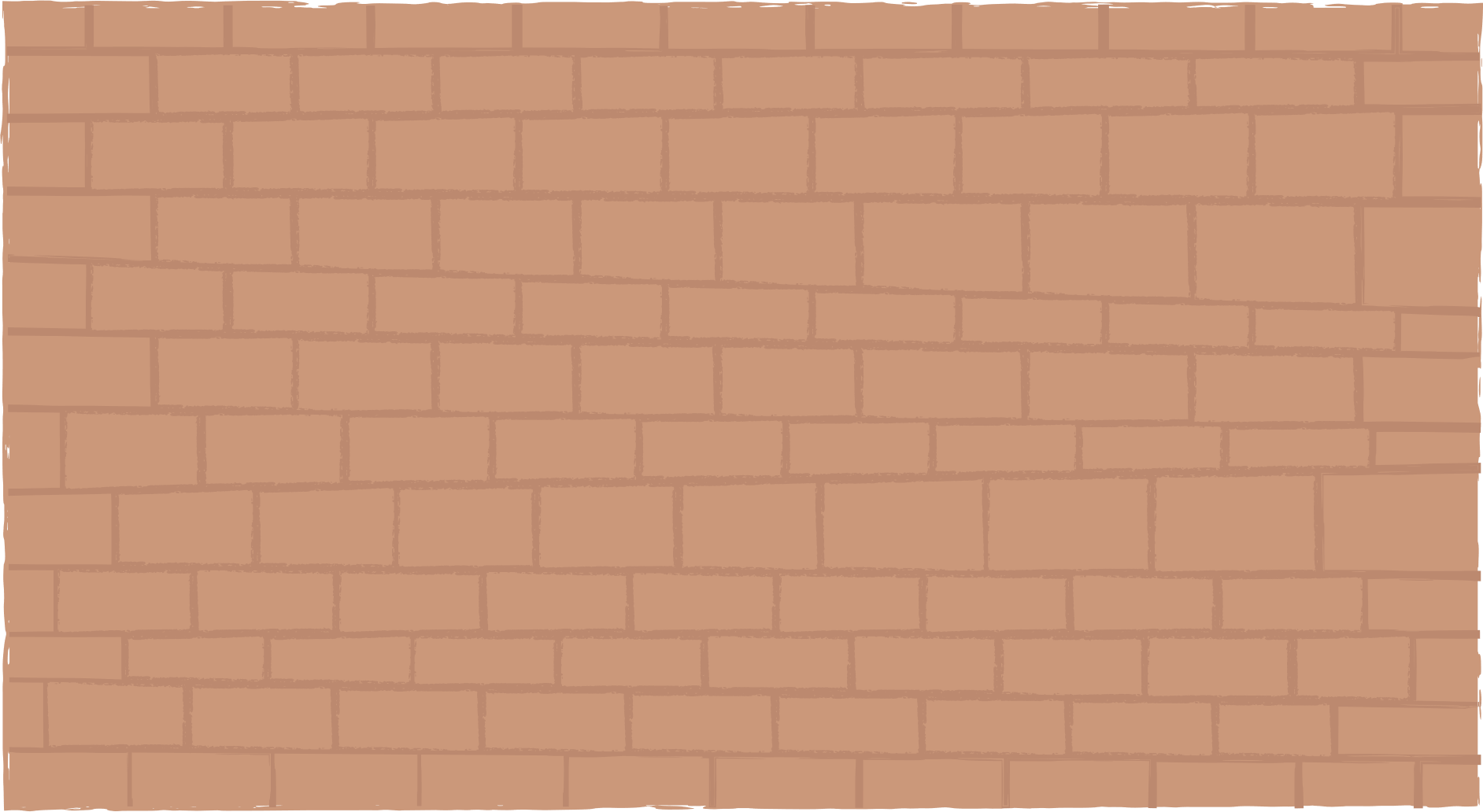 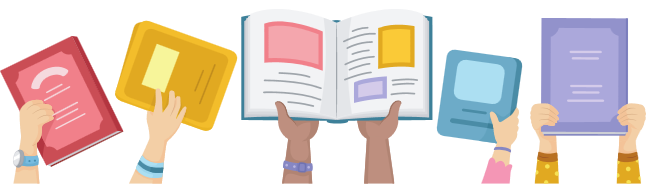 BÀI TẬP TRẮC NGHIỆM
Câu 5. Phân tích đa thức 5x2 + 6xy + y2 thành nhân tử
A. (x + 5y).(y – x)		B. (5x + y).(x - y)
C. (5x – y).(x - y)		D. (5x+ y). (x + y)
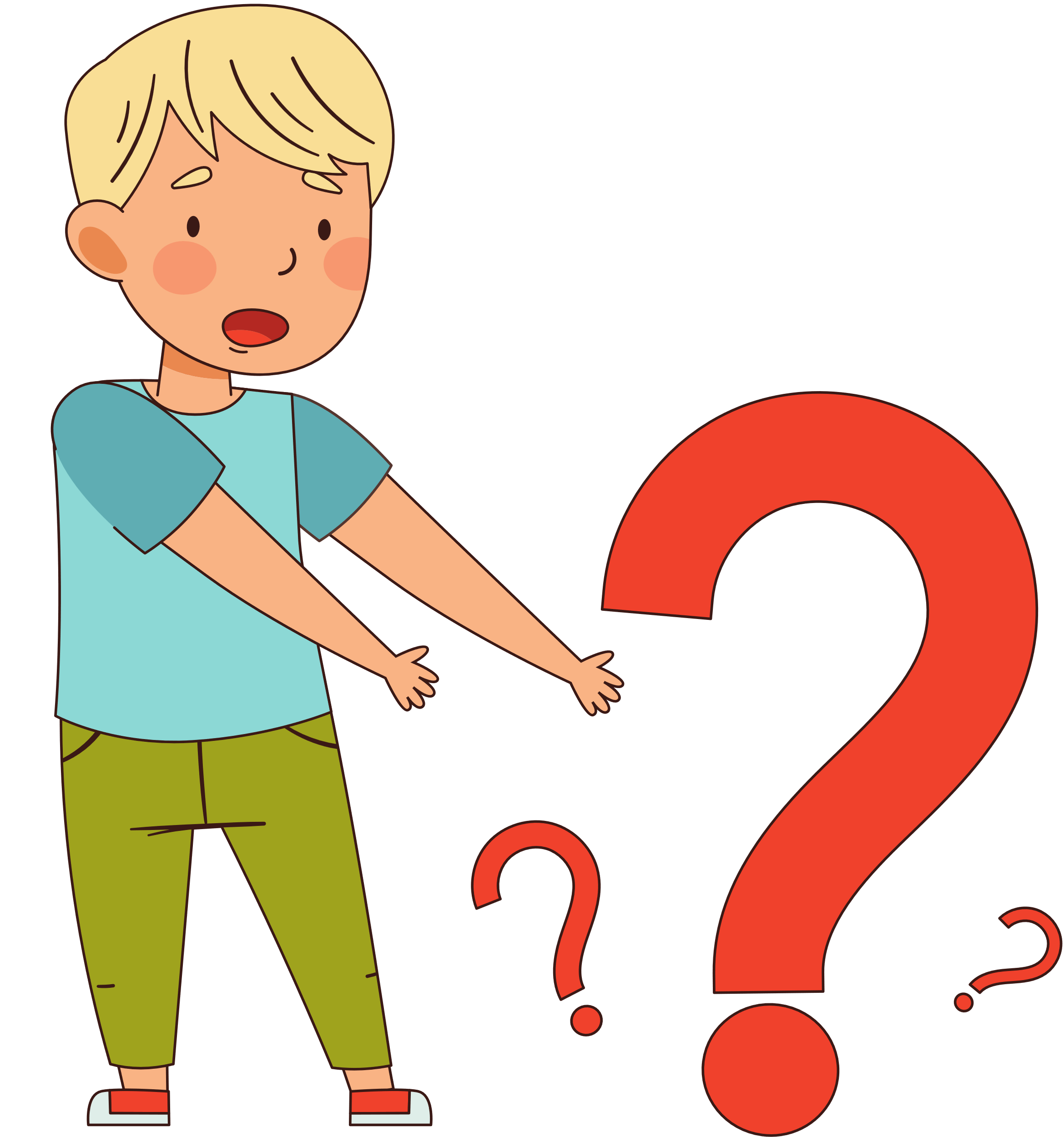 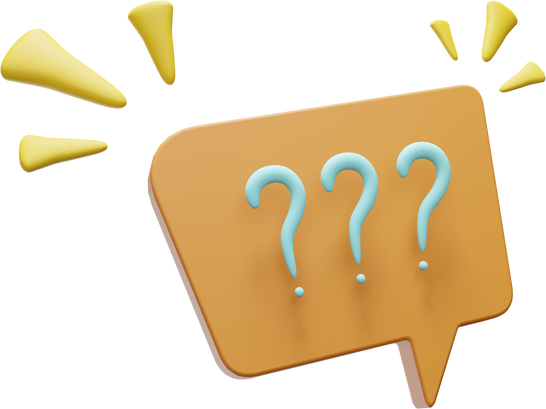 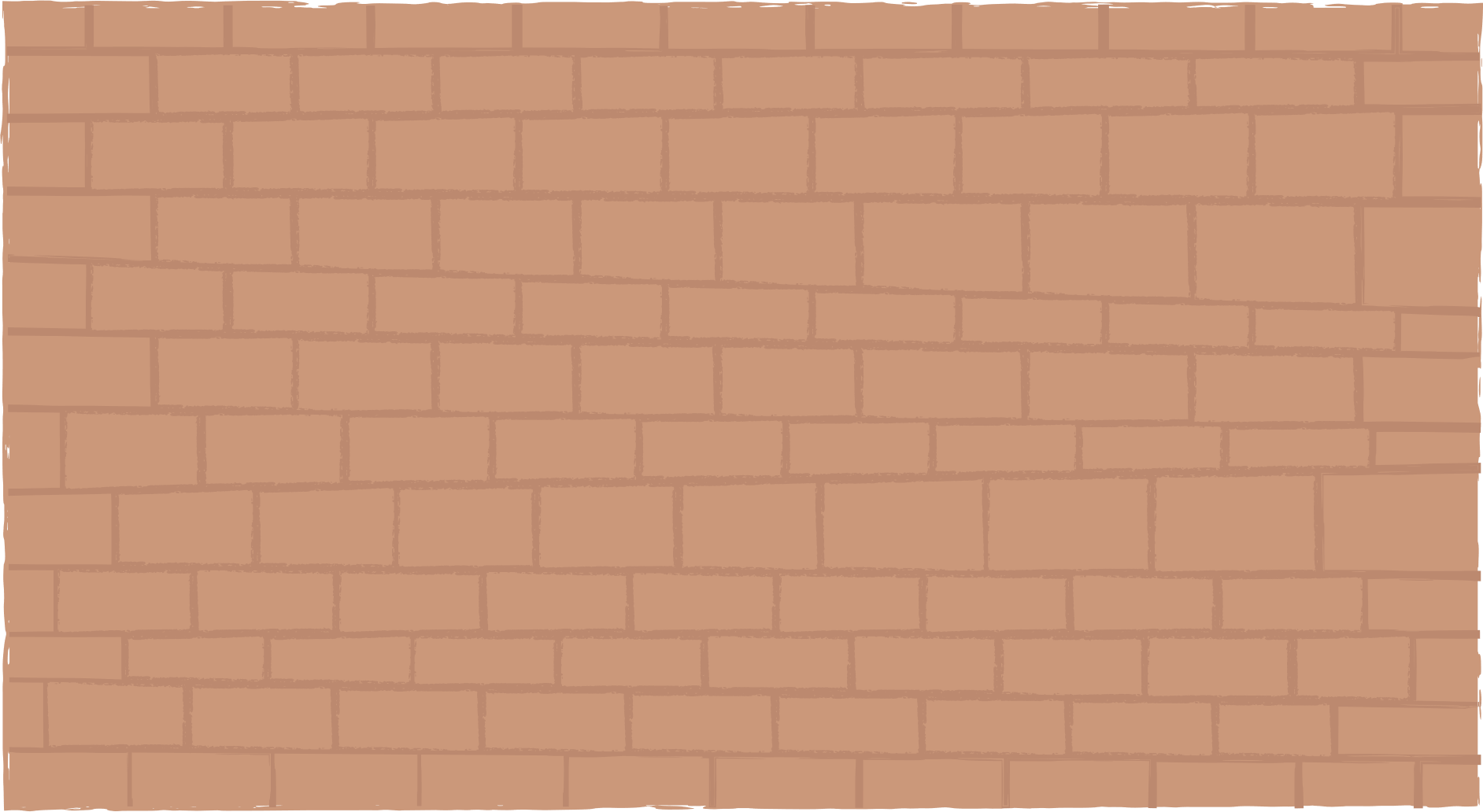 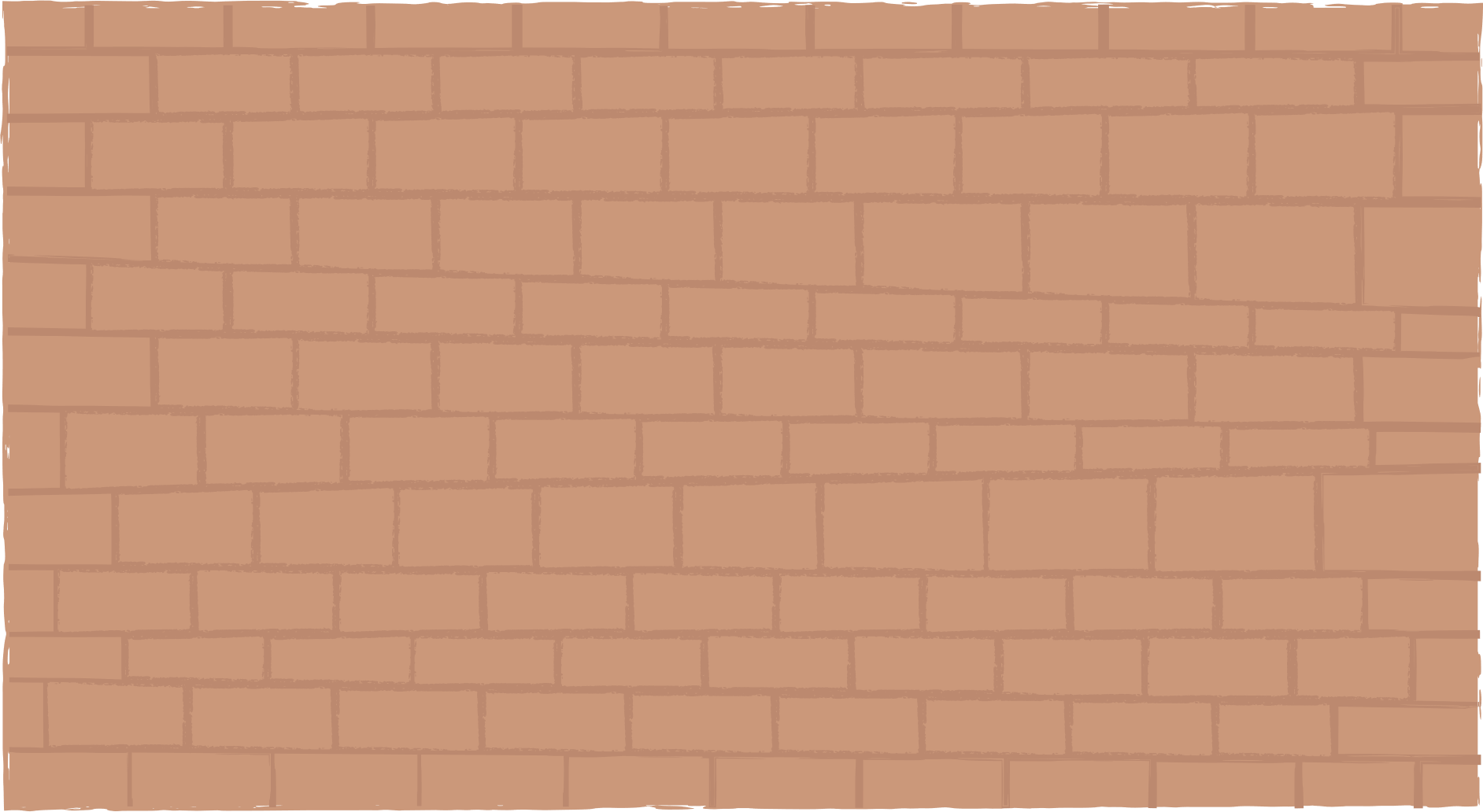 Bài 2.26: (SGK – tr.46)
Phân tích các đa thức sau thành nhân tử:
Giải:
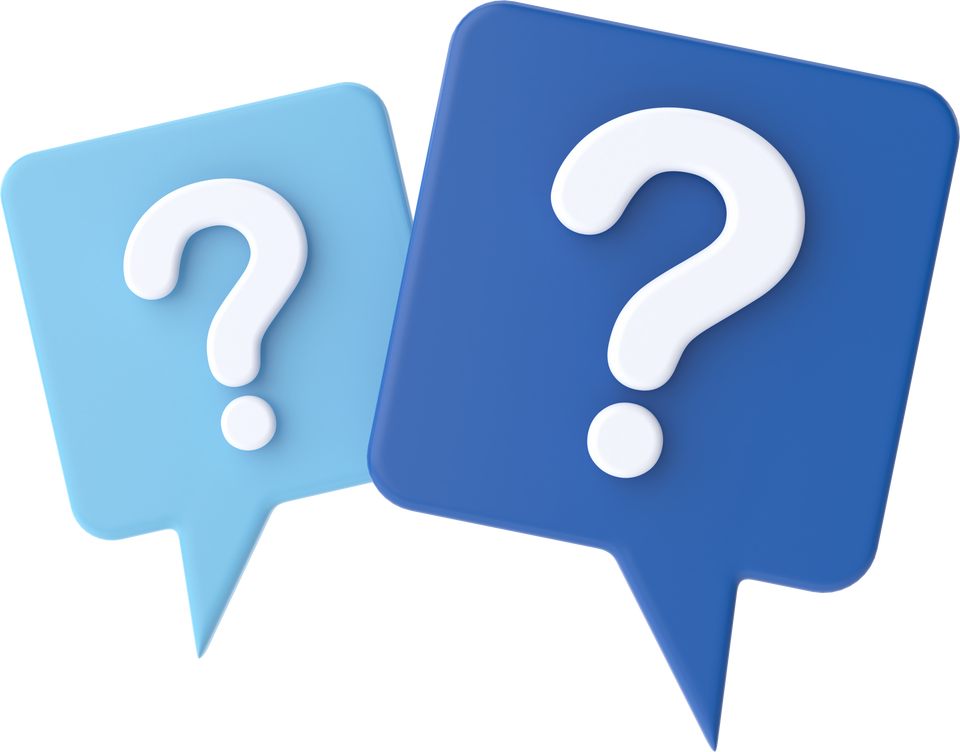 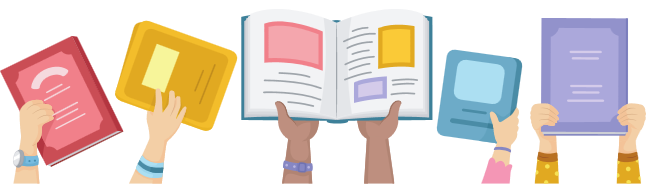 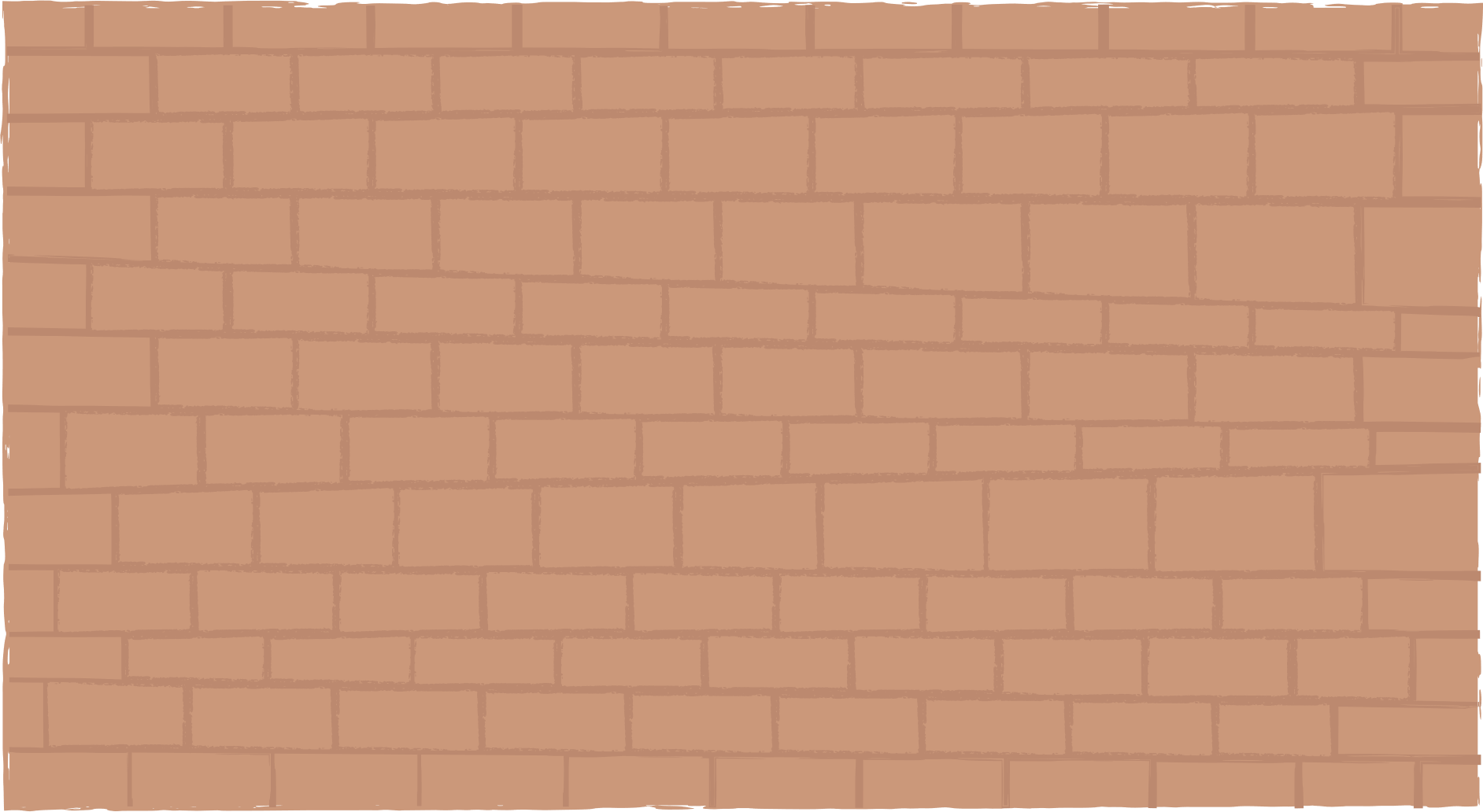 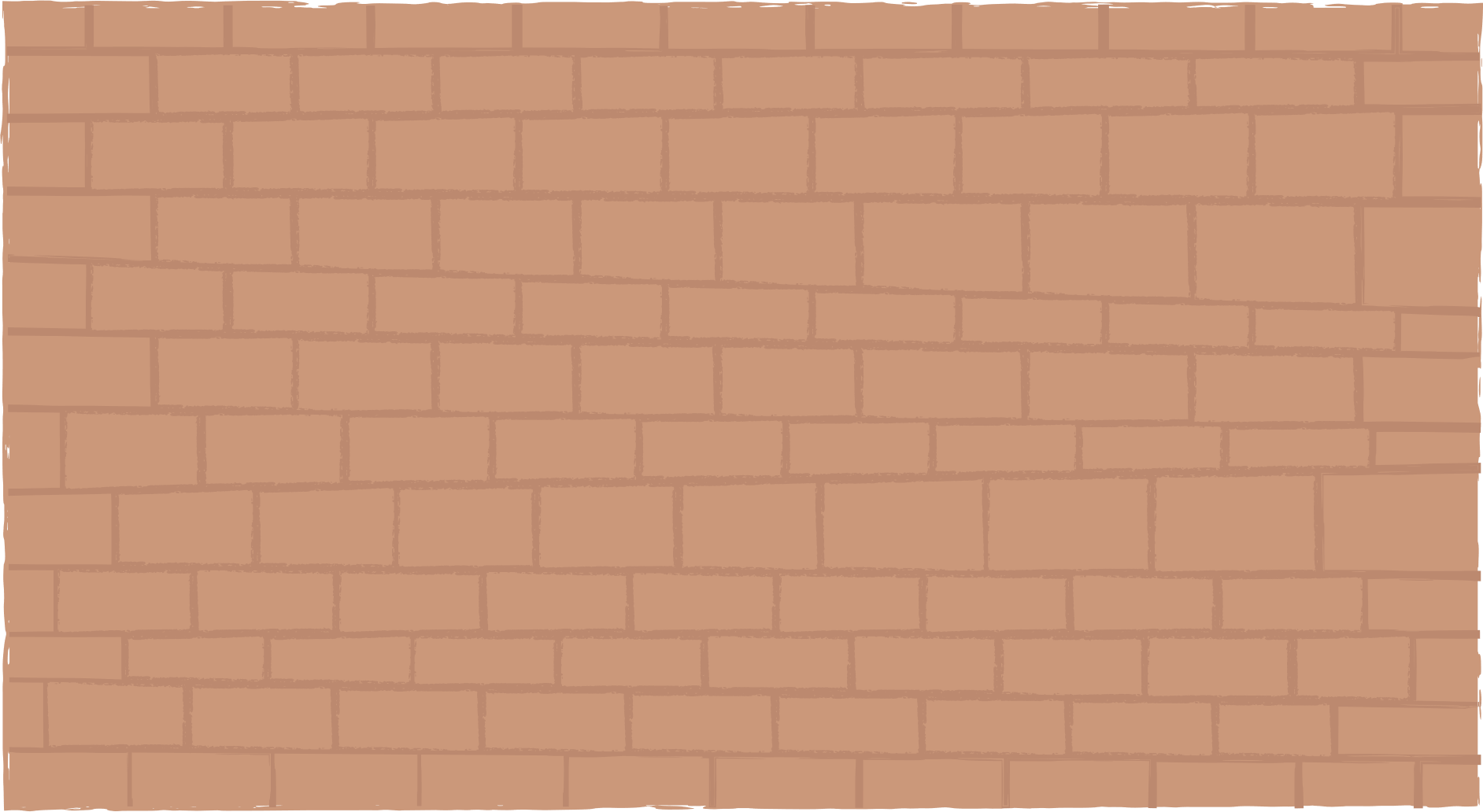 Bài 2.26: (SGK – tr.46)
Phân tích các đa thức sau thành nhân tử:
Giải:
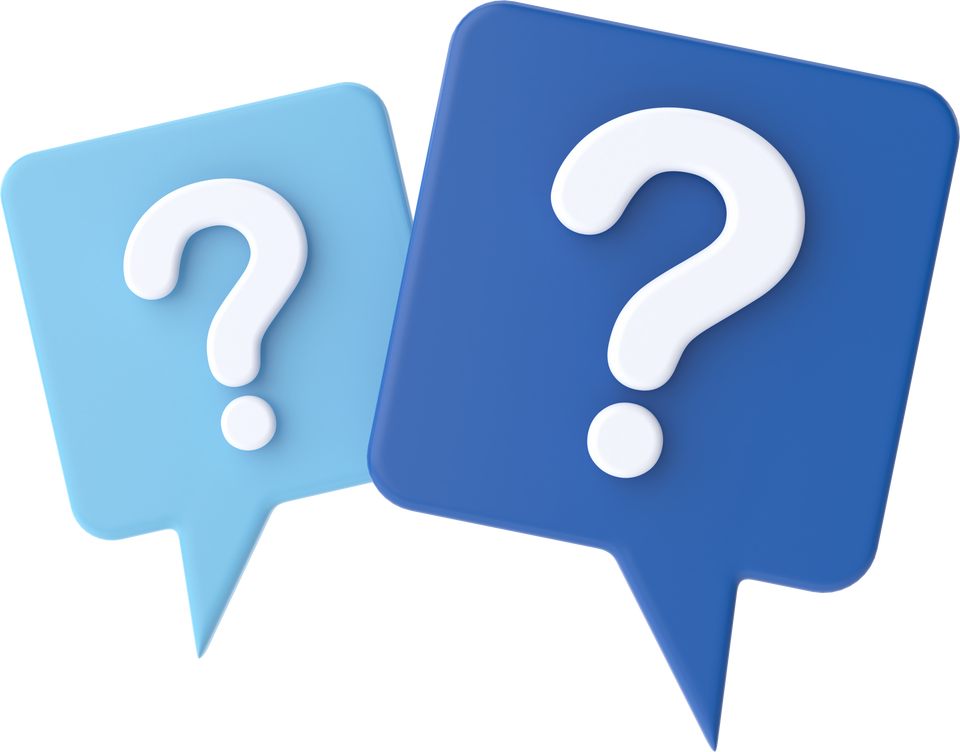 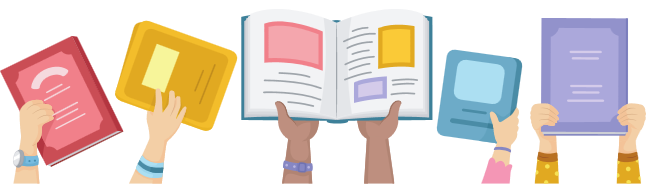 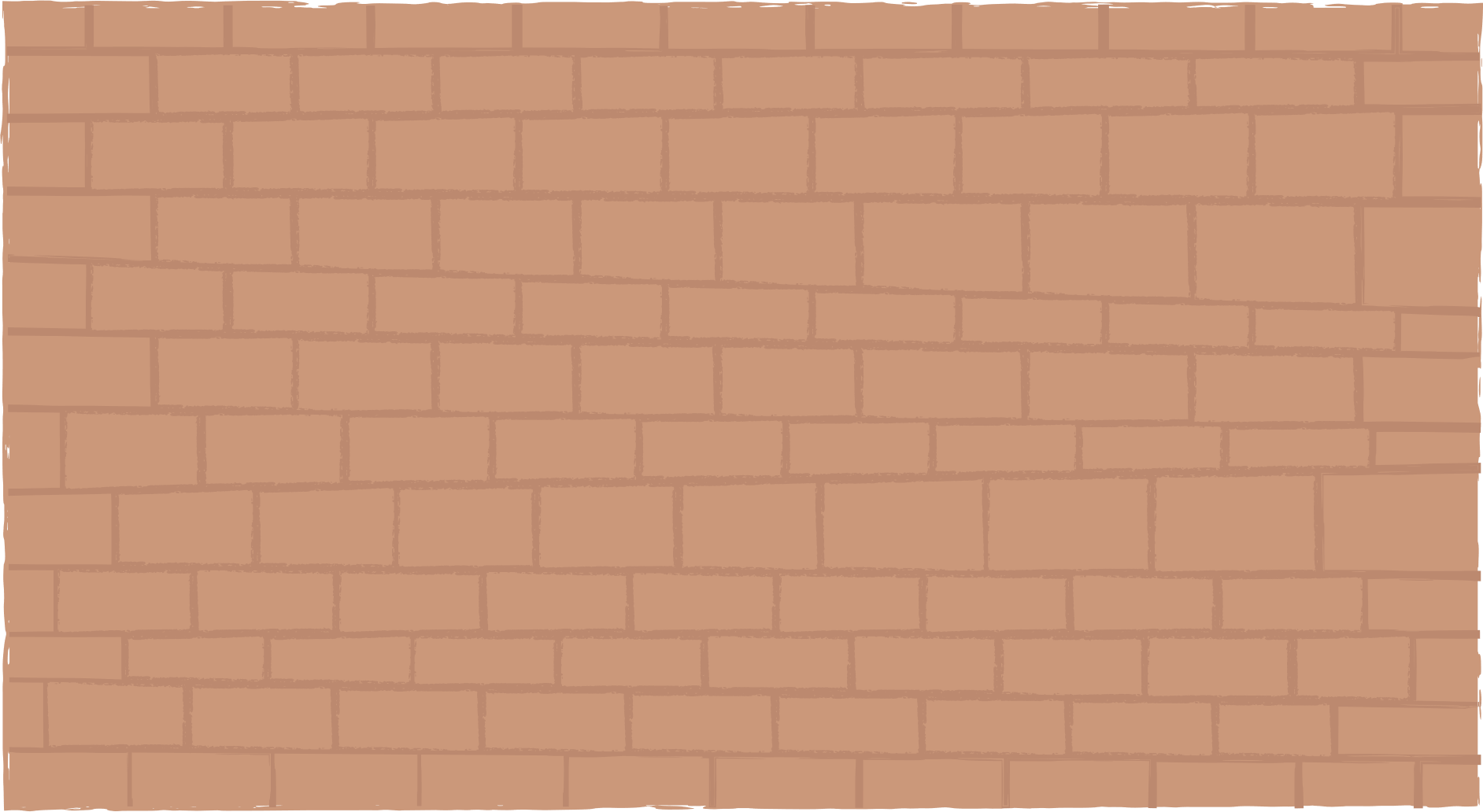 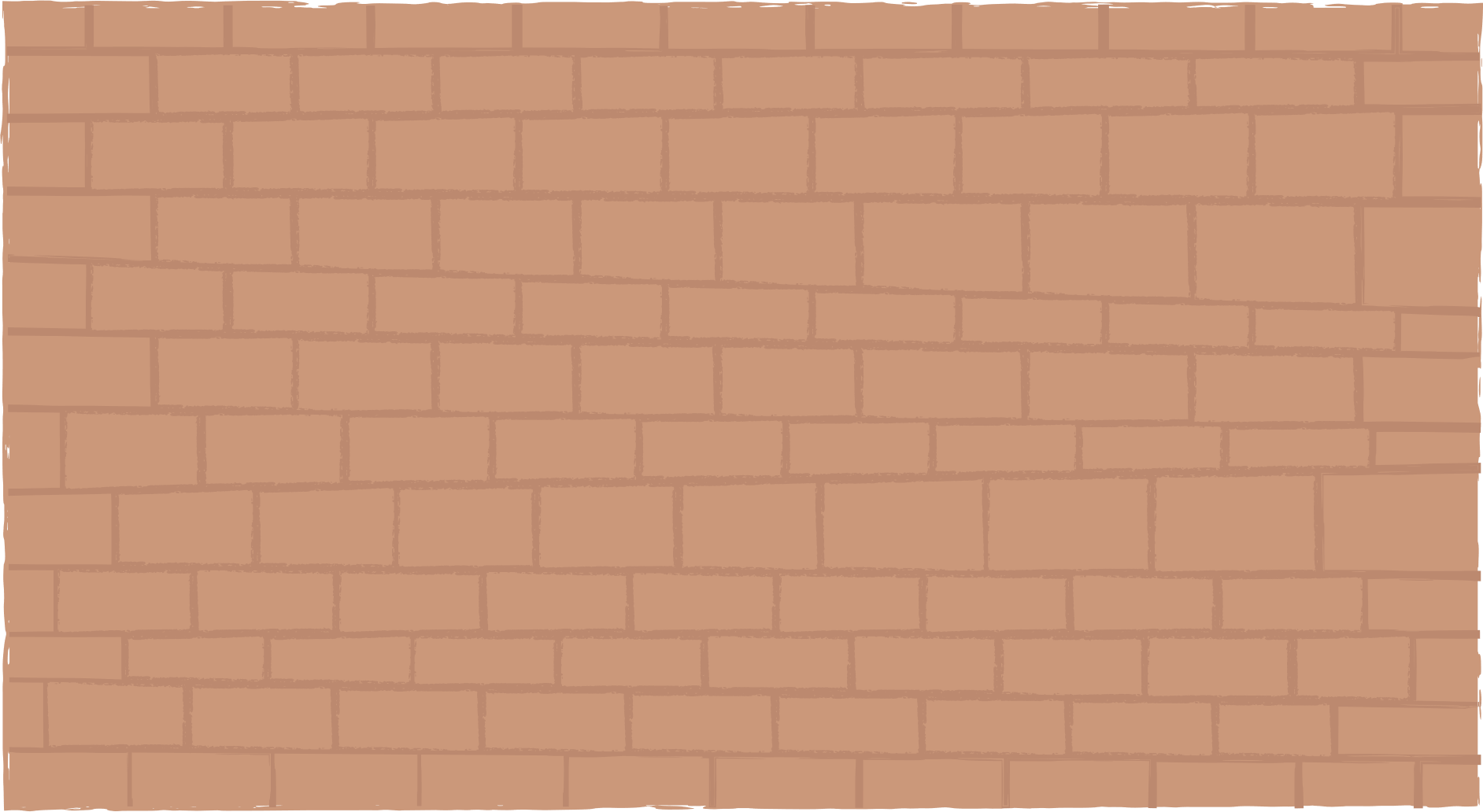 Bài 2.27: (SGK – tr.46)
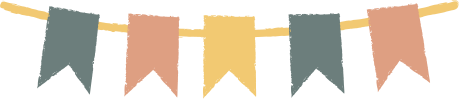 Phân tích các đa thức sau thành nhân tử:
Giải:
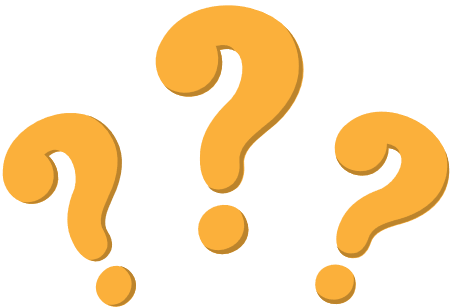 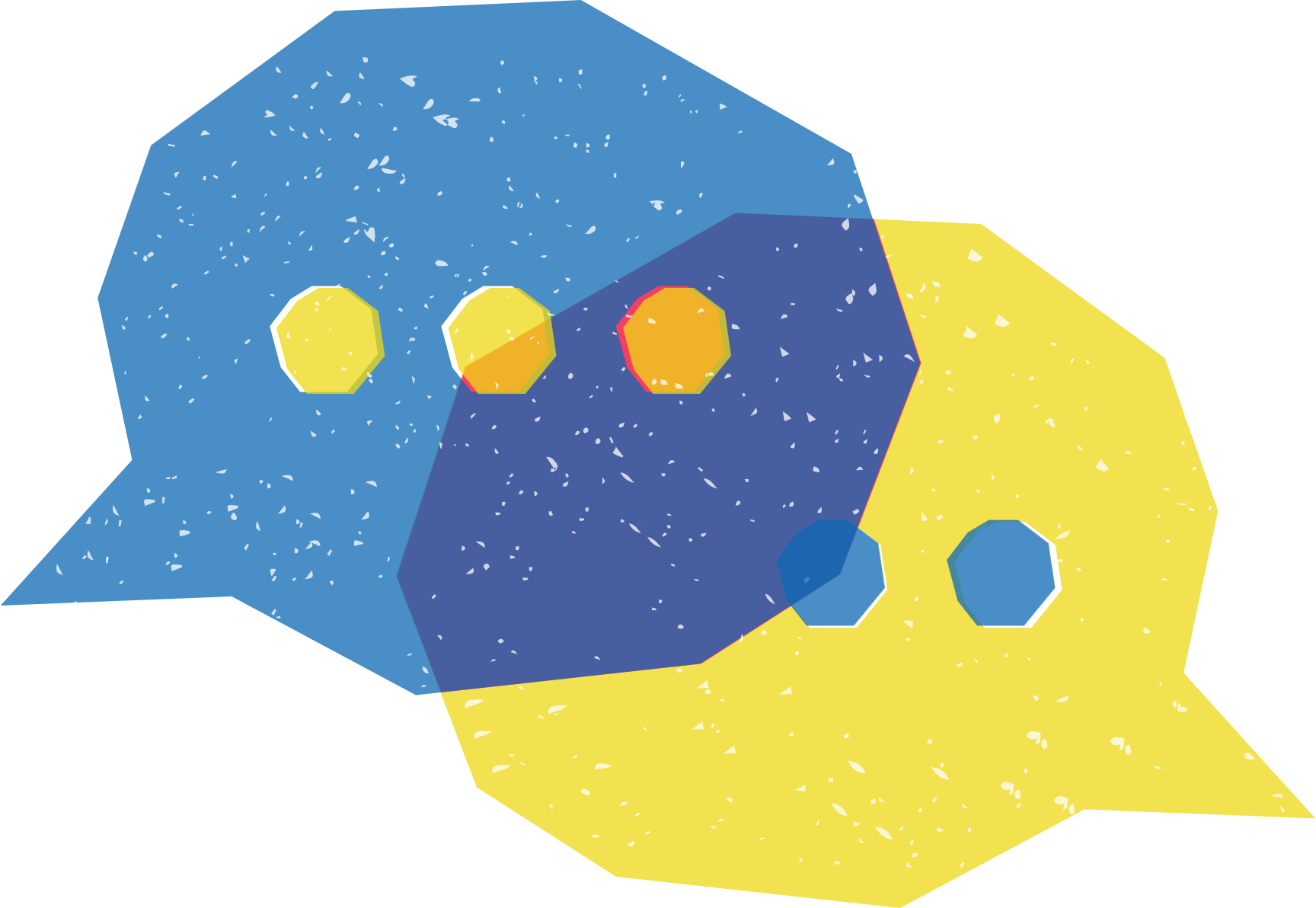 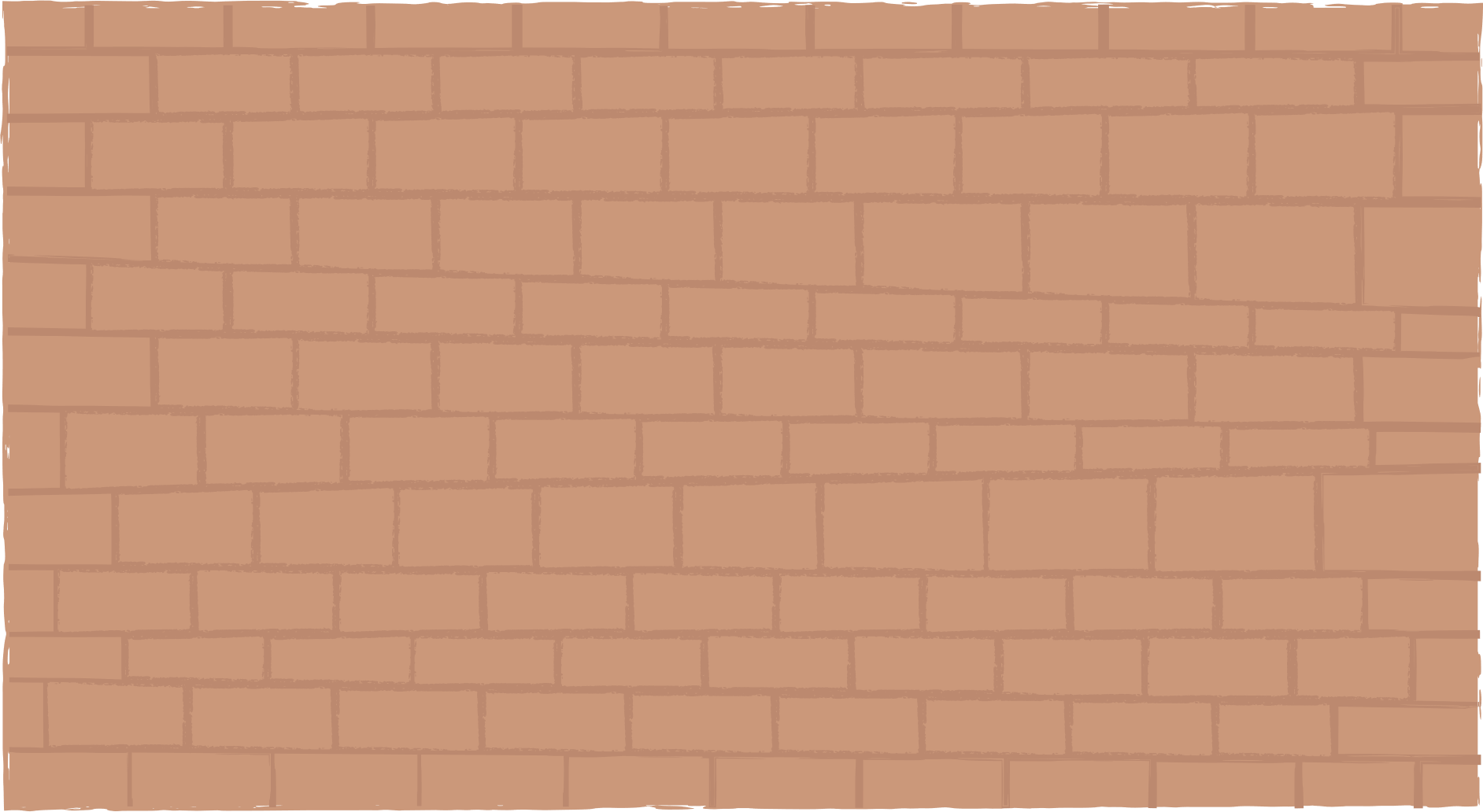 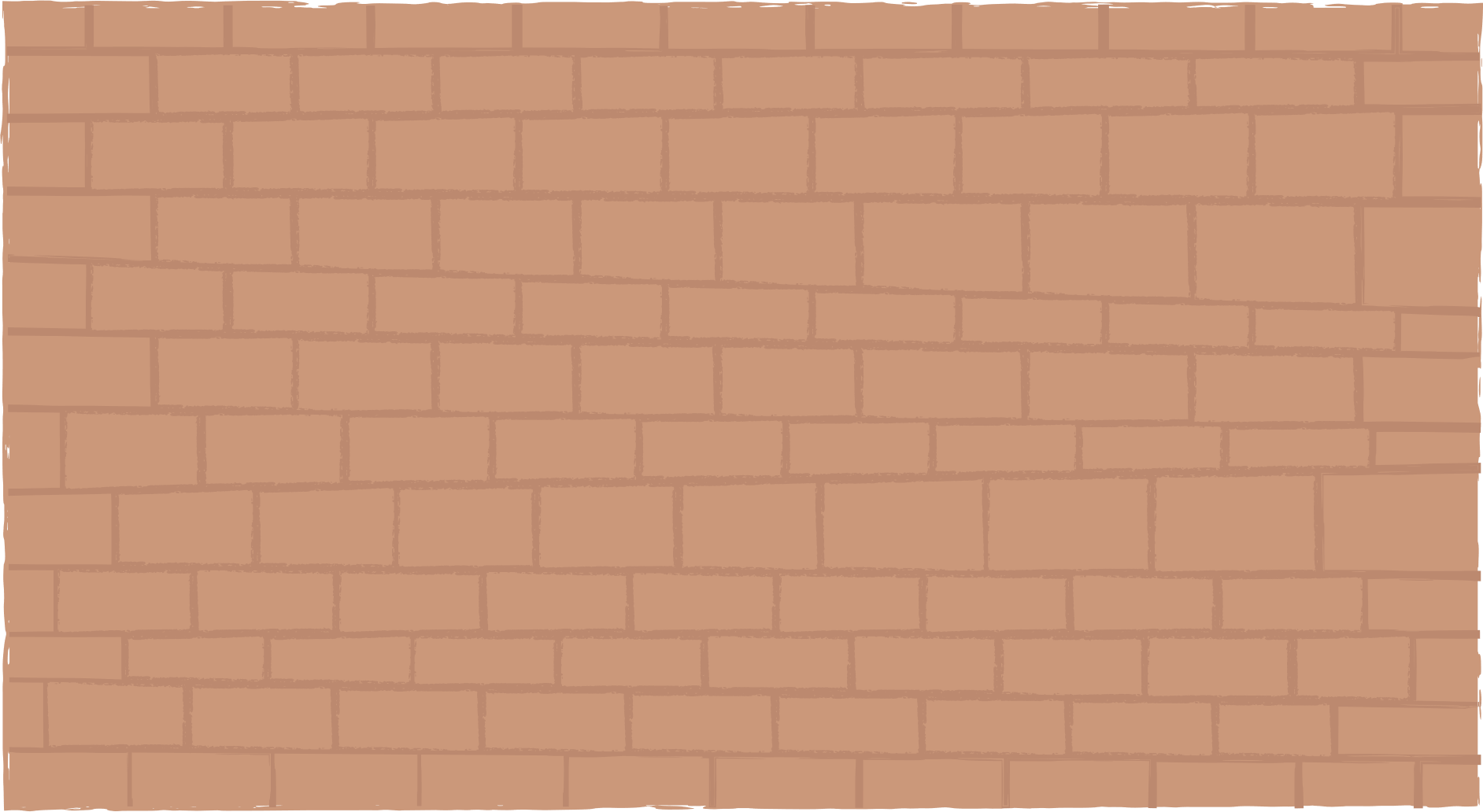 Bài 2.27: (SGK – tr.46)
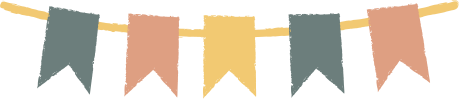 Giải:
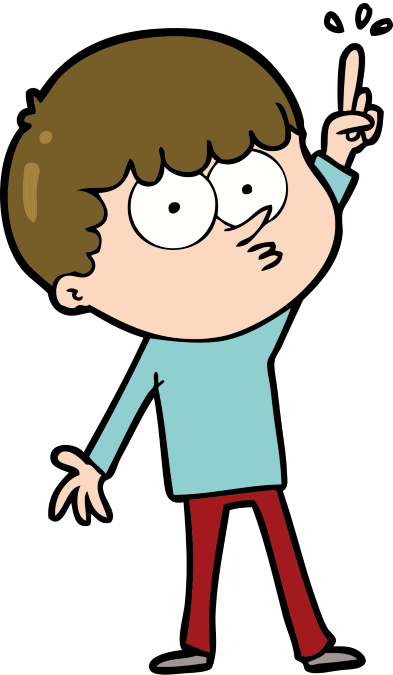 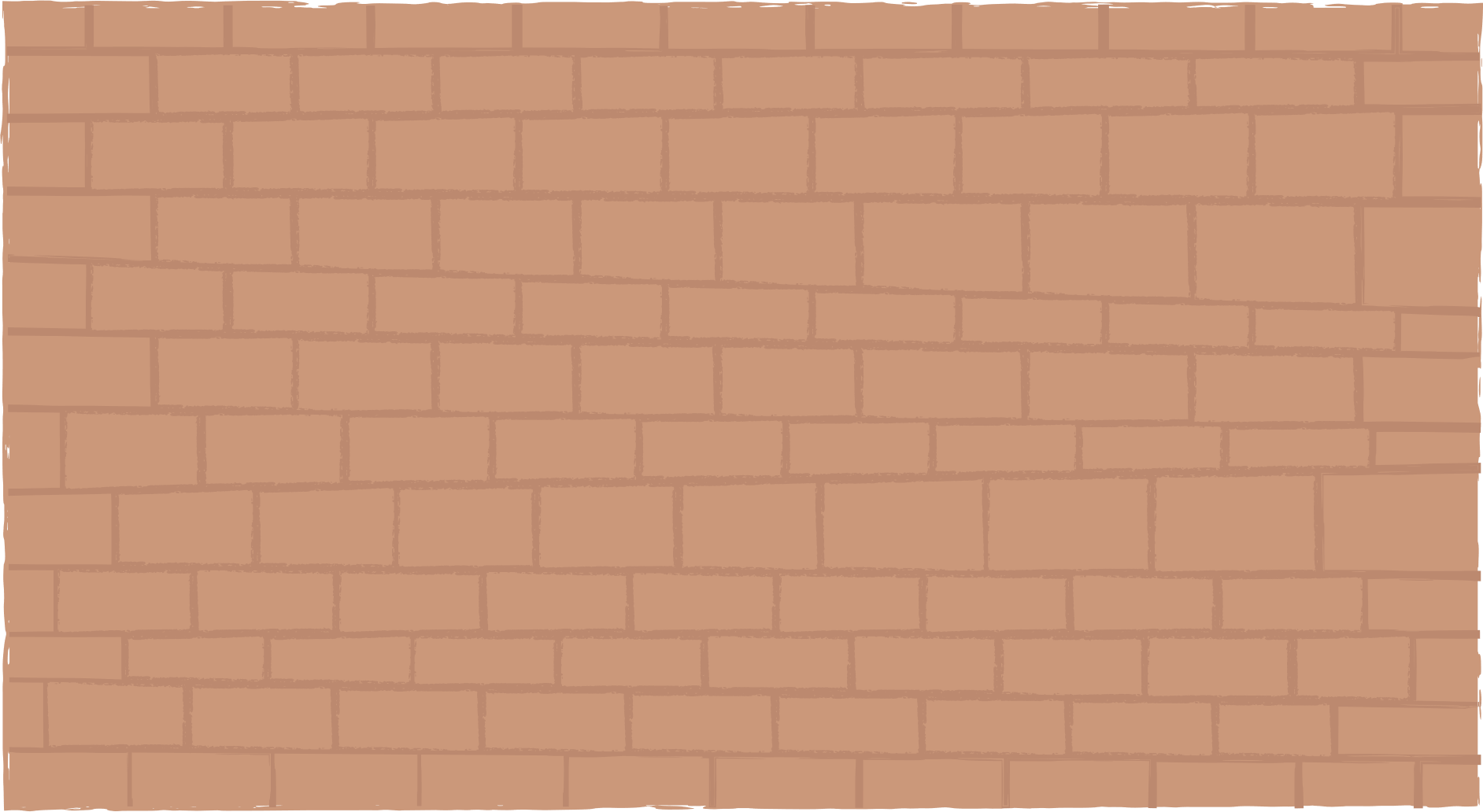 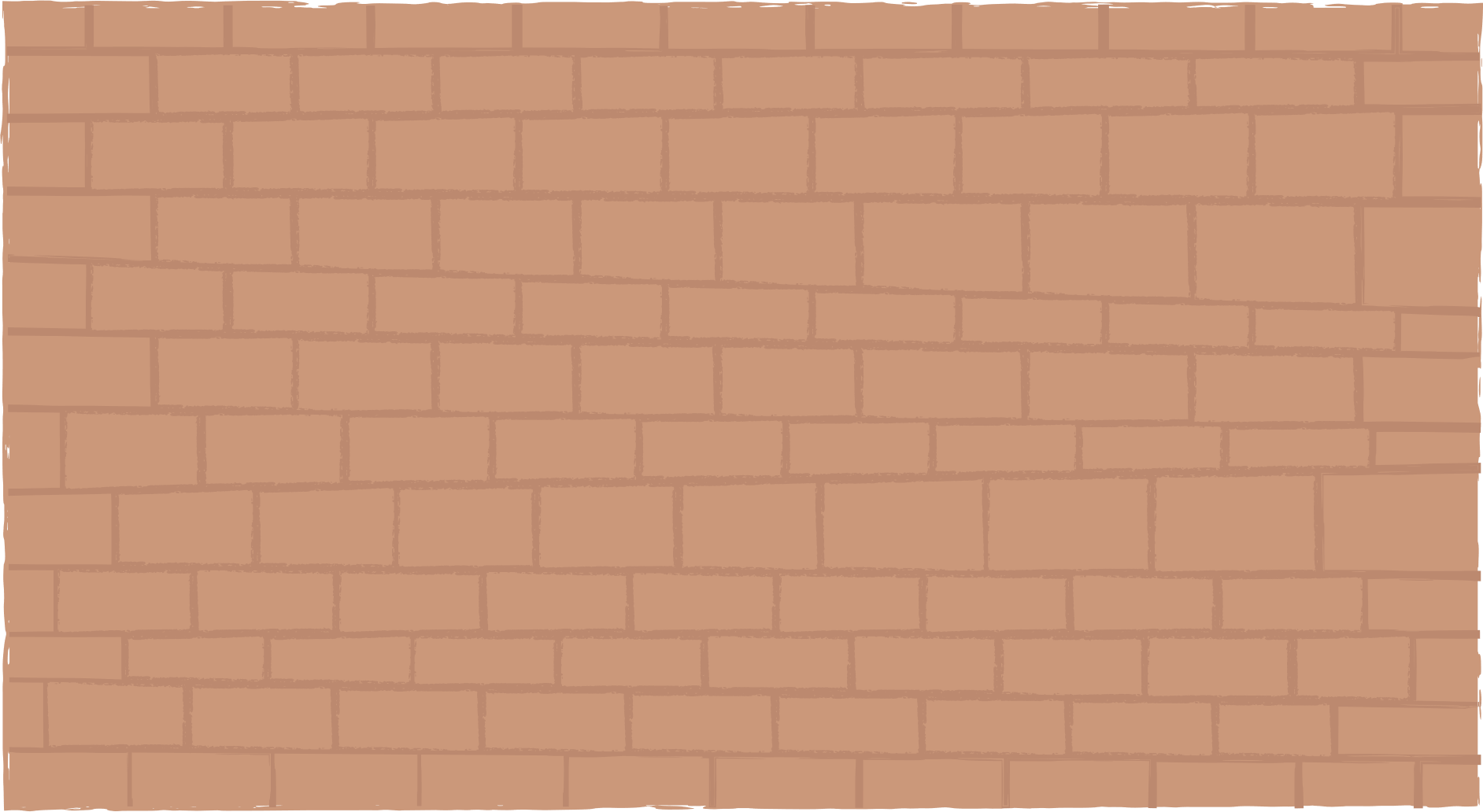 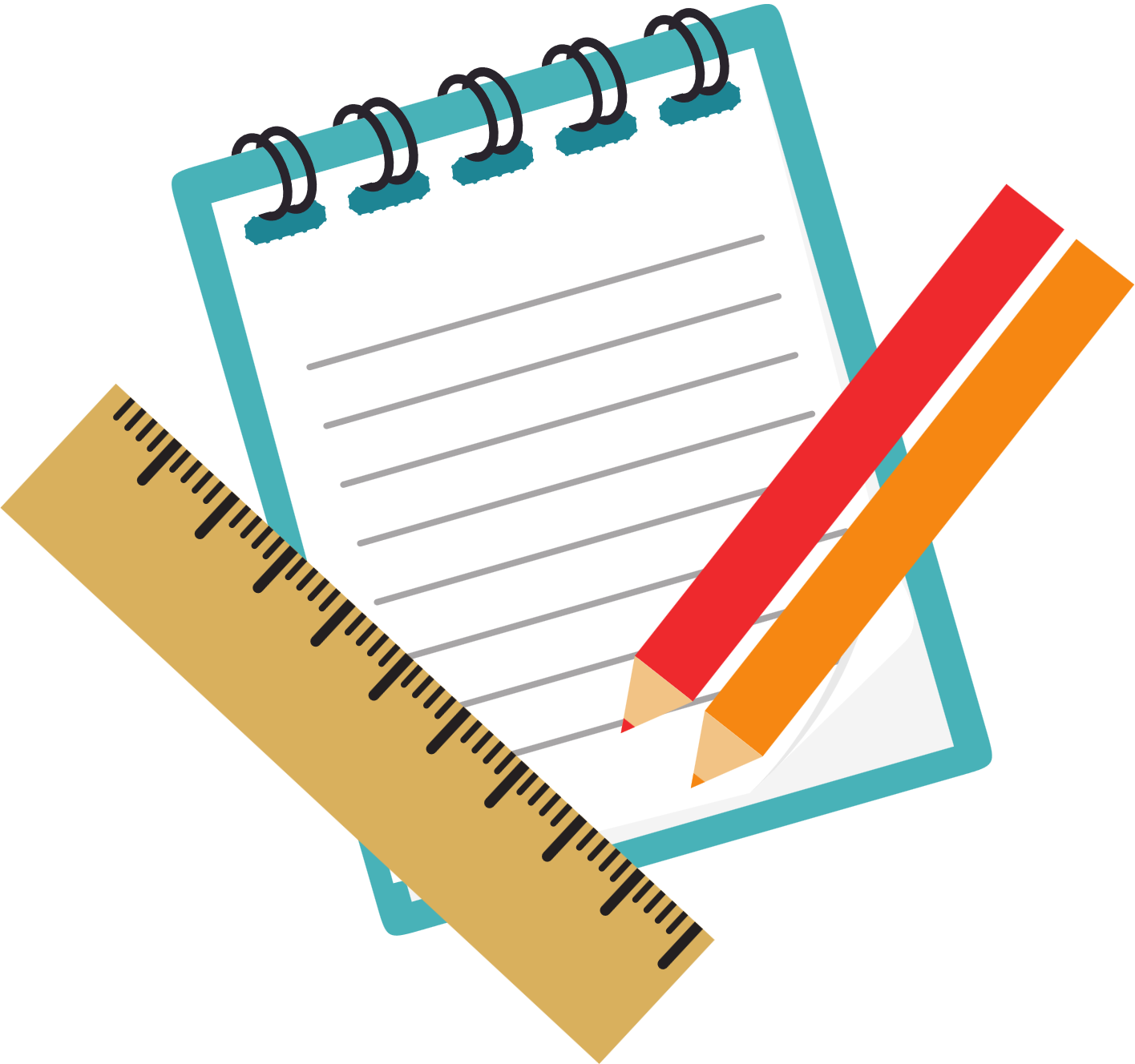 VẬN DỤNG
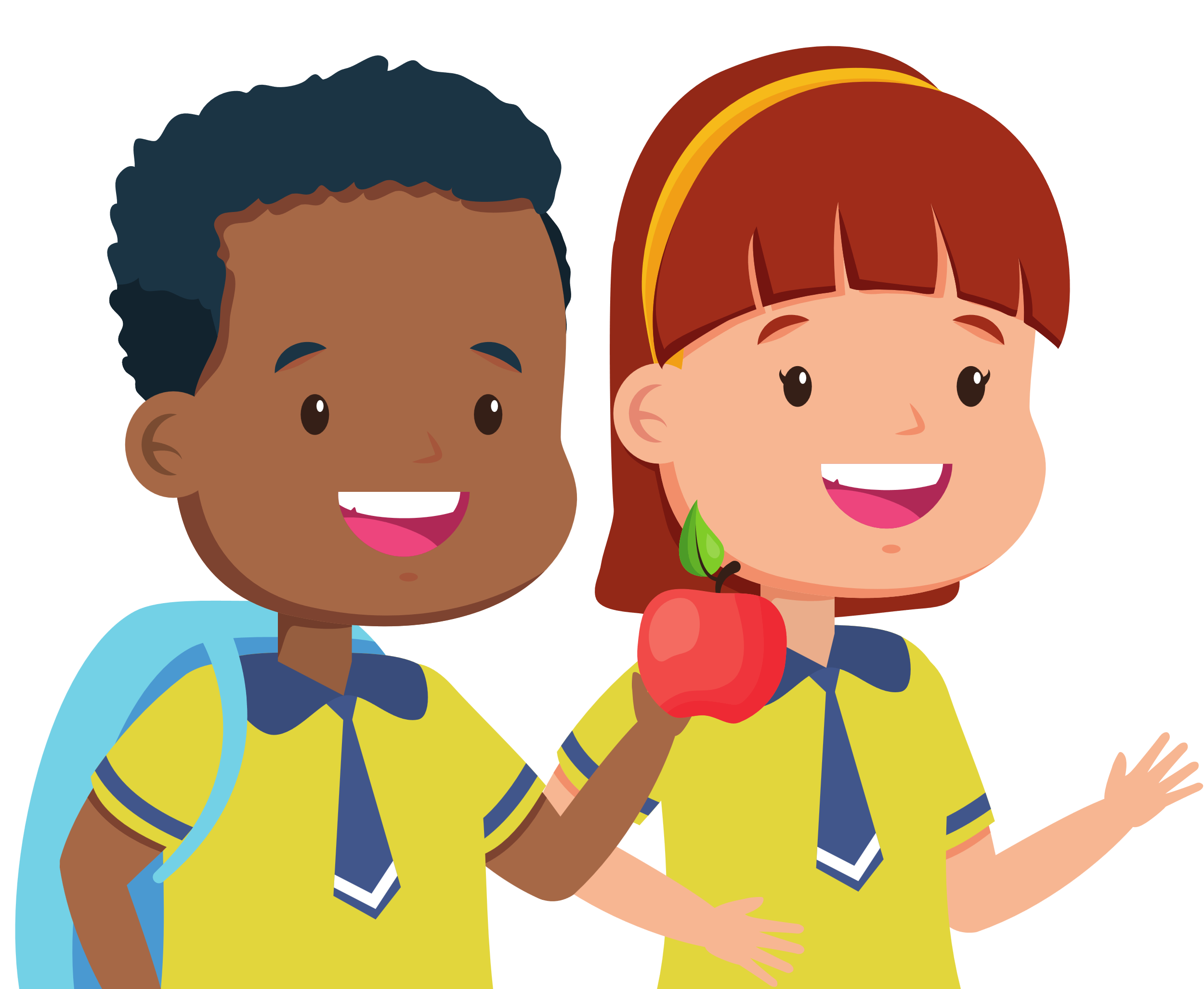 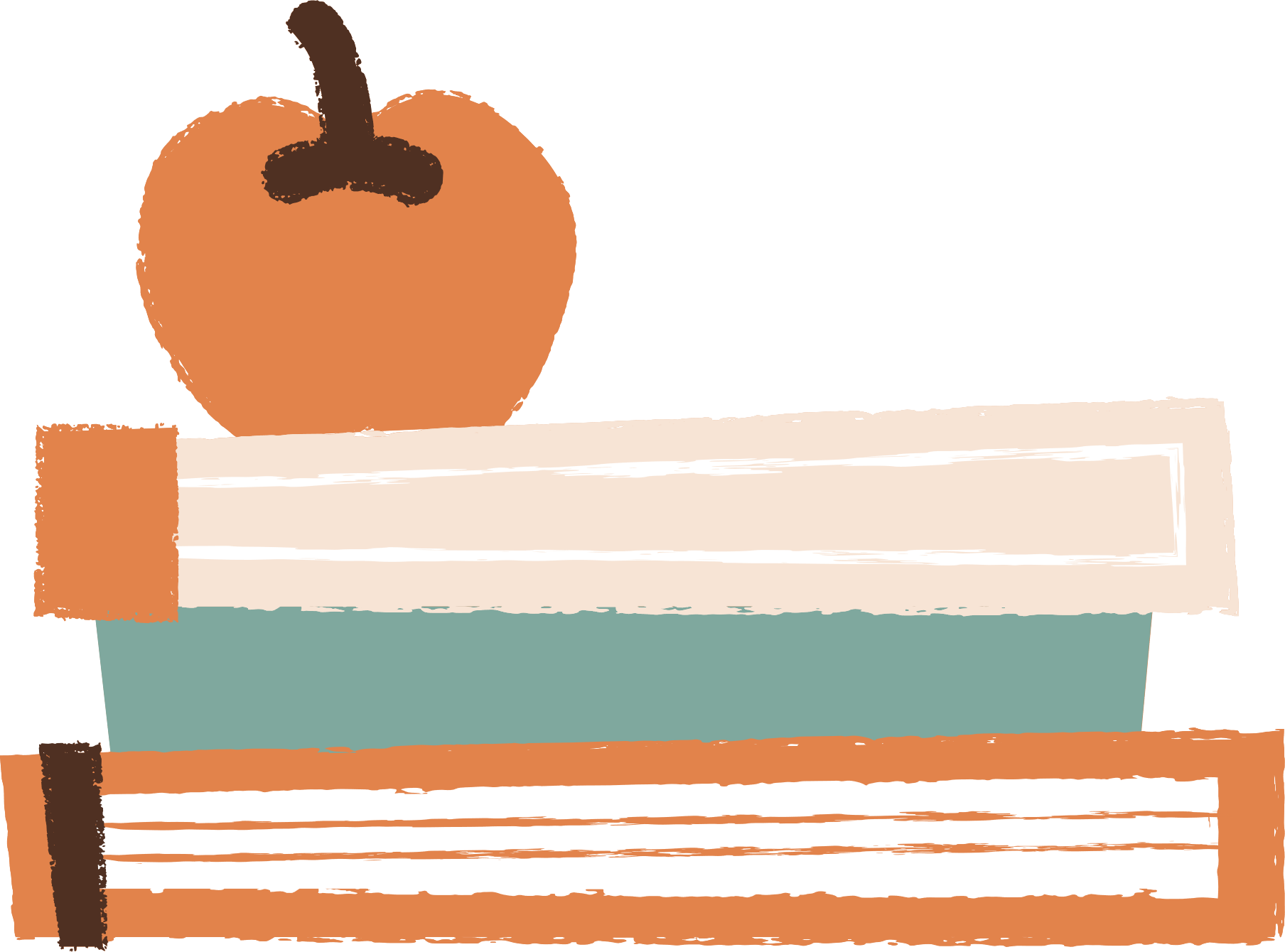 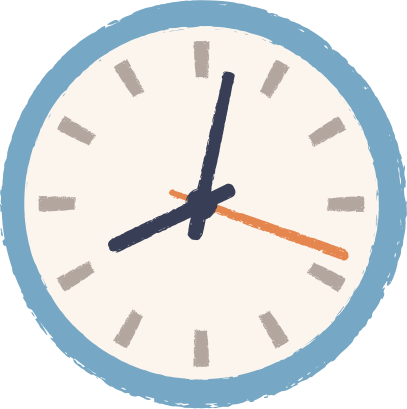 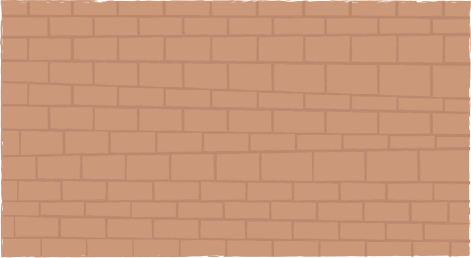 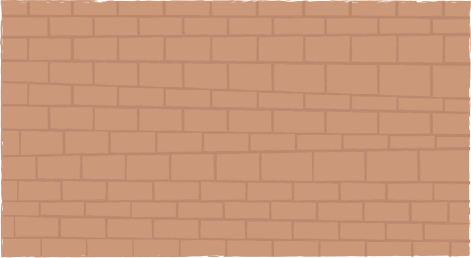 BÀI TẬP THÊM
Giải:
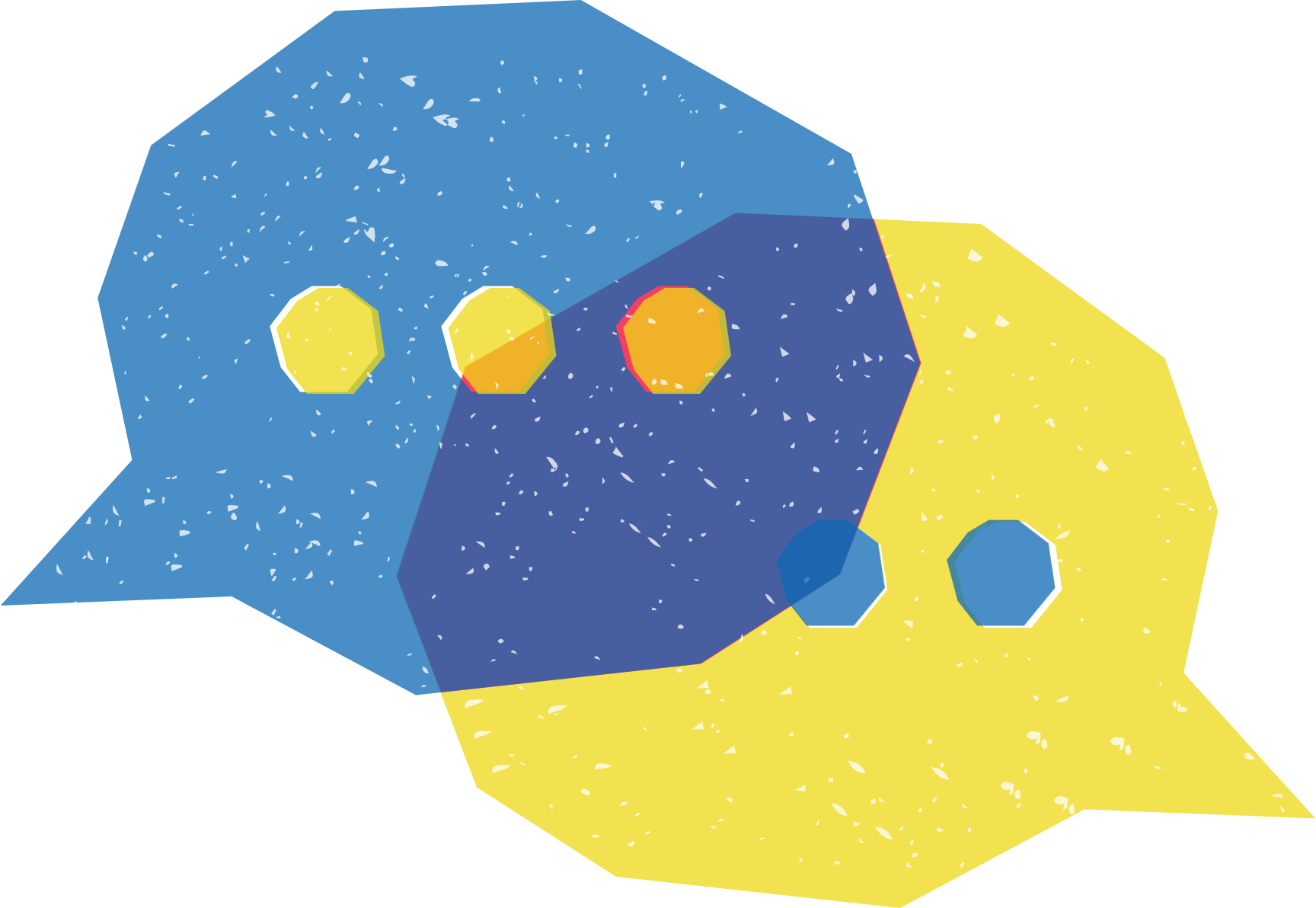 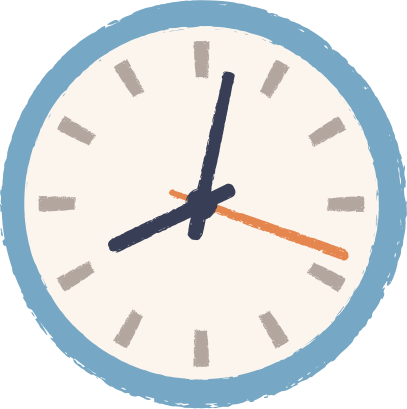 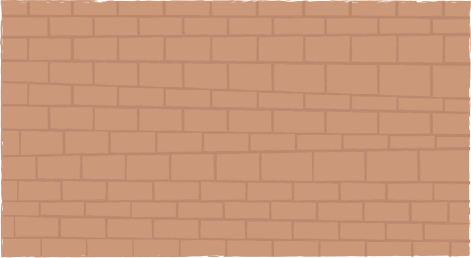 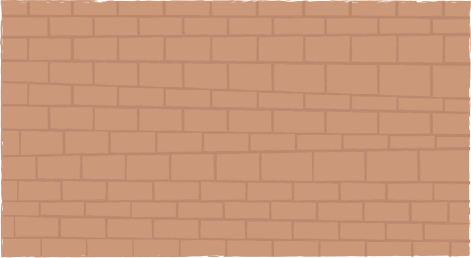 BÀI TẬP THÊM
Giải:
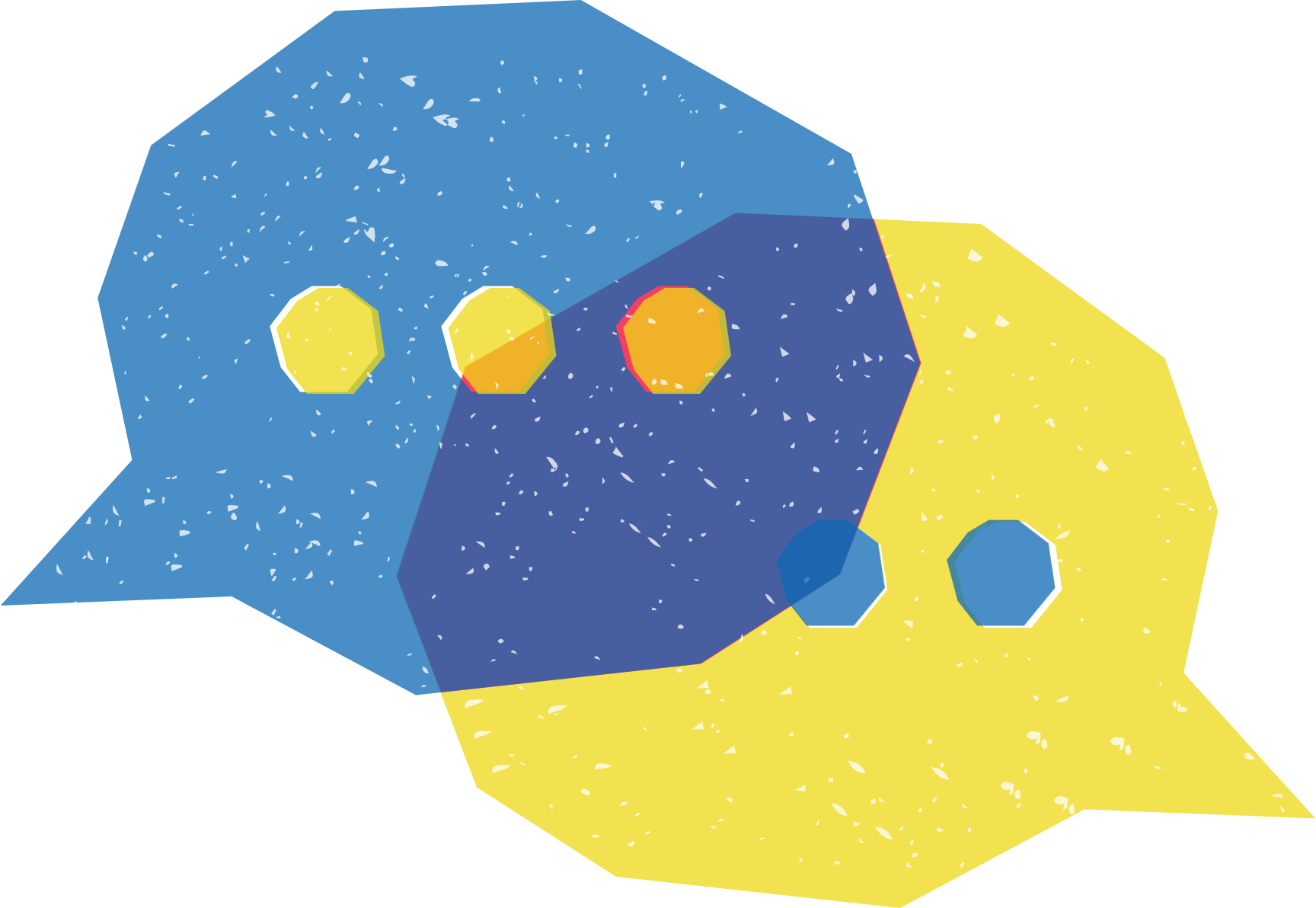 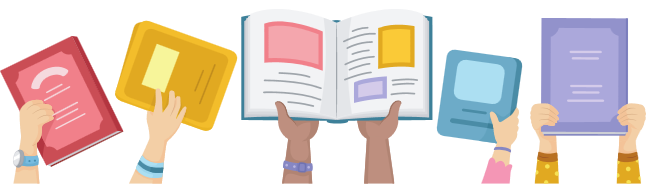 BÀI TẬP THÊM
Bài 2. Chứng minh:                           là số nguyên.
Giải:
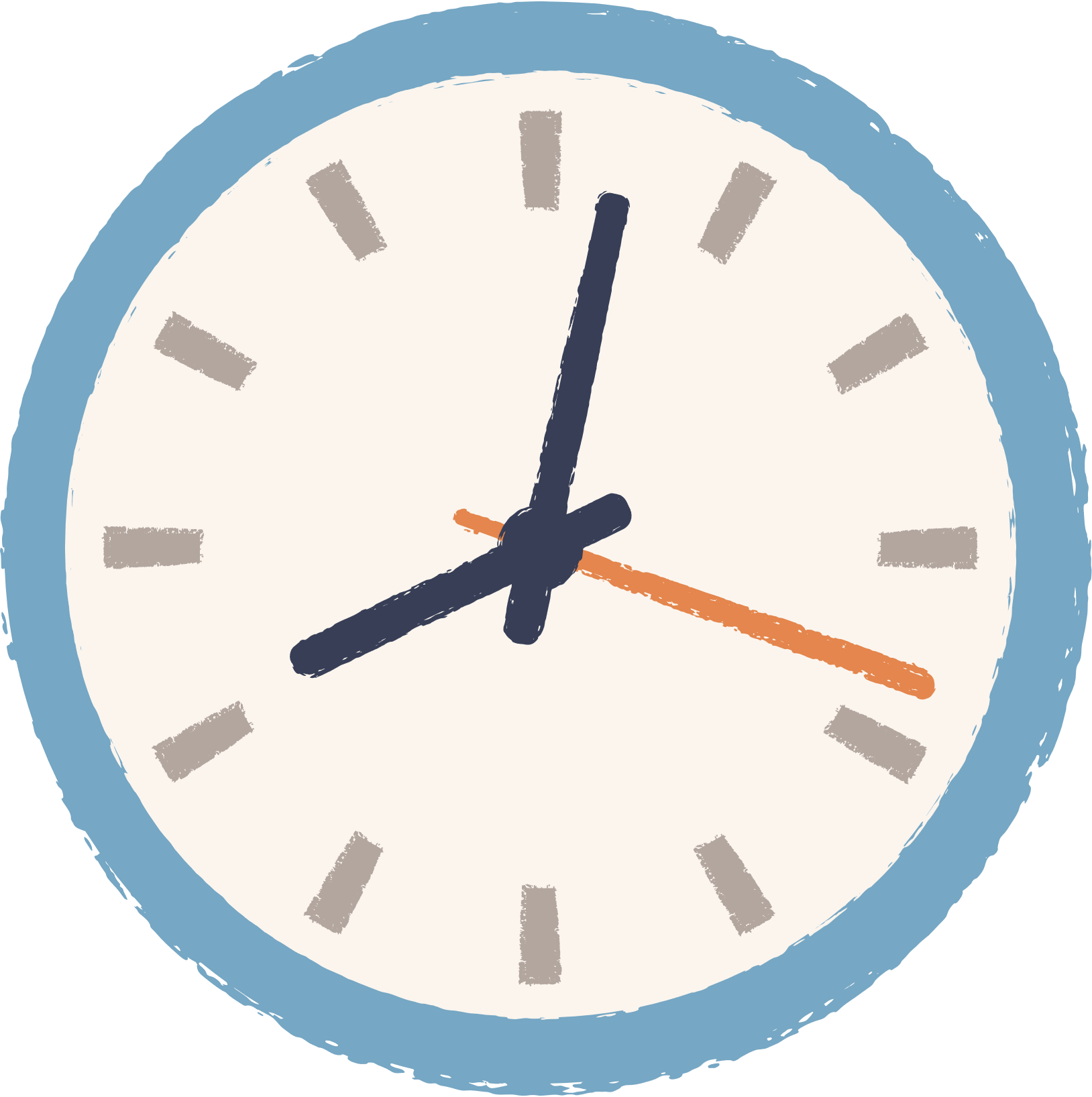 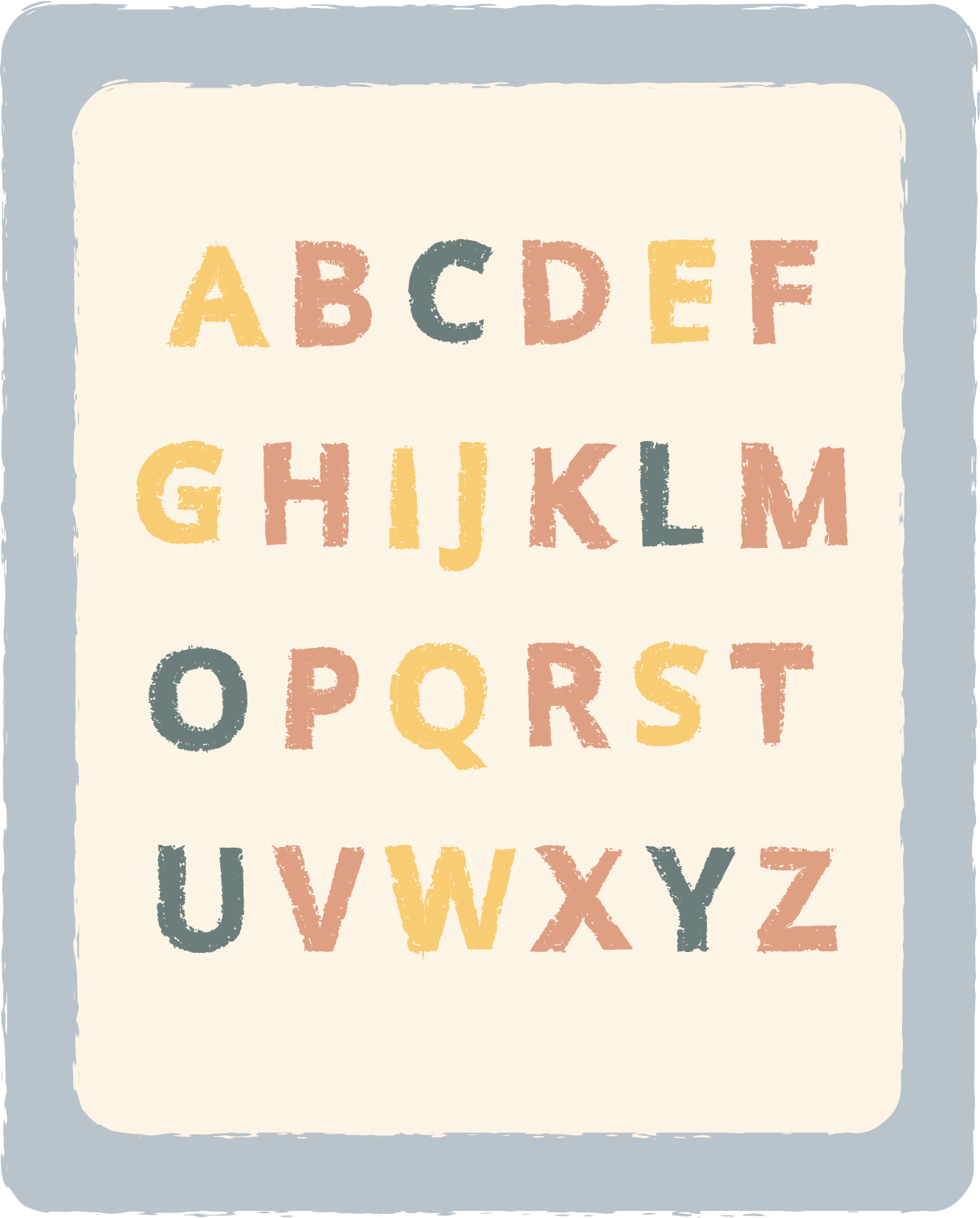 HƯỚNG DẪN VỀ NHÀ
Chuẩn bị bài mới       Bài tập cuối chương II.
Ghi nhớ kiến thức trong bài.
Hoàn thành các bài tập trong SBT.
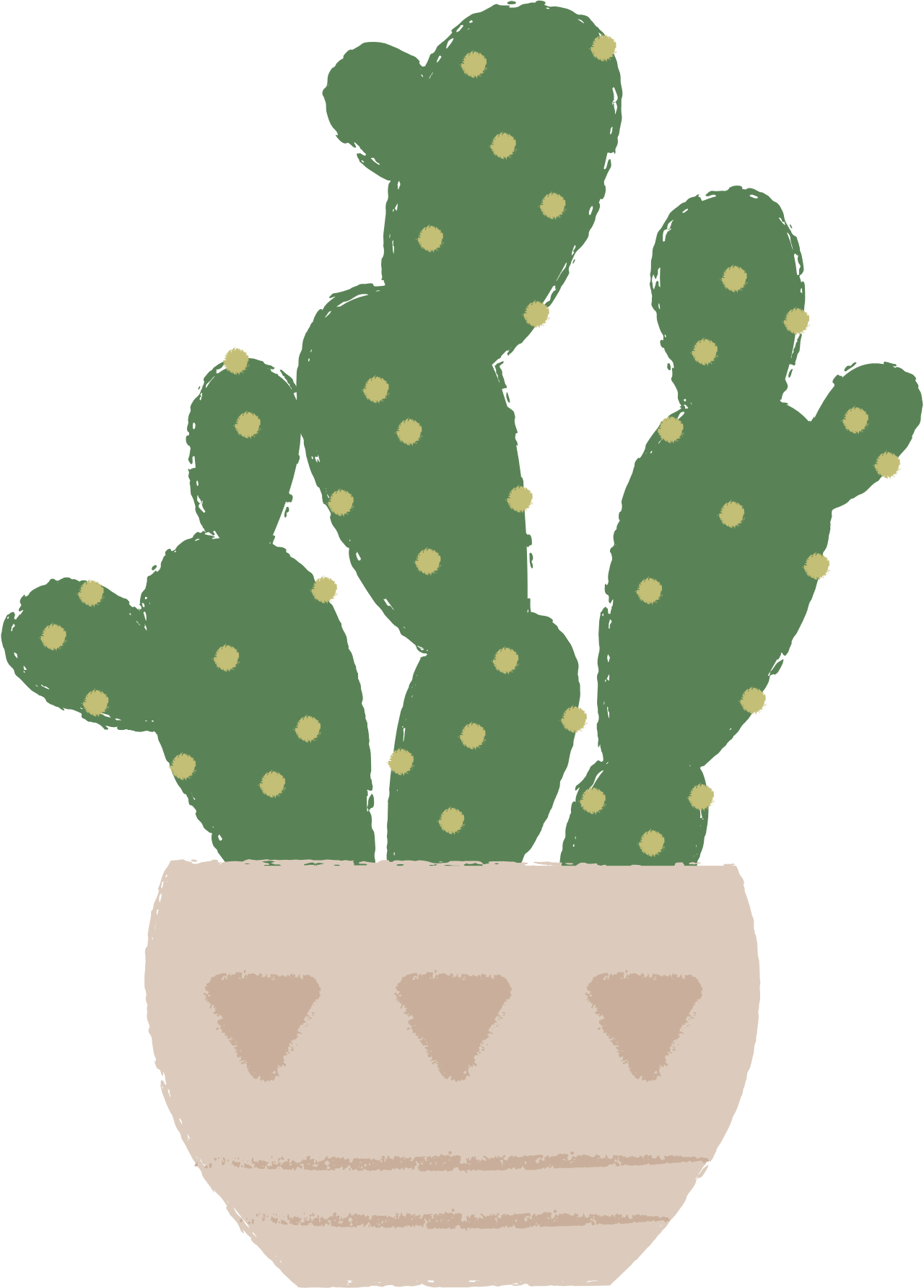 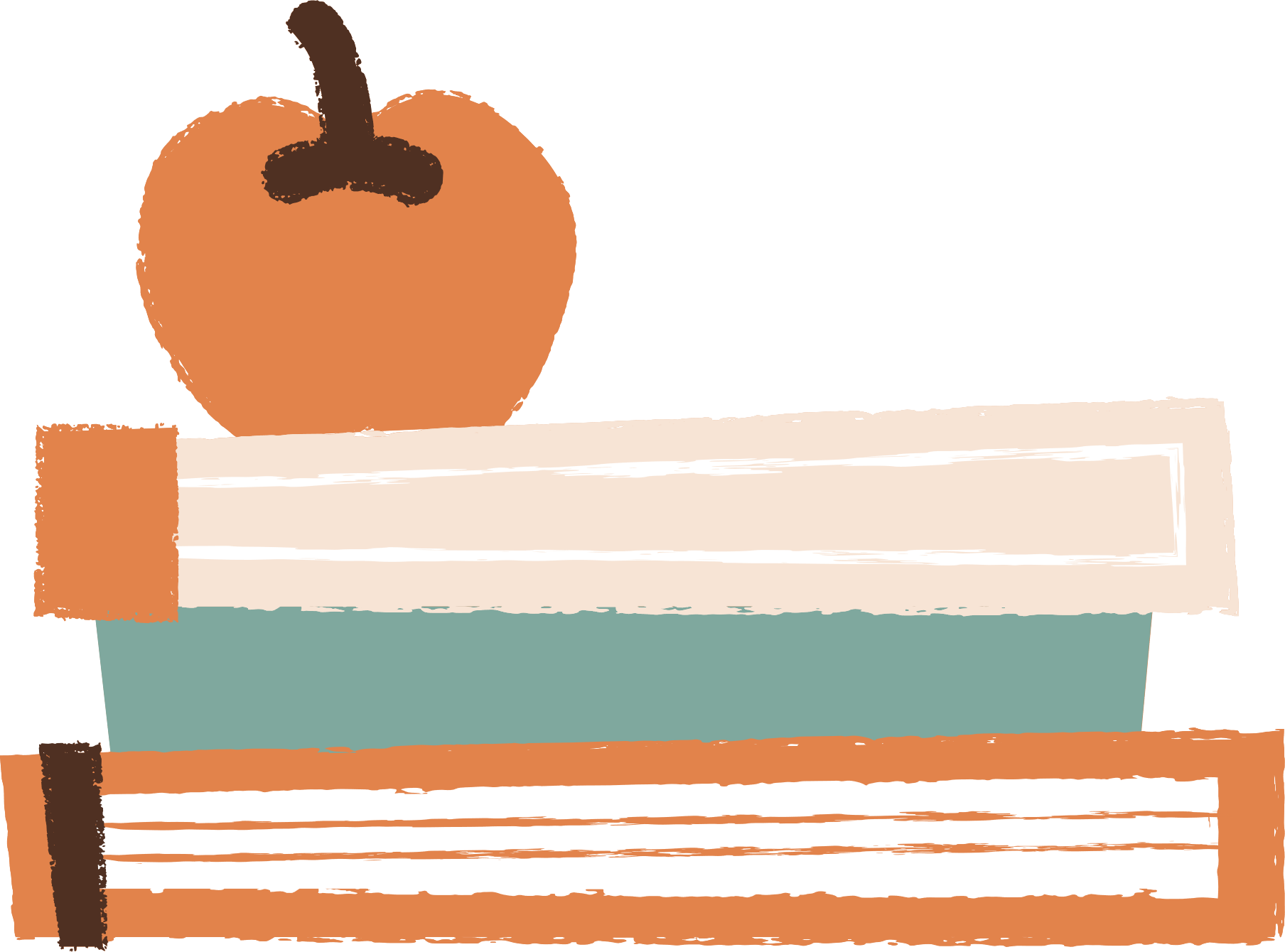 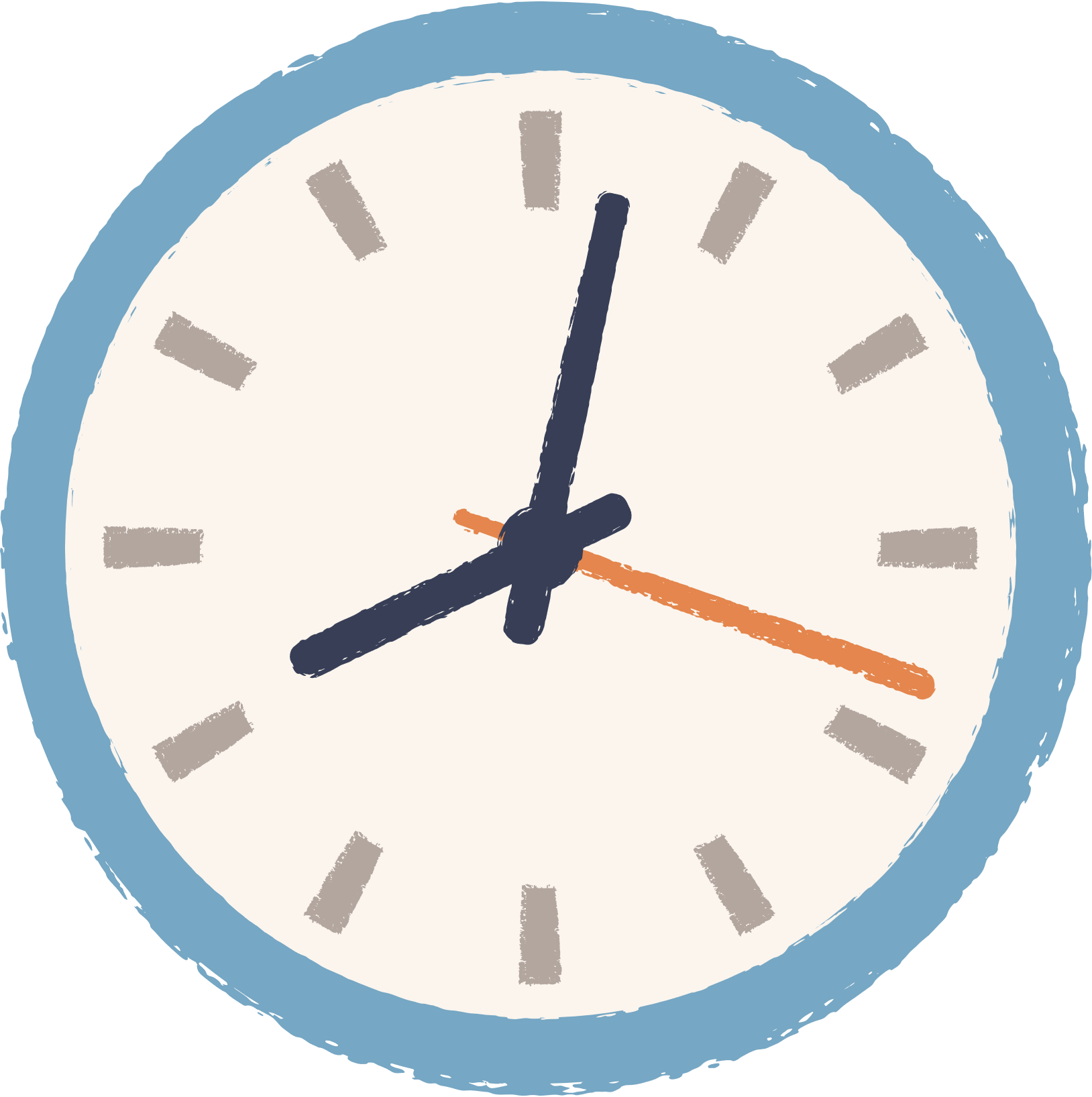 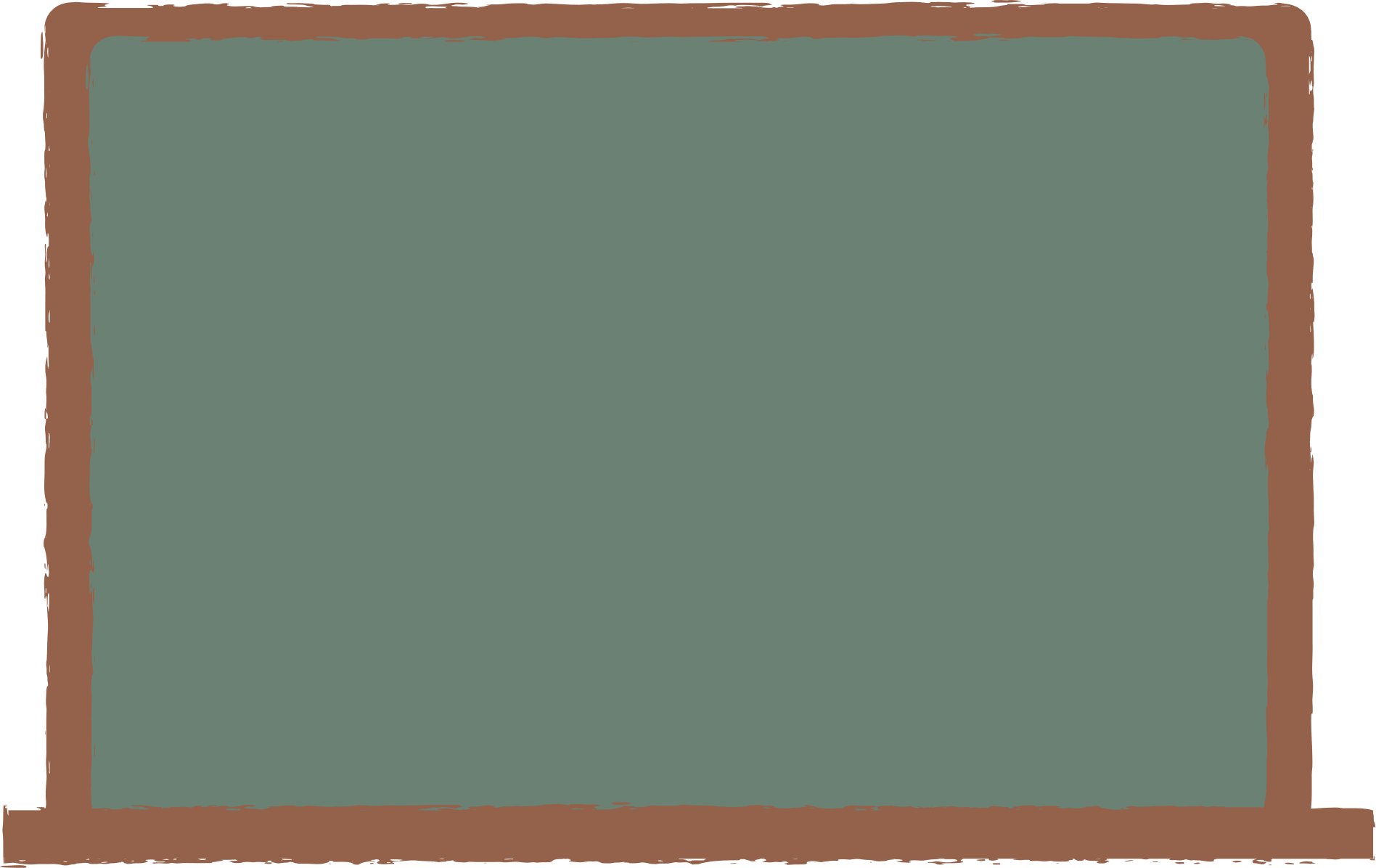 CẢM ƠN CÁC EM 
ĐÃ THEO DÕI BÀI HỌC!
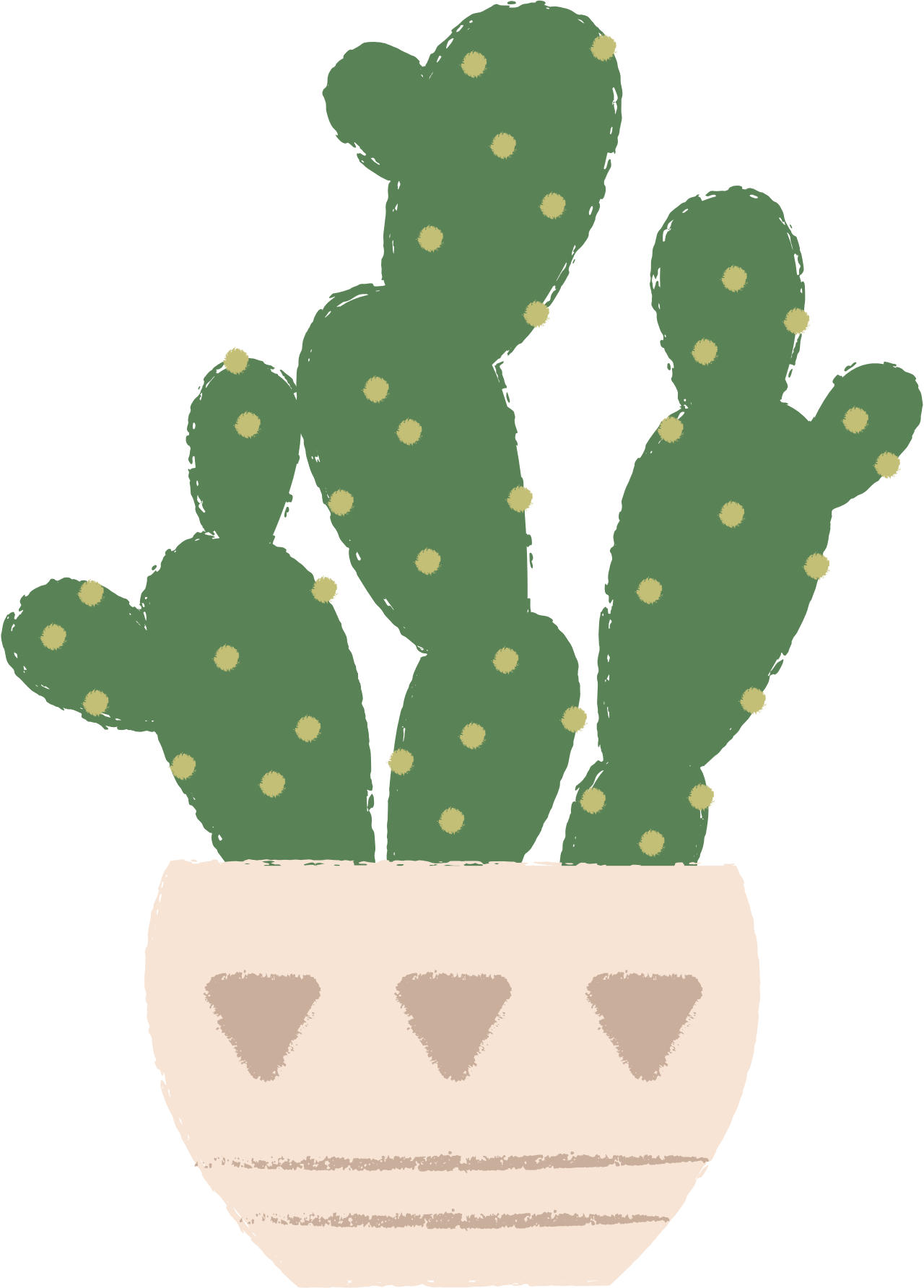 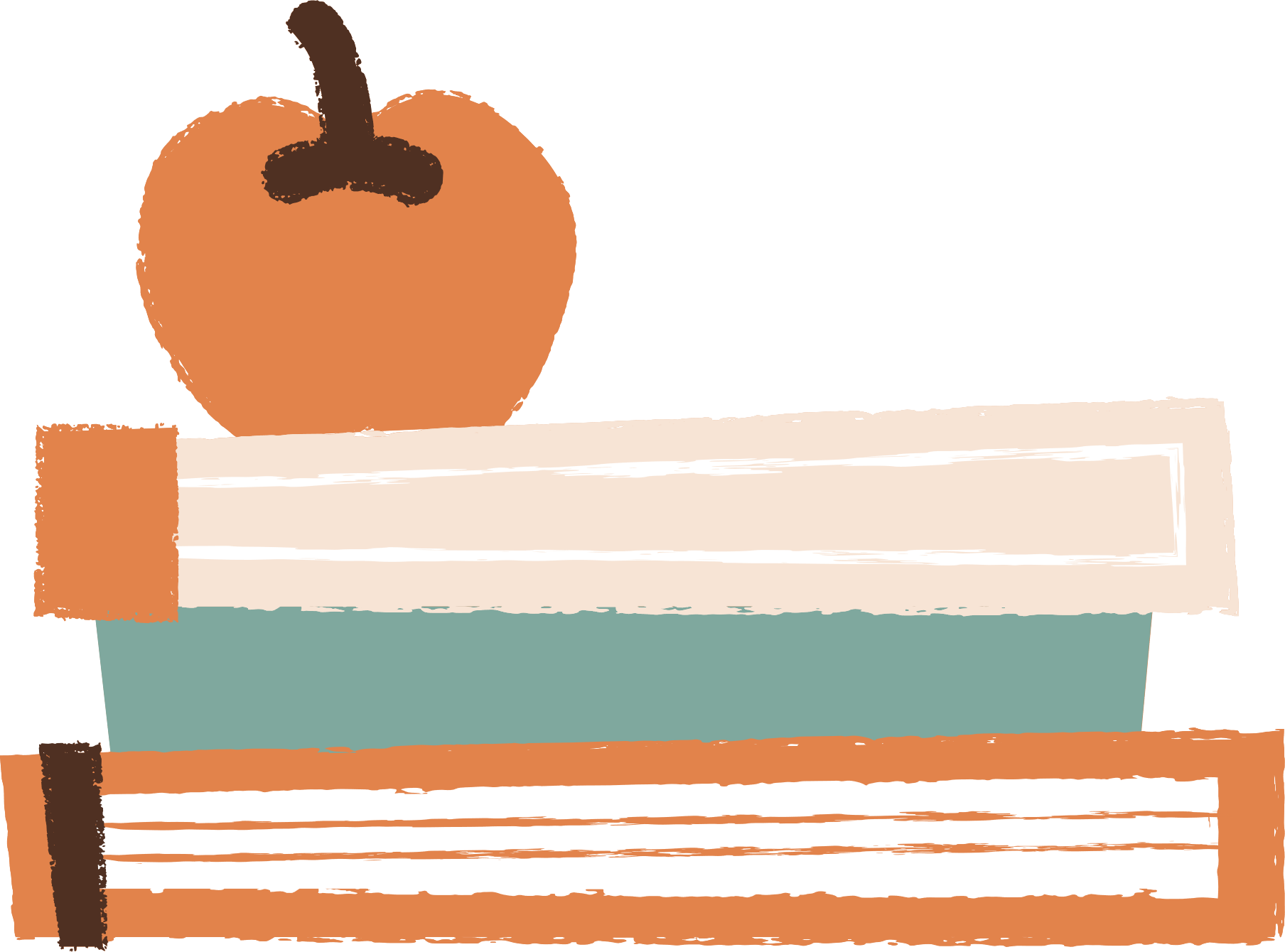 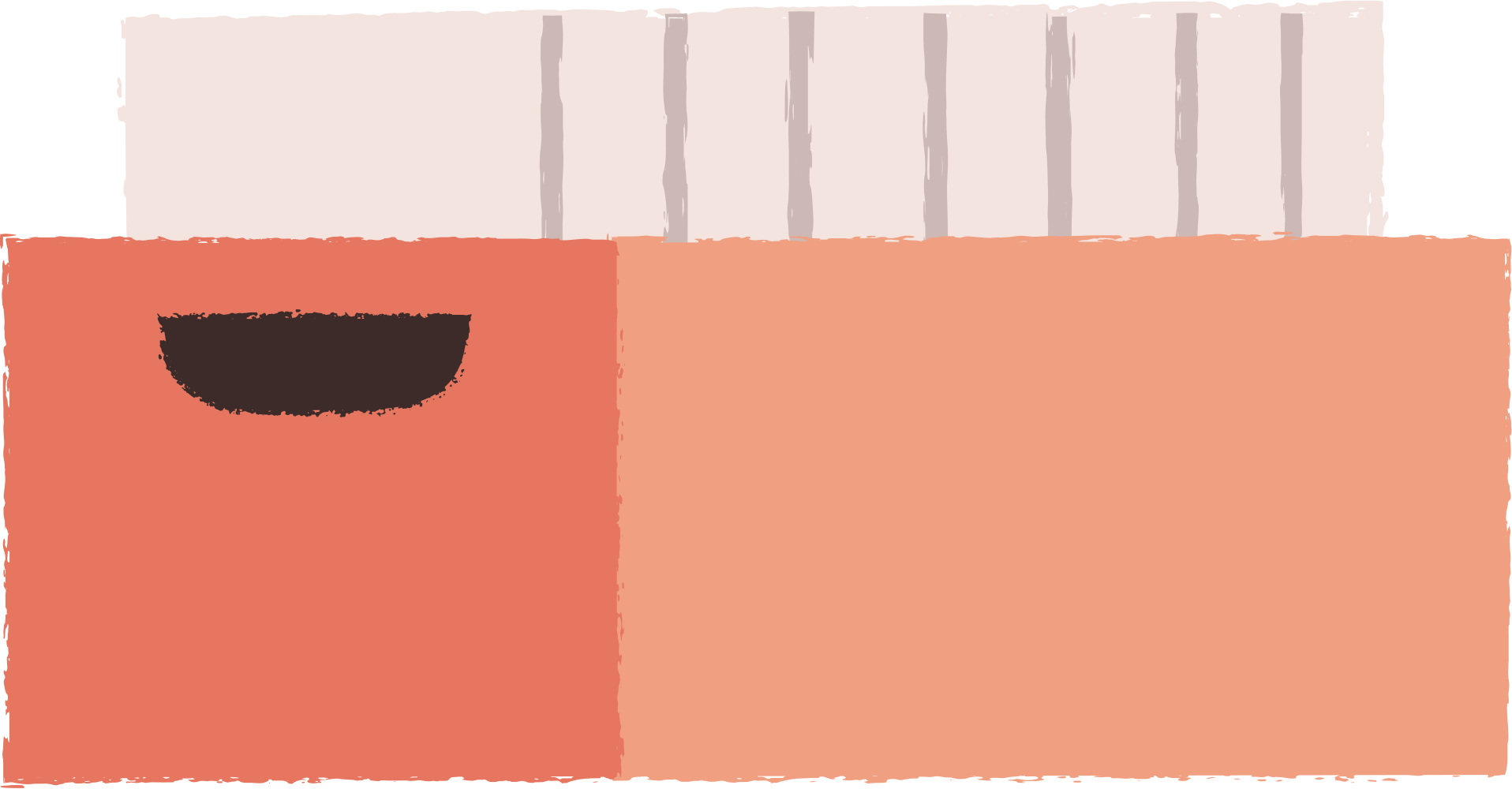